Приложение 1
к решению Совета депутатов
города Новосибирска
от _____________ № ______
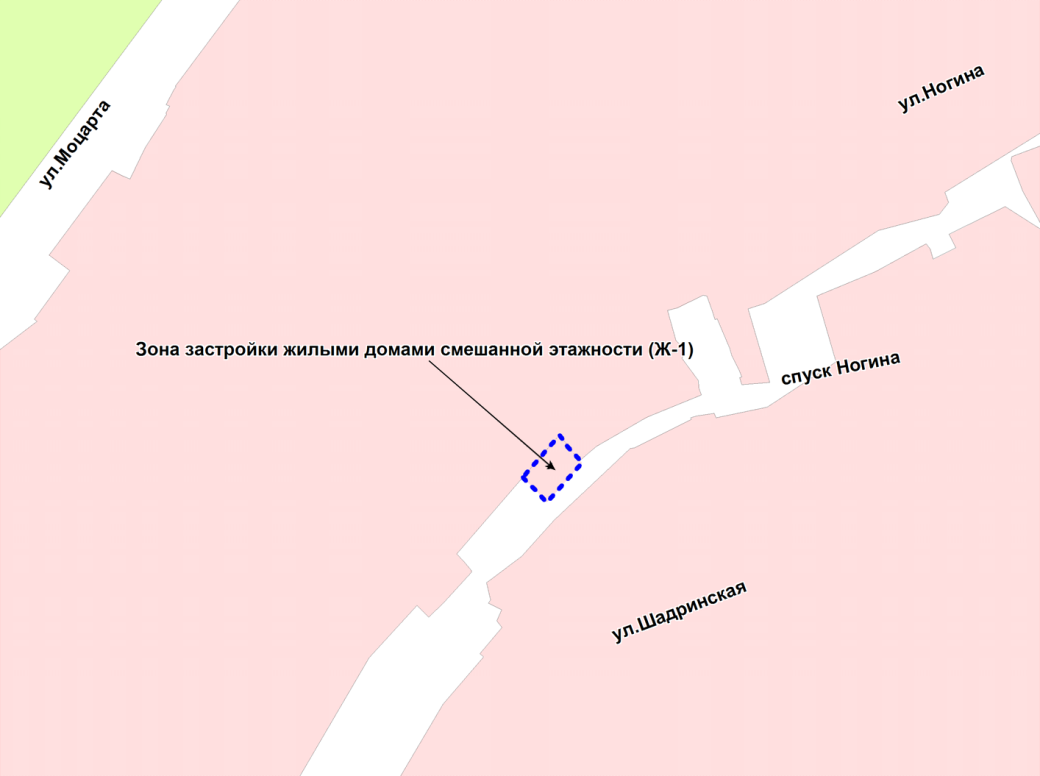 Масштаб  1 : 2500
Приложение 2
к решению Совета депутатов
города Новосибирска
от _____________ № ______
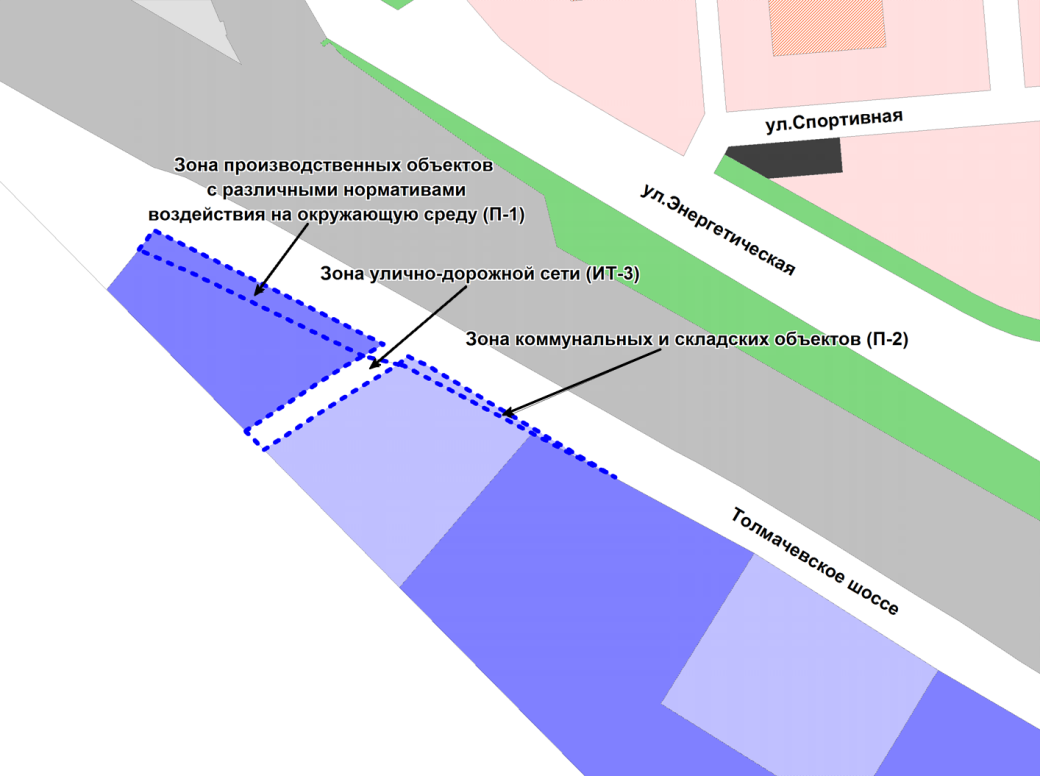 Масштаб  1 : 10000
Приложение 3
к решению Совета депутатов
города Новосибирска
от _____________ № ______
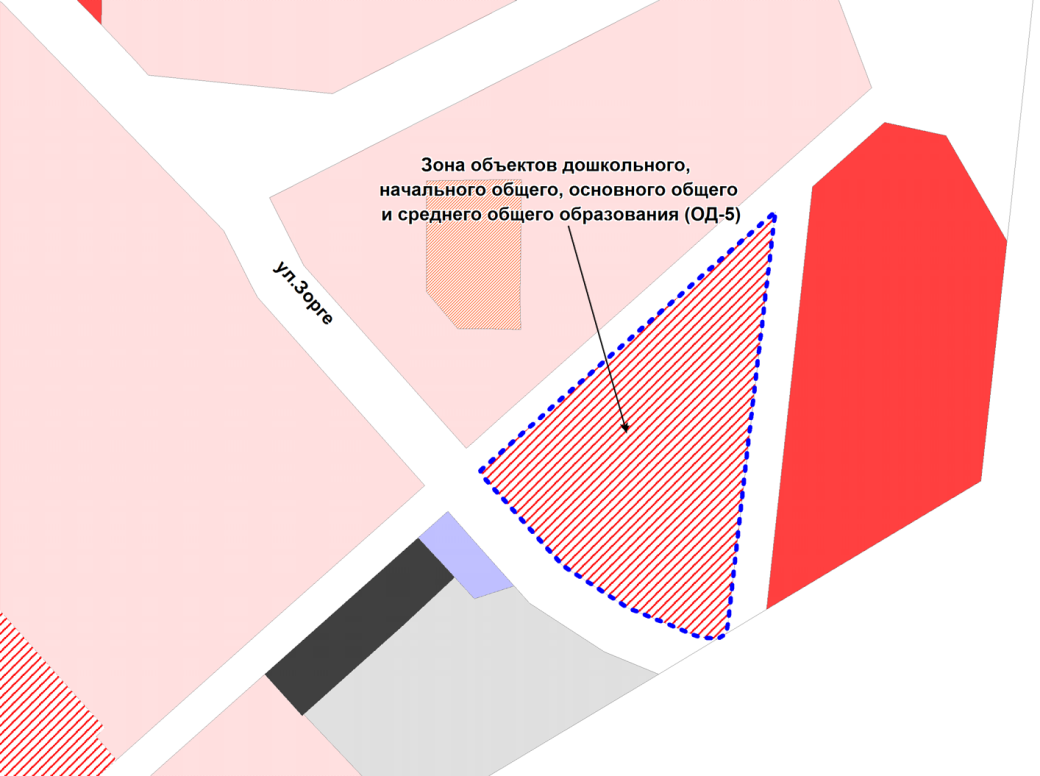 Масштаб  1 : 7000
Приложение 4
к решению Совета депутатов
города Новосибирска
от _____________ № ______
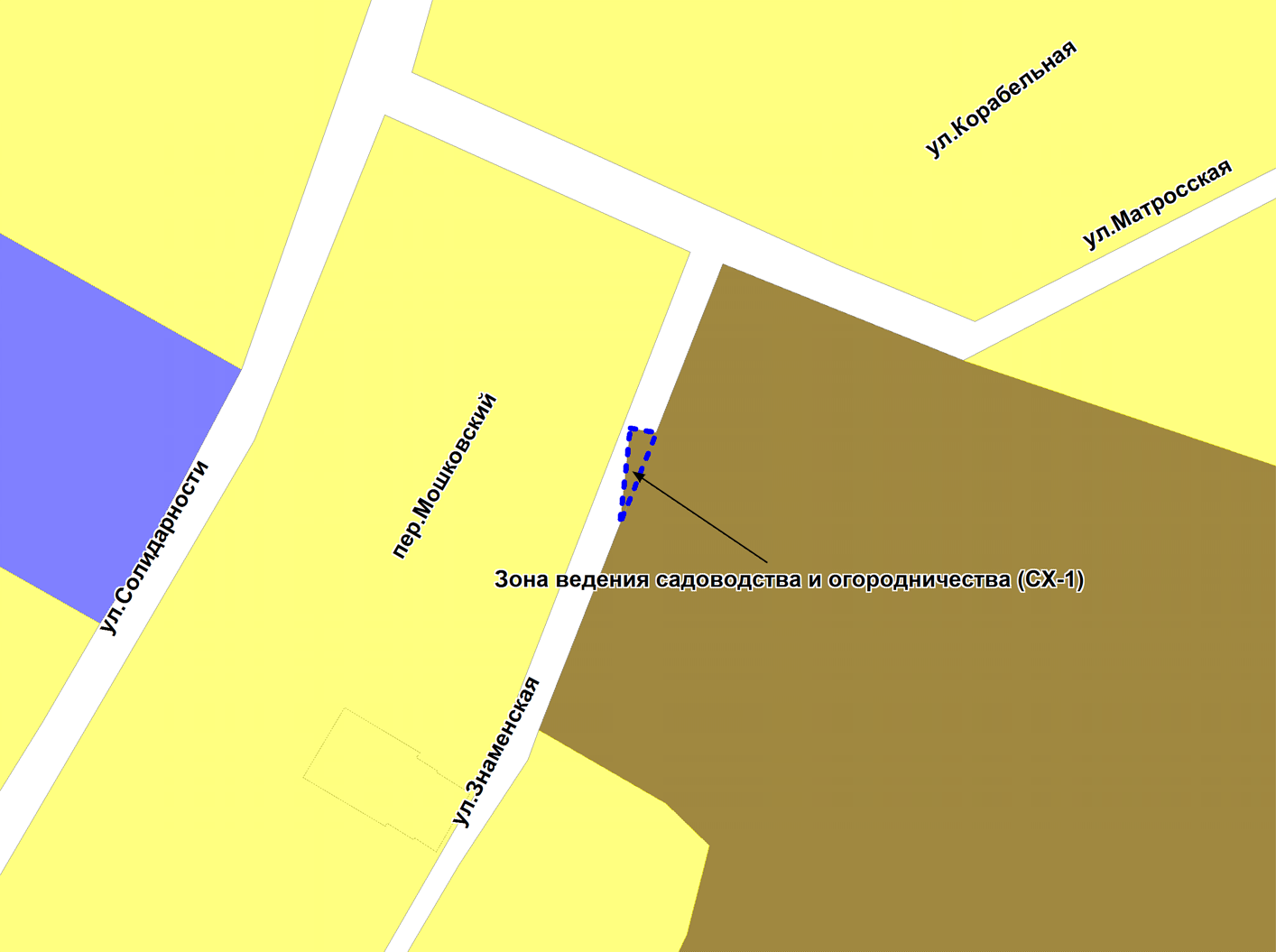 Масштаб  1 : 5000
Приложение 5
к решению Совета депутатов
города Новосибирска
от _____________ № ______
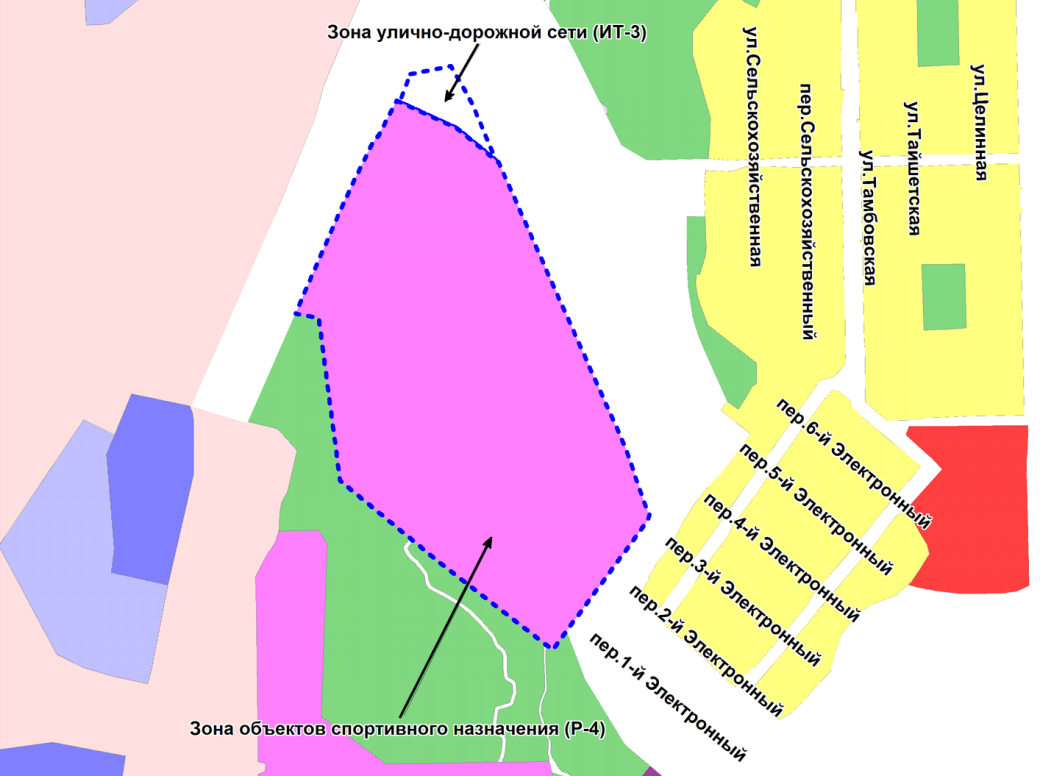 Масштаб  1 : 10000
Приложение 6
к решению Совета депутатов
города Новосибирска
от _____________ № ______
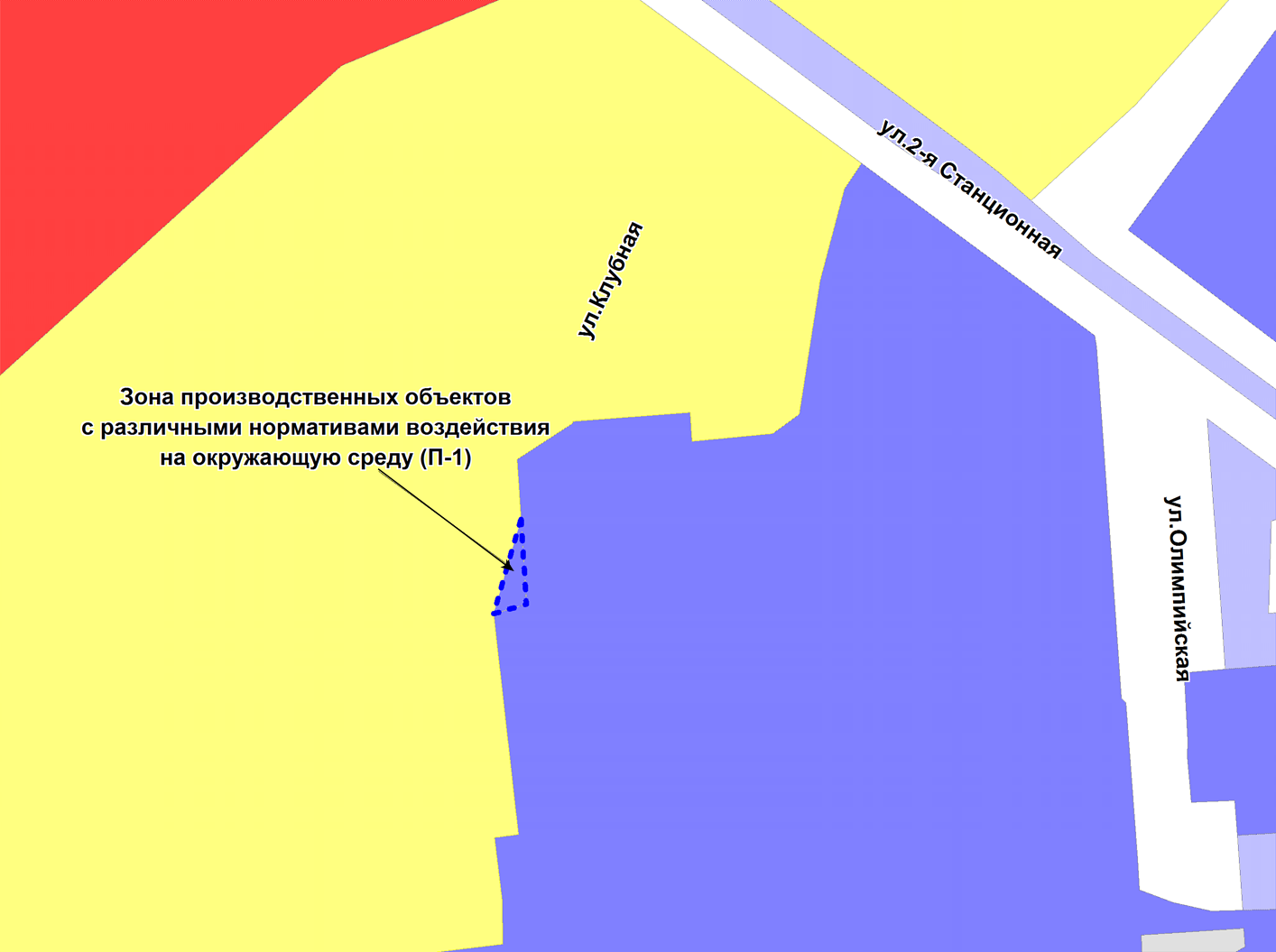 Масштаб  1 : 5000
Приложение 7
к решению Совета депутатов
города Новосибирска
от _____________ № ______
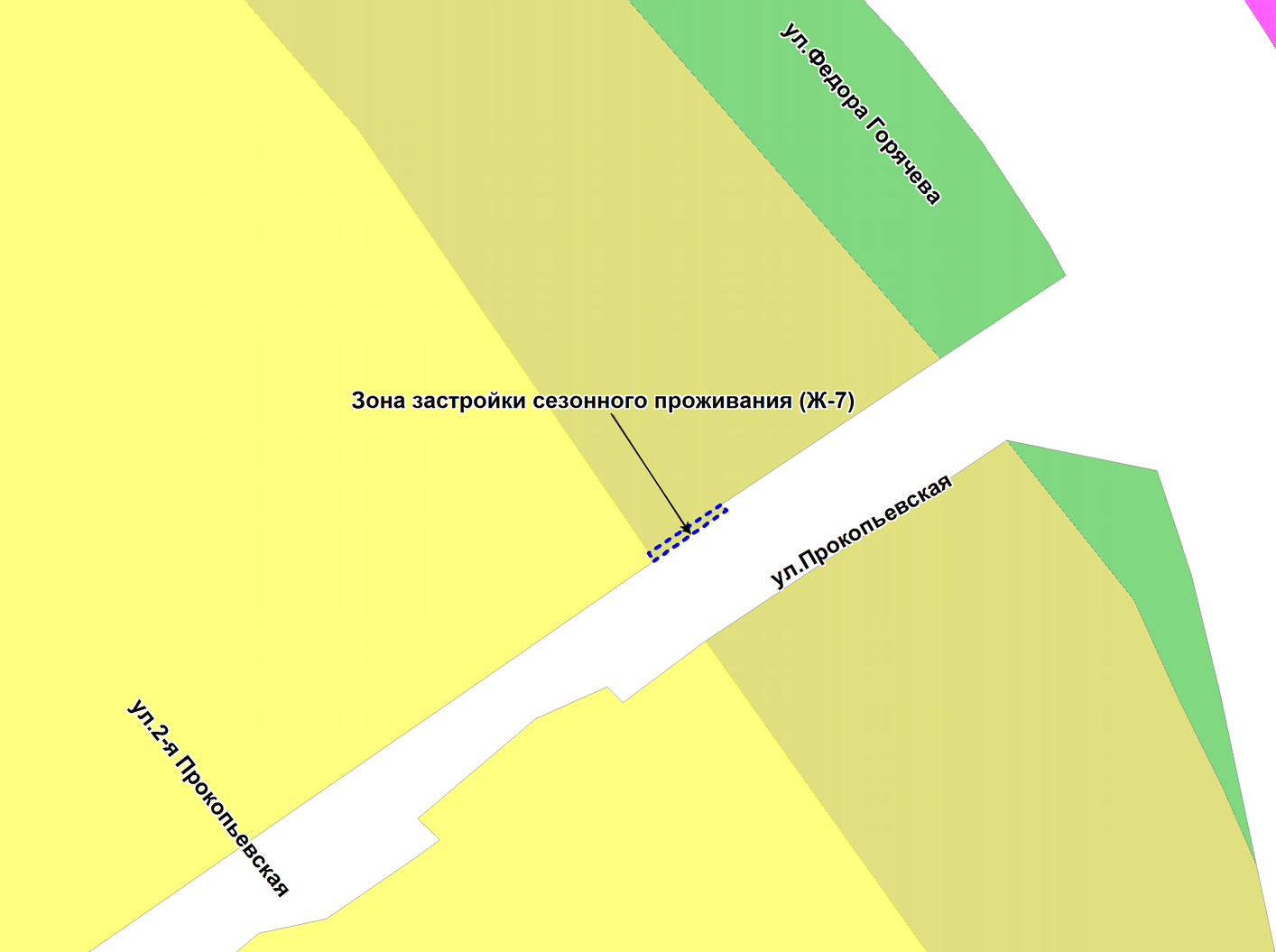 Масштаб  1 : 2500
Приложение 8
к решению Совета депутатов
города Новосибирска
от _____________ № ______
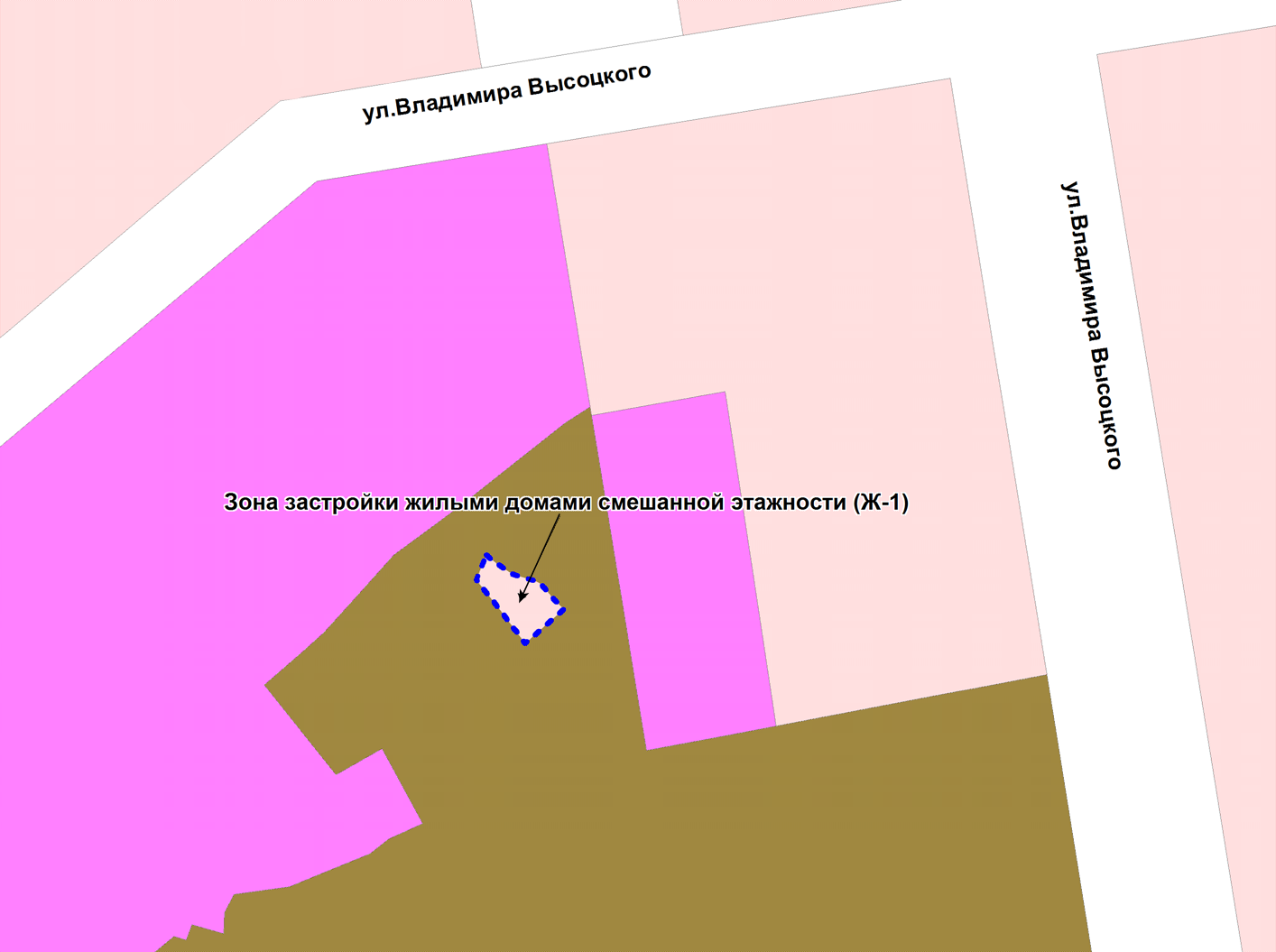 Масштаб  1 : 5000
Приложение 9
к решению Совета депутатов
города Новосибирска
от _____________ № ______
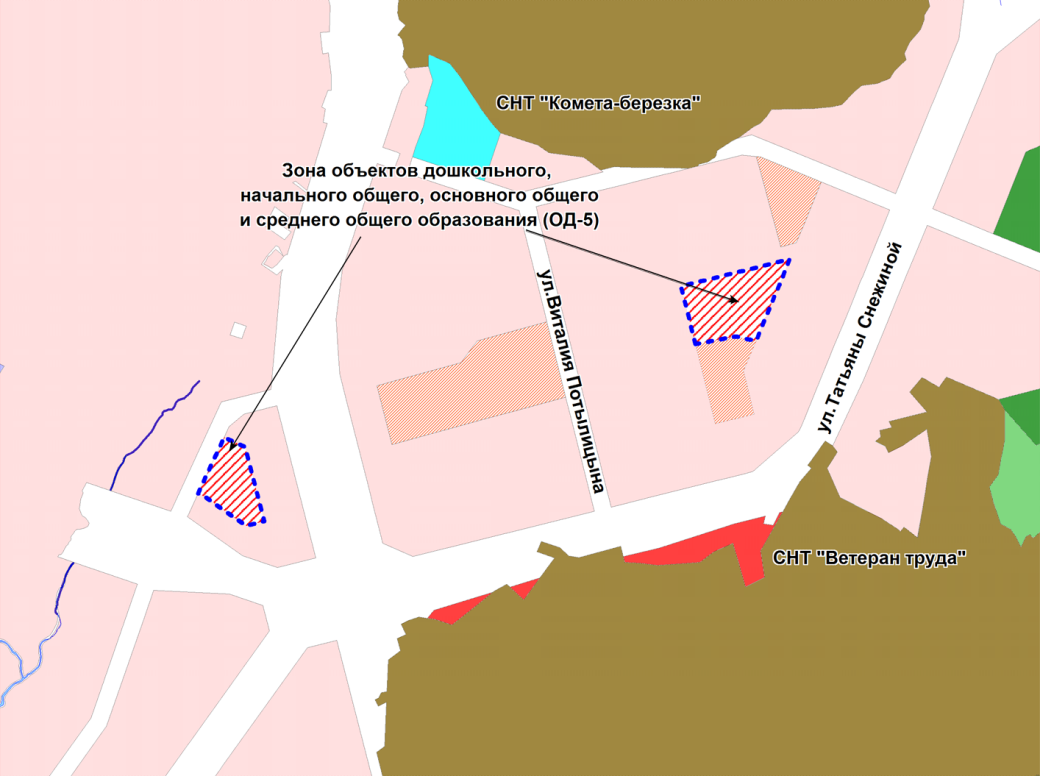 Масштаб  1 : 15000
Приложение 10
к решению Совета депутатов
города Новосибирска
от _____________ № ______
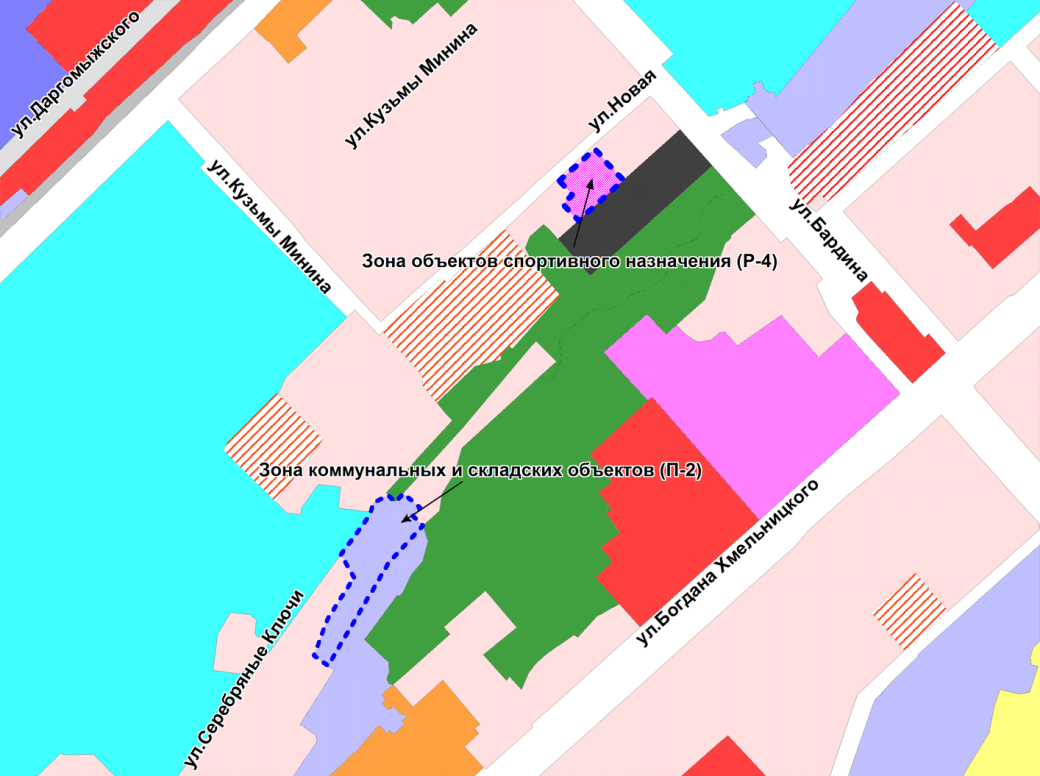 Масштаб  1 : 10000
Приложение 11
к решению Совета депутатов
города Новосибирска
от _____________ № ______
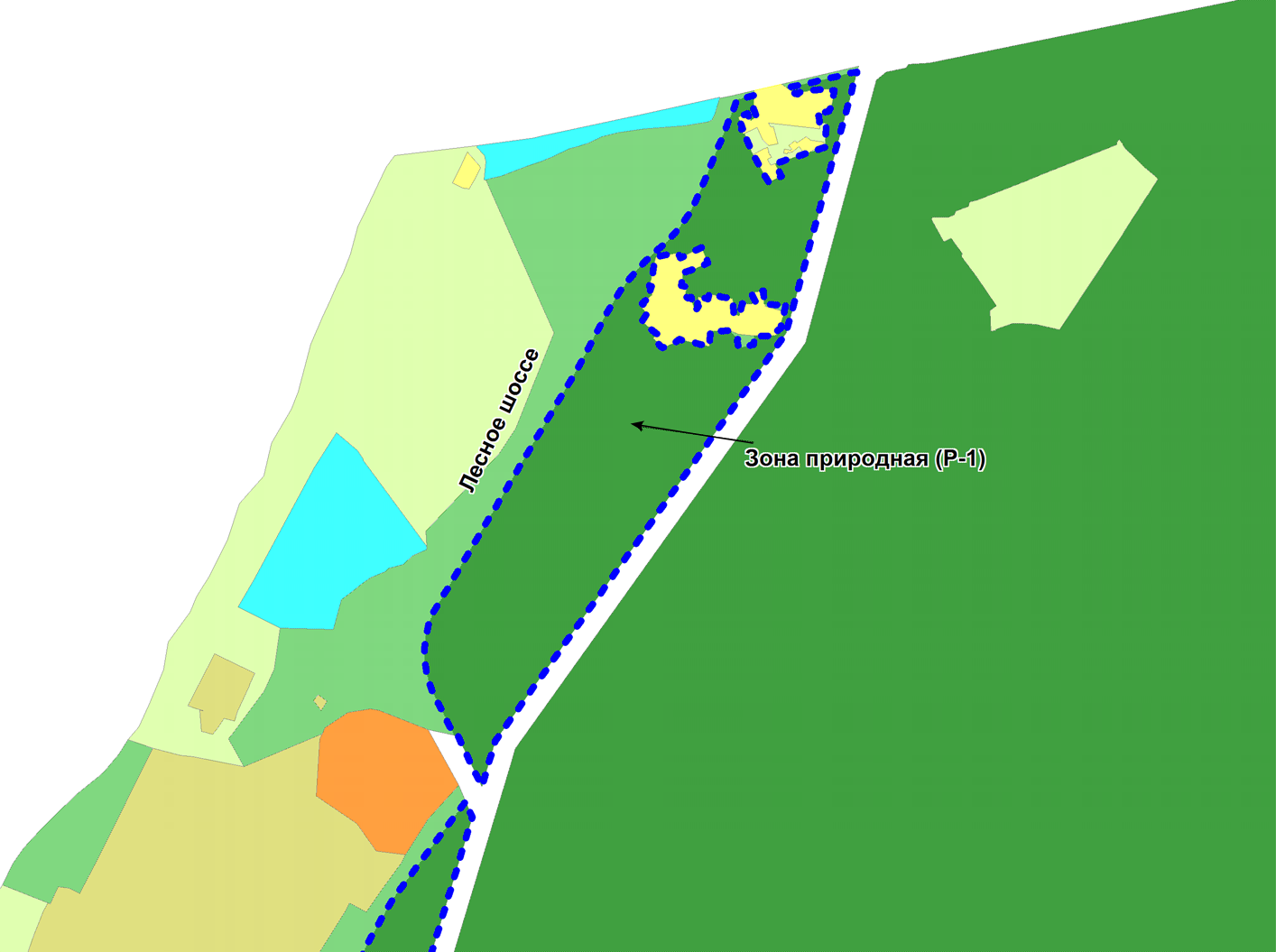 Масштаб  1 : 20000
Приложение 12
к решению Совета депутатов
города Новосибирска
от _____________ № ______
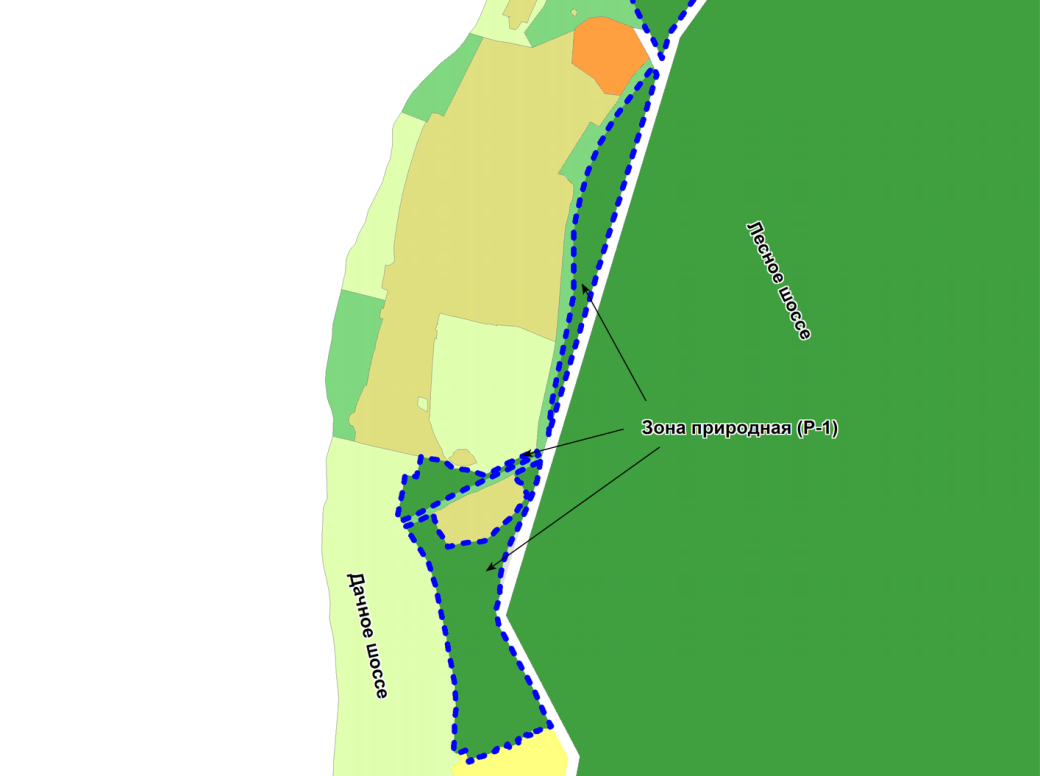 Масштаб  1 : 30000
Приложение 13
к решению Совета депутатов
города Новосибирска
от _____________ № ______
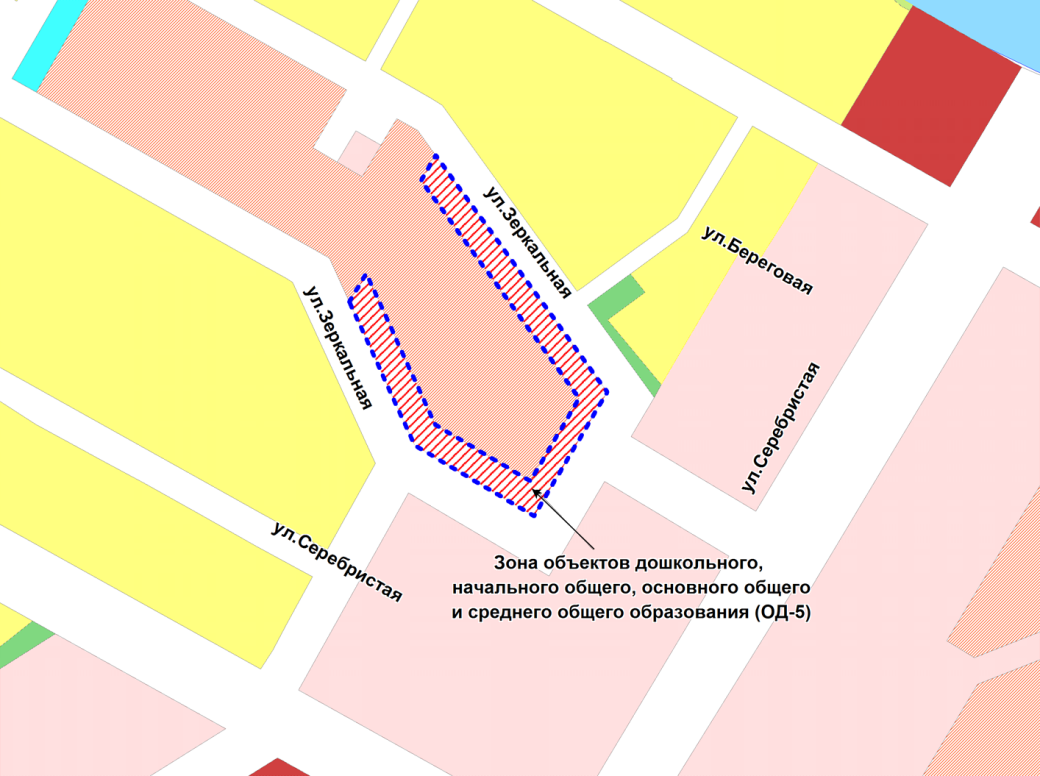 Масштаб  1 : 5000
Приложение 14
к решению Совета депутатов
города Новосибирска
от _____________ № ______
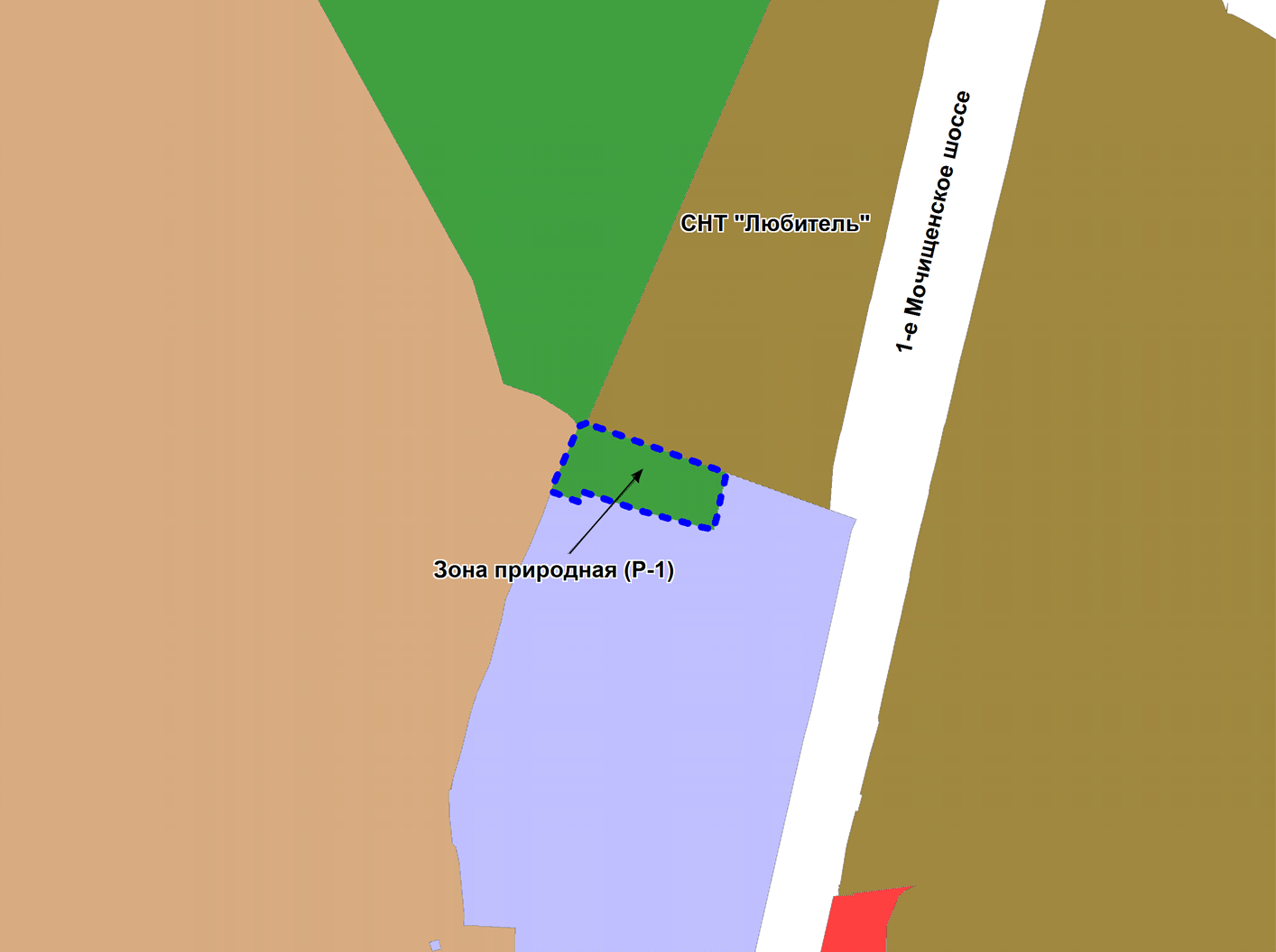 Масштаб  1 : 10000
Приложение 15
к решению Совета депутатов
города Новосибирска
от _____________ № ______
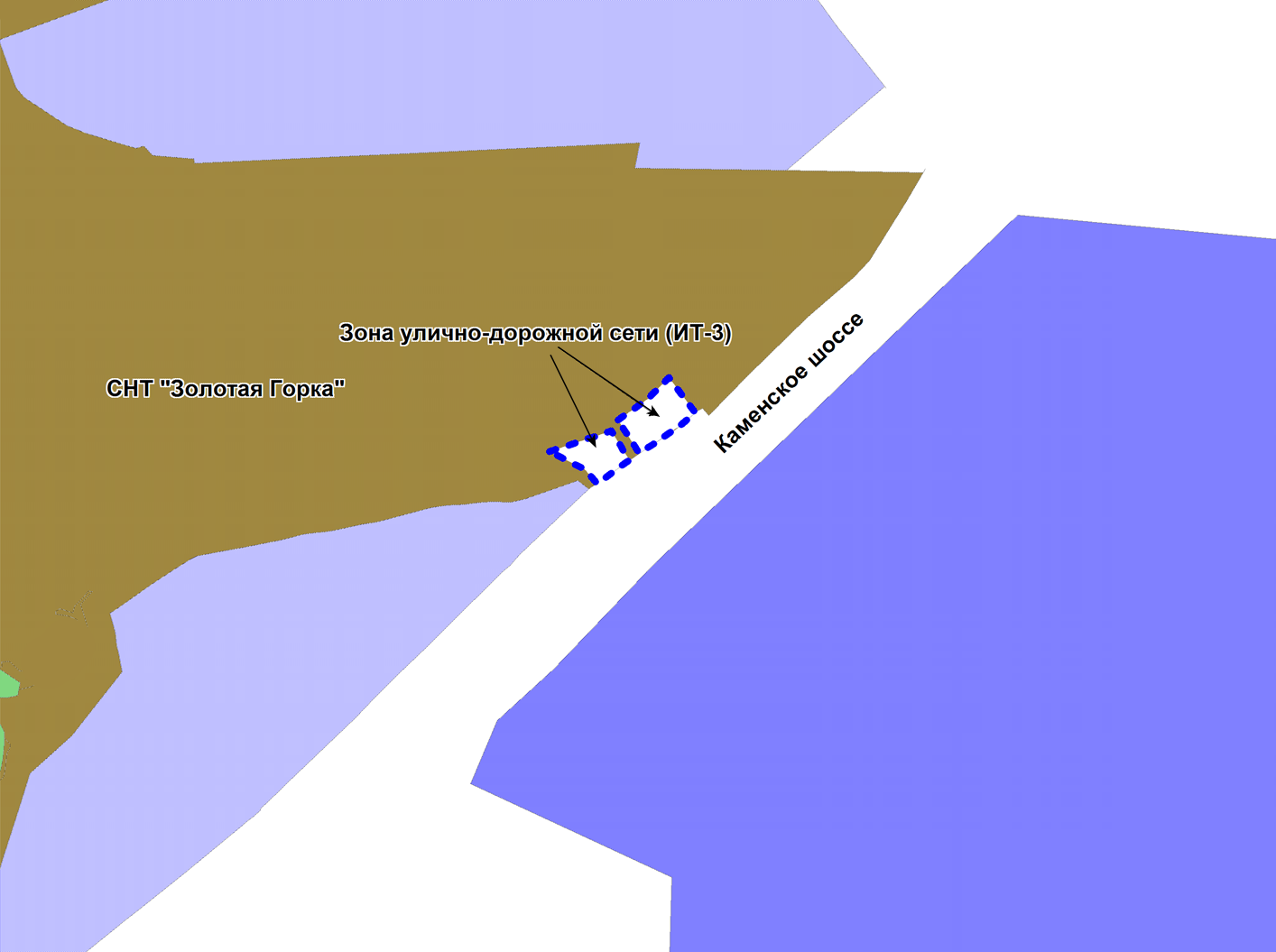 Масштаб  1 : 5000
Приложение 16
к решению Совета депутатов
города Новосибирска
от _____________ № ______
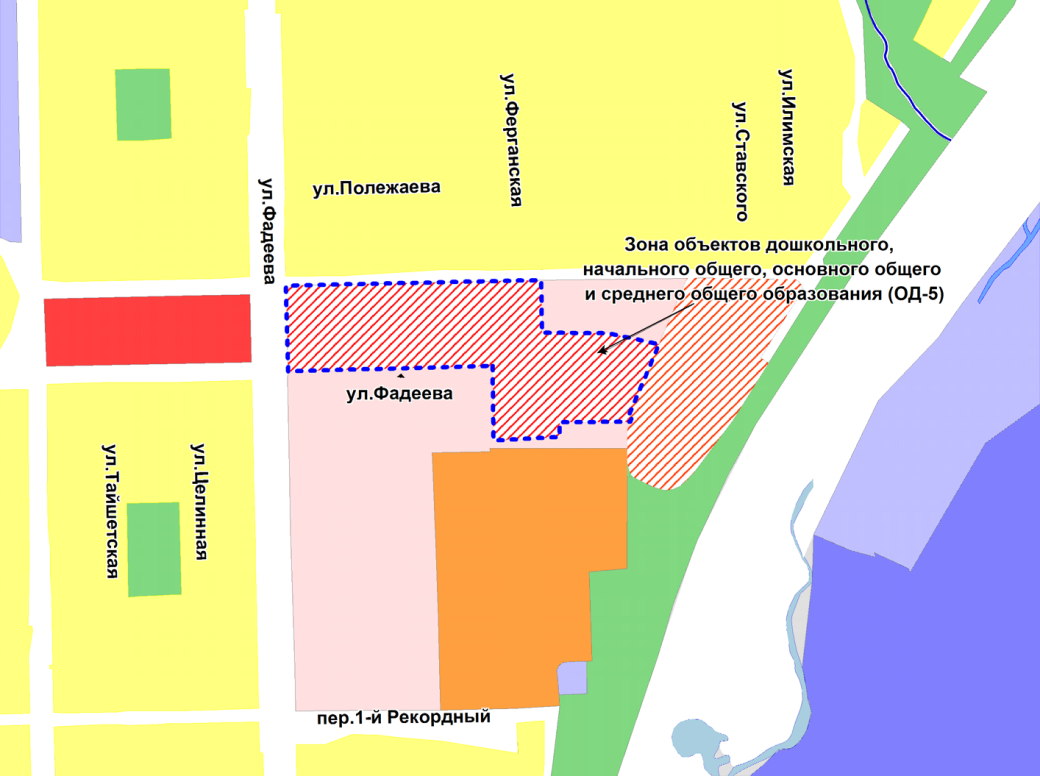 Масштаб  1 : 7000
Приложение 17
к решению Совета депутатов
города Новосибирска
от _____________ № ______
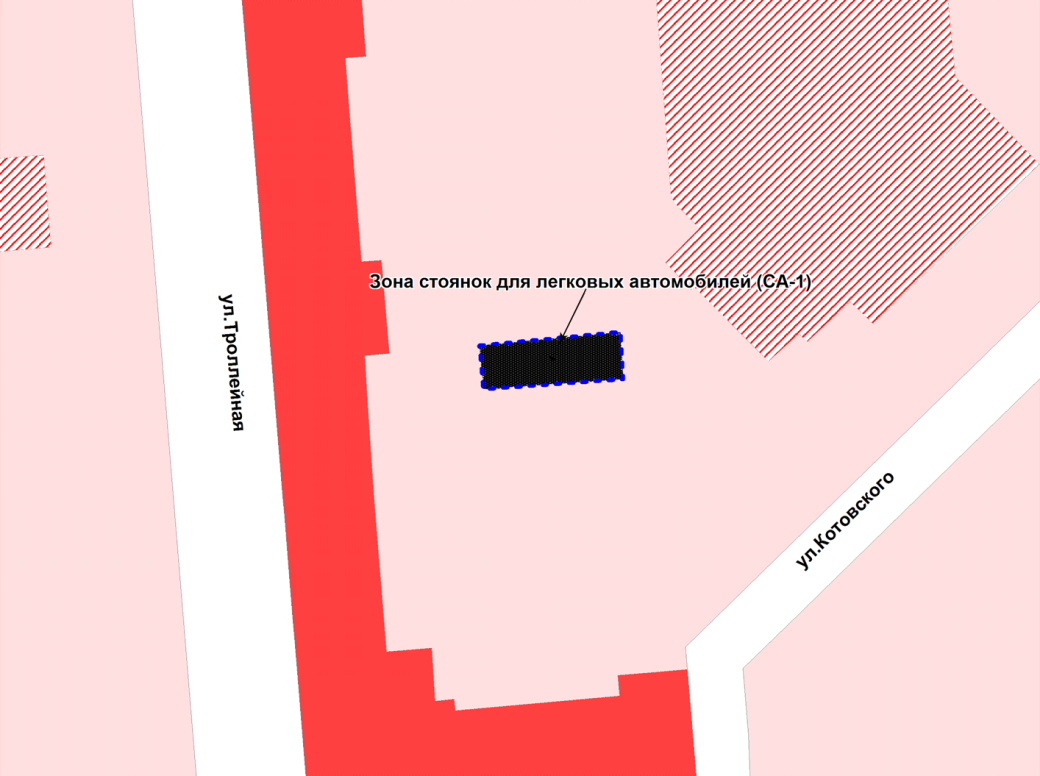 Масштаб  1 : 5000
Приложение 18
к решению Совета депутатов
города Новосибирска
от _____________ № ______
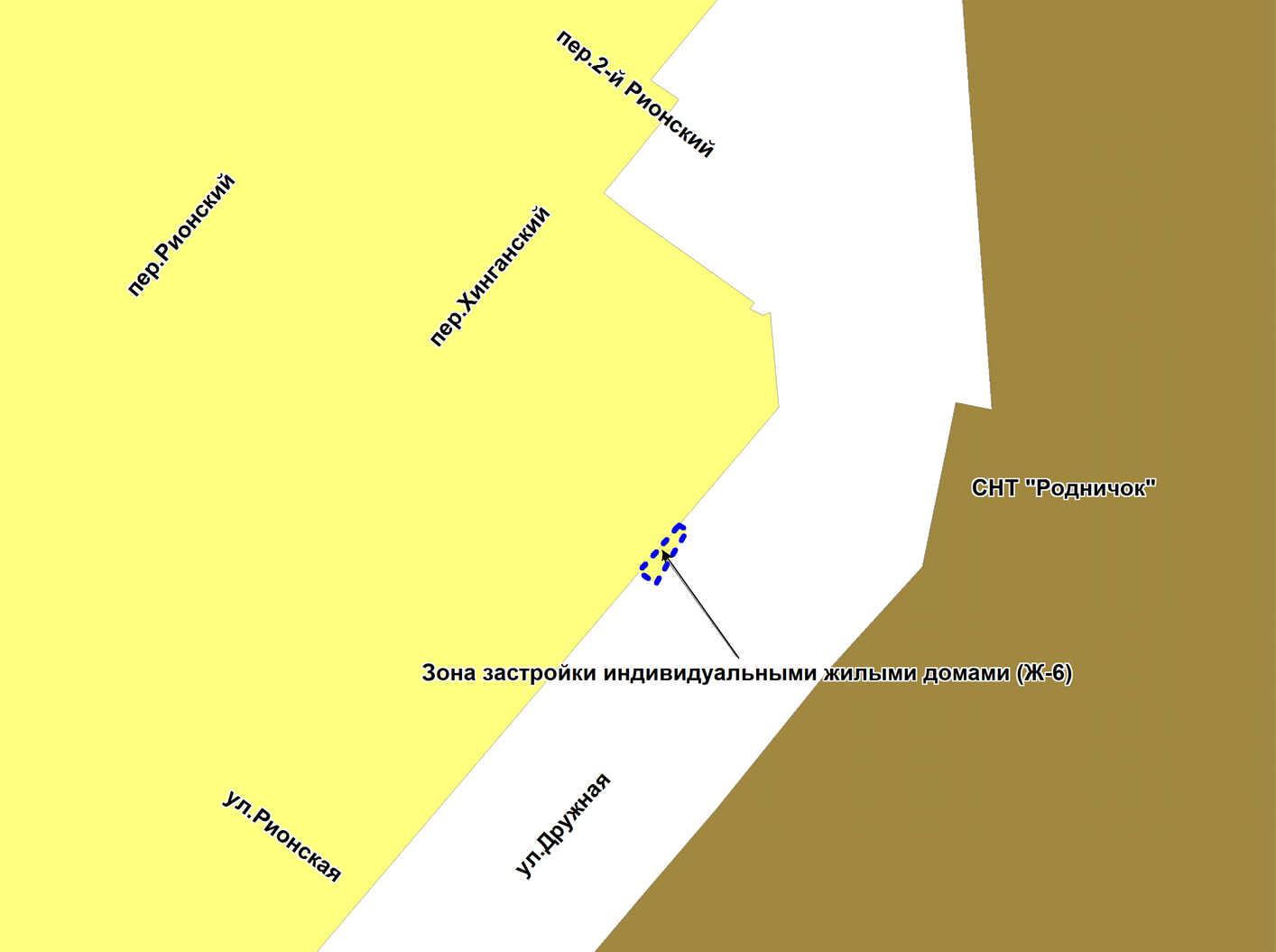 Масштаб  1 : 2500
Приложение 19
к решению Совета депутатов
города Новосибирска
от _____________ № ______
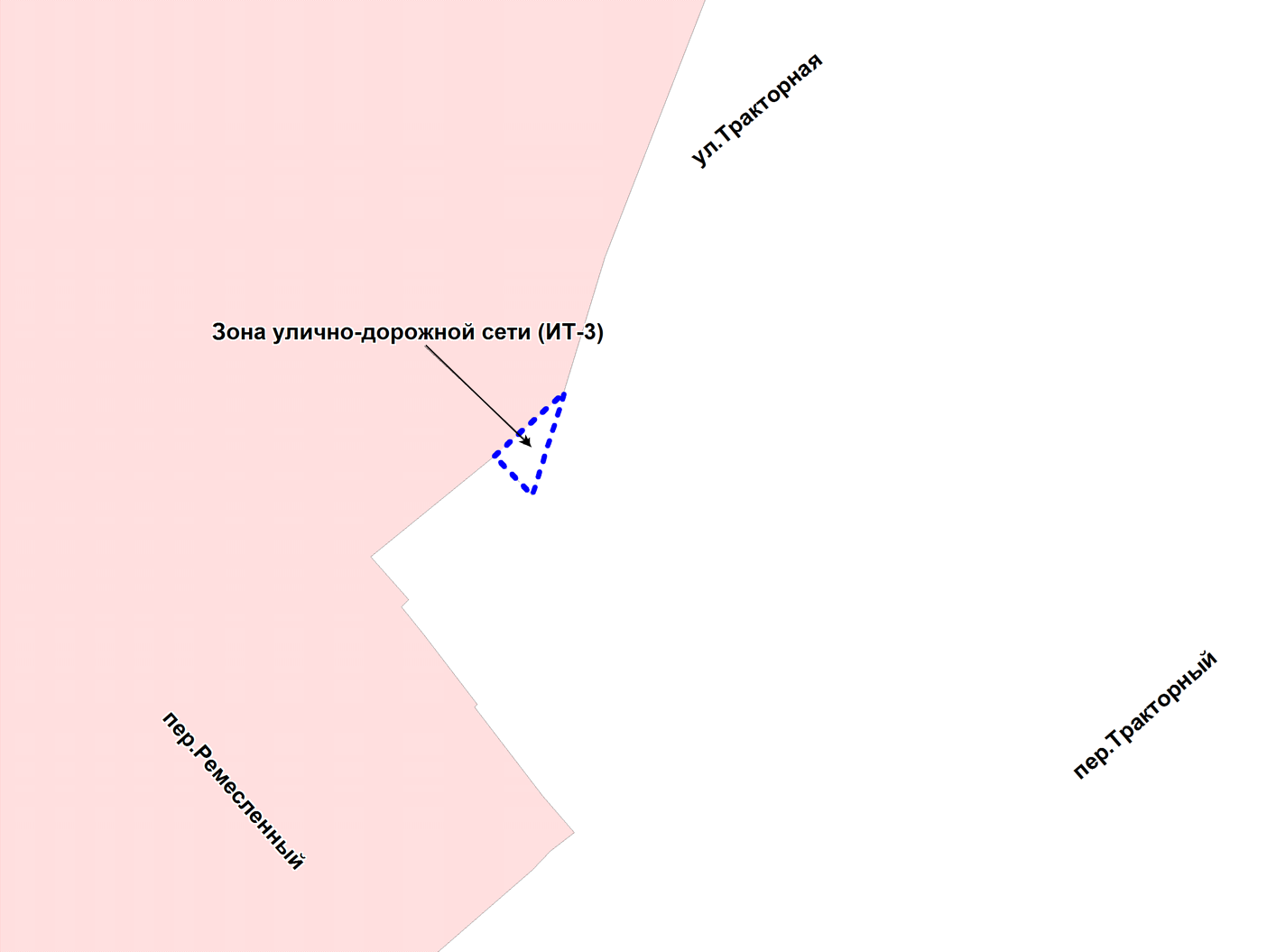 Масштаб  1 : 1250
Приложение 20
к решению Совета депутатов
города Новосибирска
от _____________ № ______
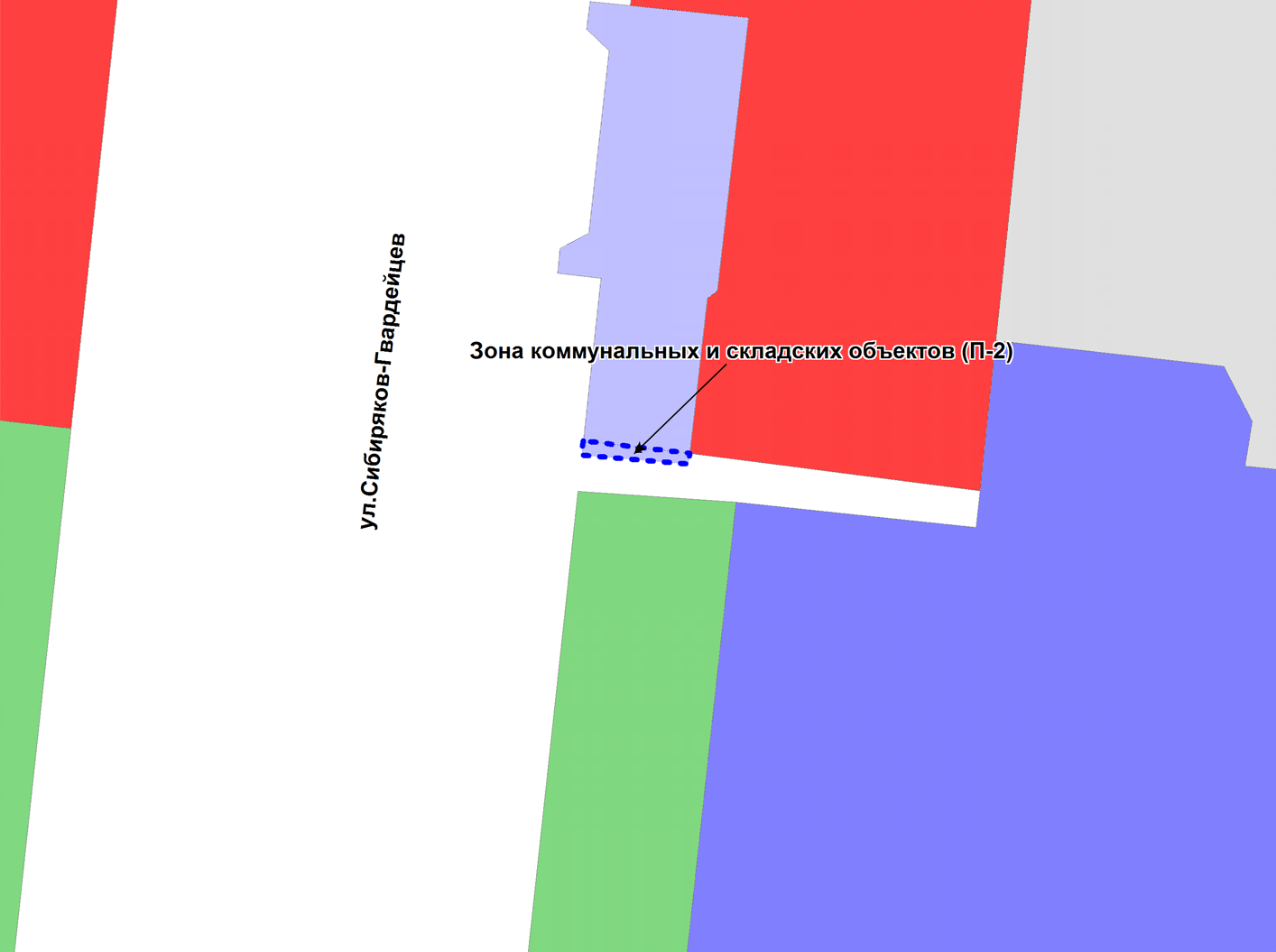 Масштаб  1 : 2500
Приложение 21
к решению Совета депутатов
города Новосибирска
от _____________ № ______
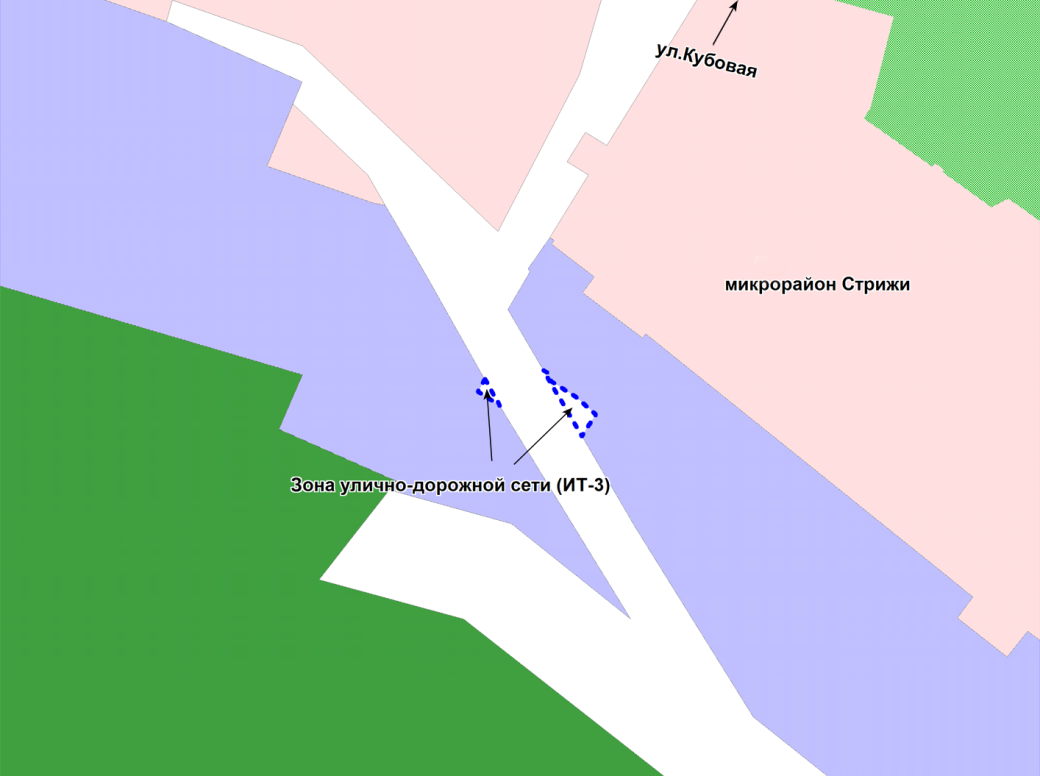 Масштаб  1 : 2500
Приложение 22
к решению Совета депутатов
города Новосибирска
от _____________ № ______
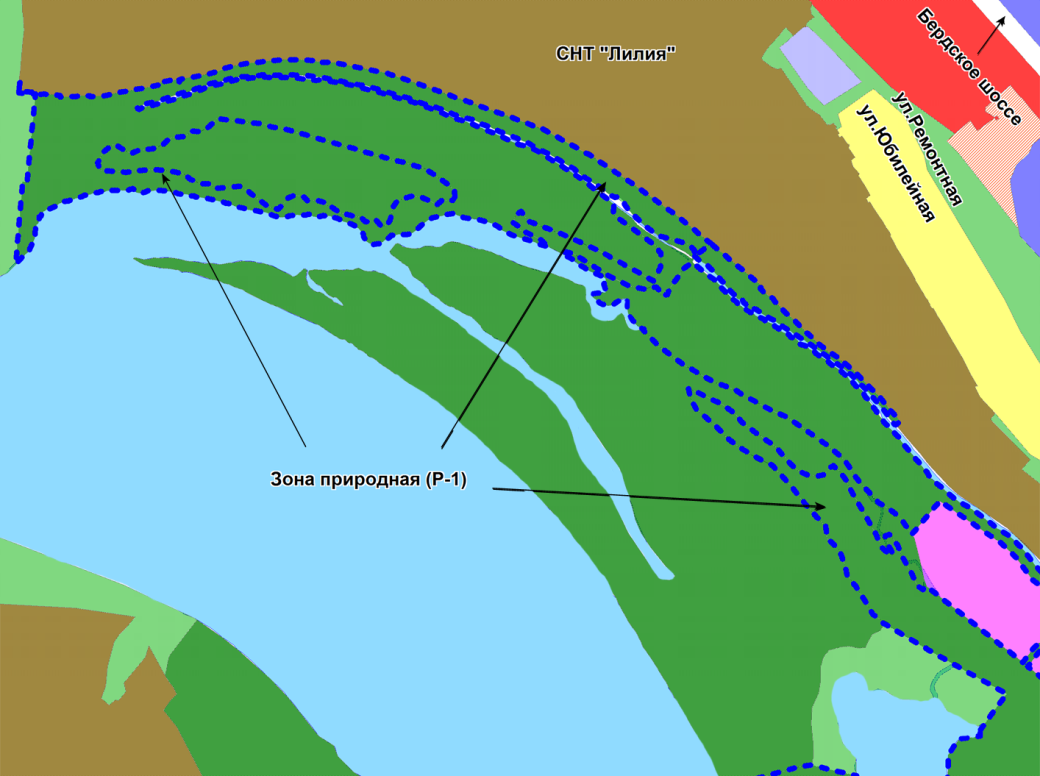 Масштаб  1 : 20000
Приложение 23
к решению Совета депутатов
города Новосибирска
от _____________ № ______
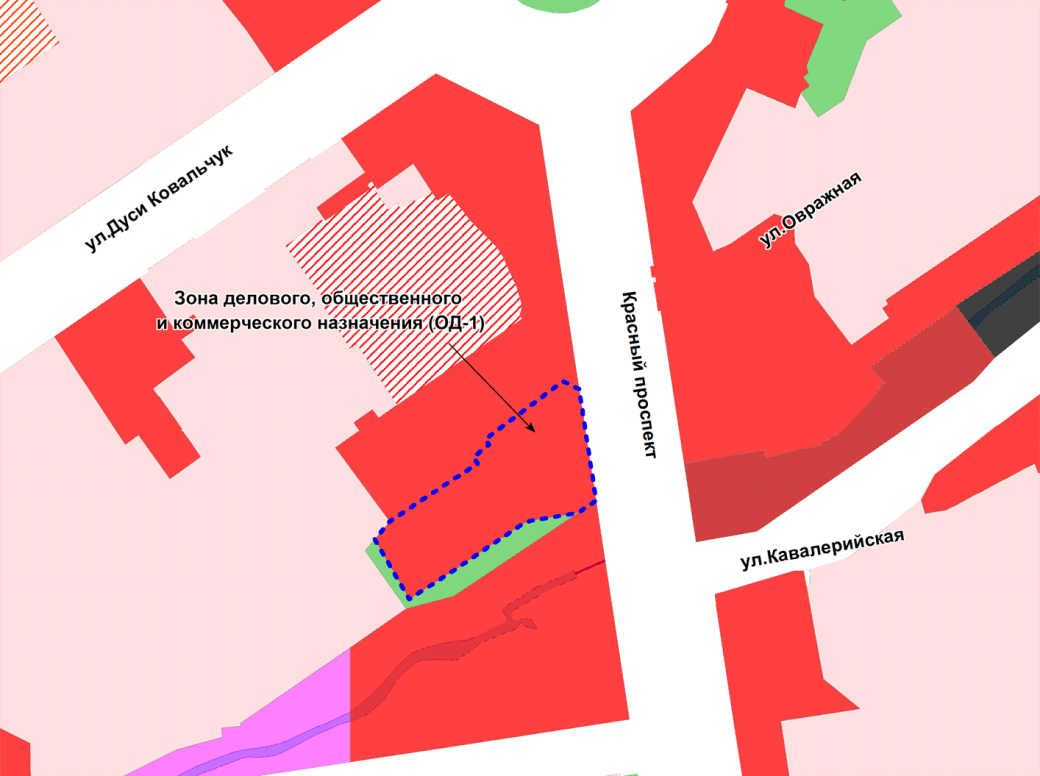 Масштаб  1 : 5000
Приложение 24
к решению Совета депутатов
города Новосибирска
от _____________ № ______
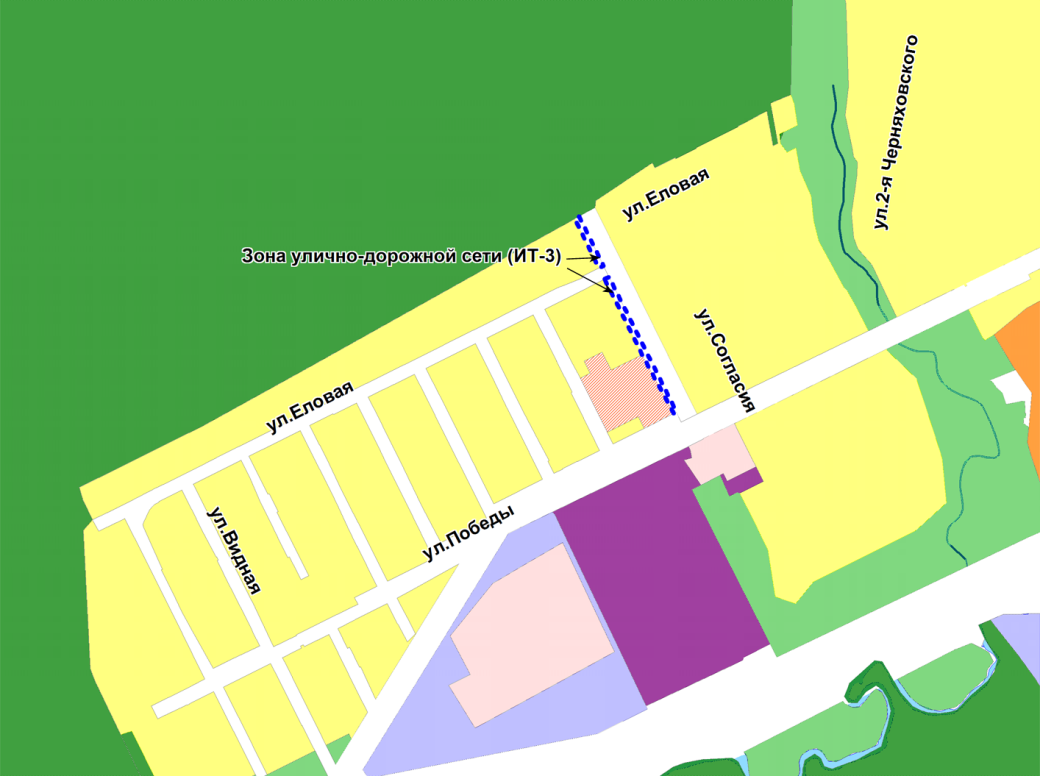 Масштаб  1 : 10000
Приложение 25
к решению Совета депутатов
города Новосибирска
от _____________ № ______
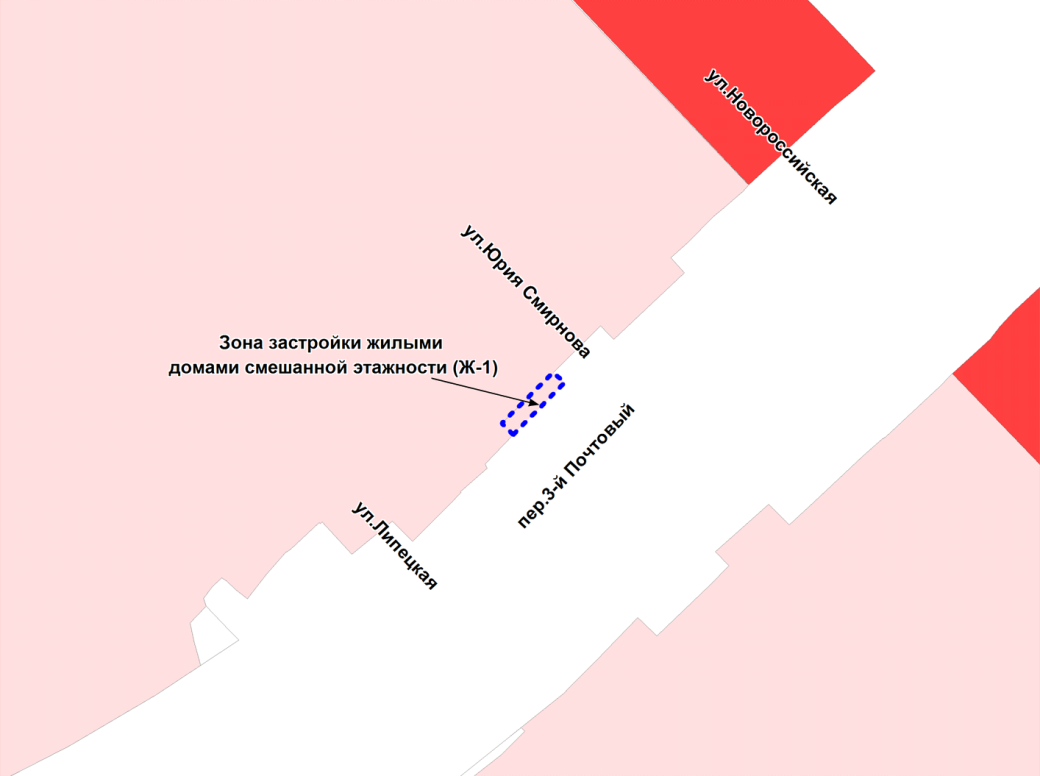 Масштаб  1 : 2500
Приложение 26
к решению Совета депутатов
города Новосибирска
от _____________ № ______
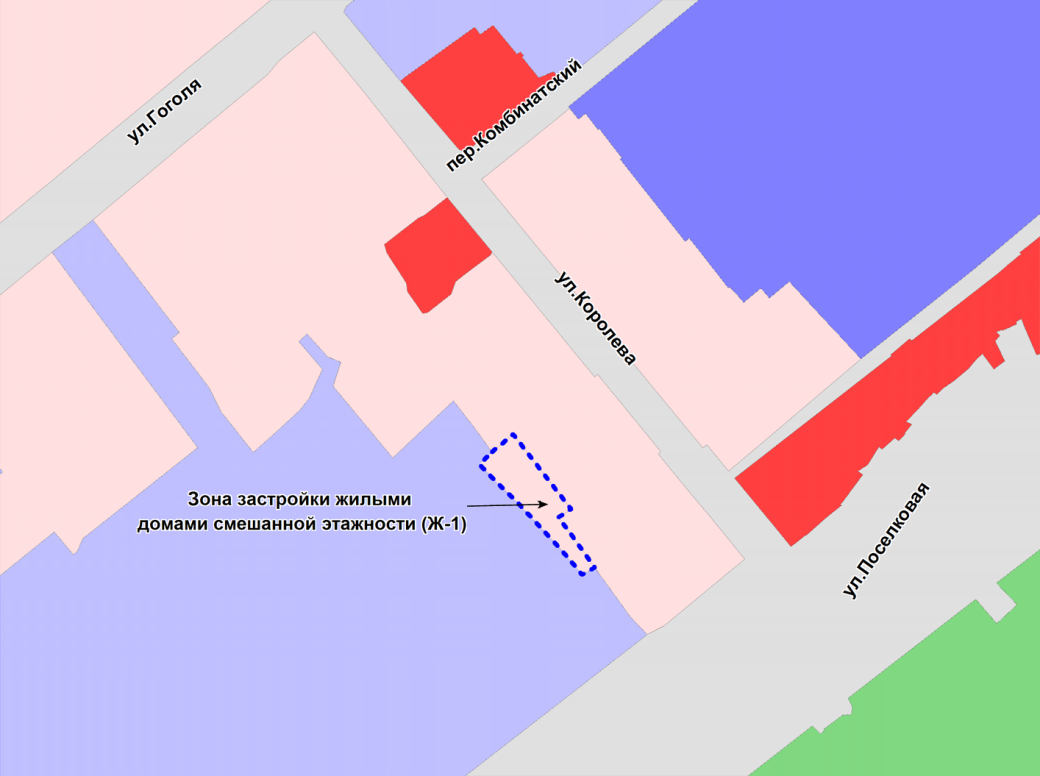 Масштаб  1 : 5000
Приложение 27
к решению Совета депутатов
города Новосибирска
от _____________ № ______
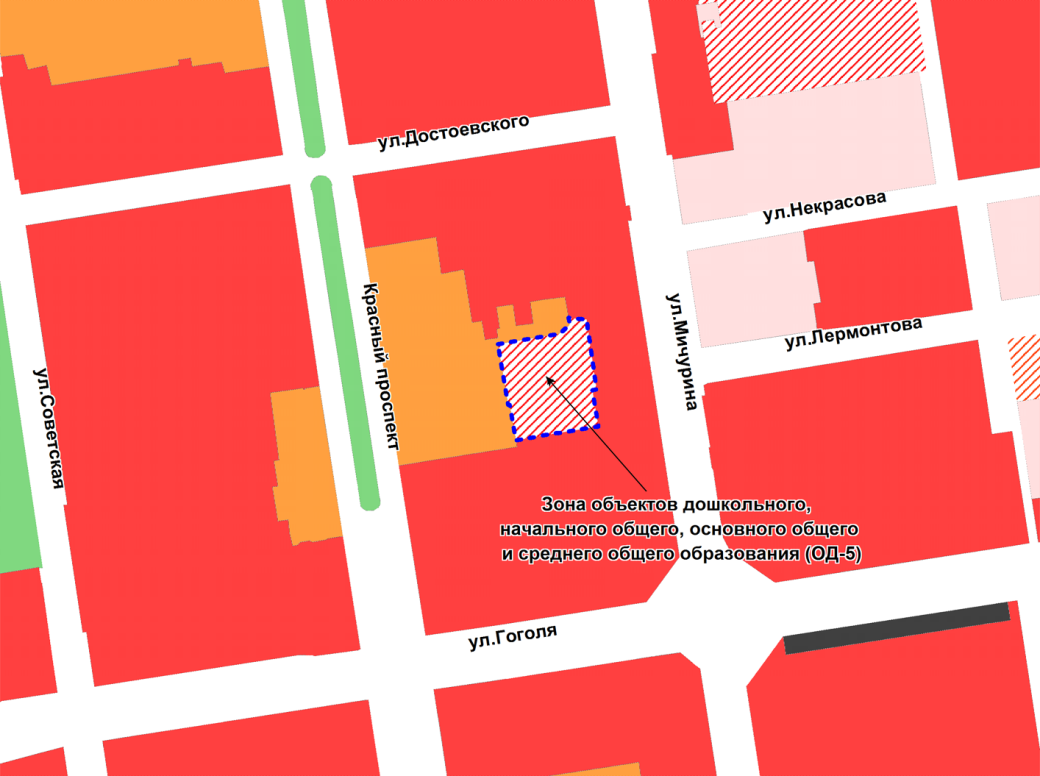 Масштаб  1 : 7000
Приложение 28
к решению Совета депутатов
города Новосибирска
от _____________ № ______
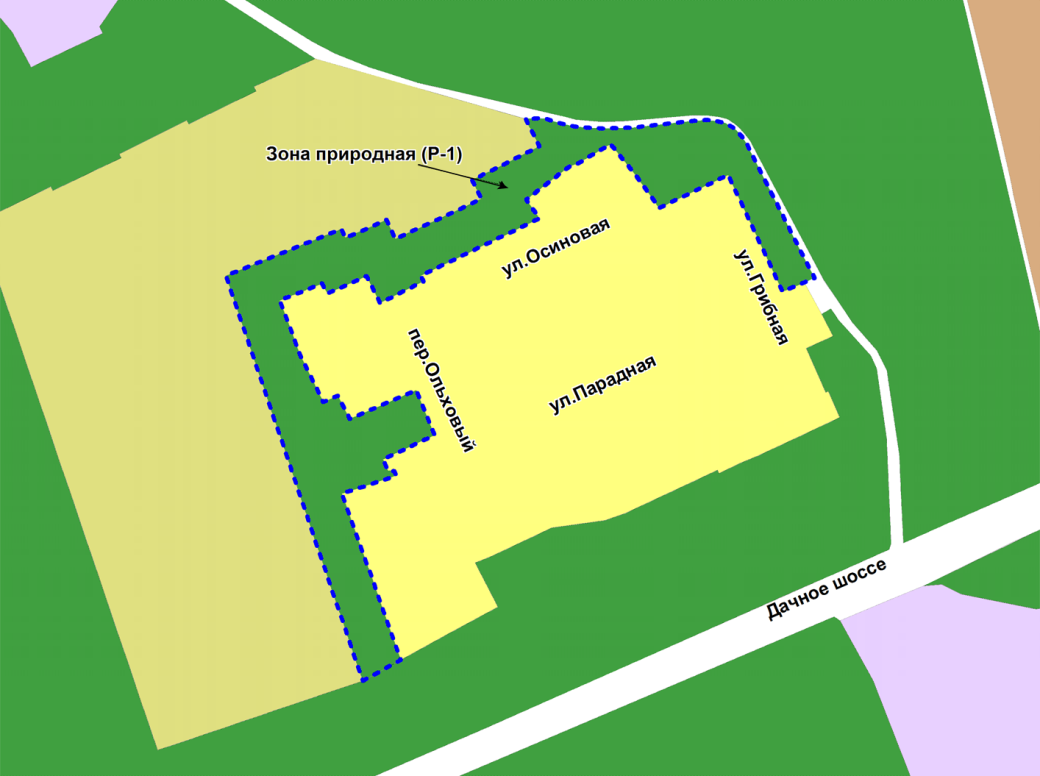 Масштаб  1 : 10000
Приложение 29
к решению Совета депутатов
города Новосибирска
от _____________ № ______
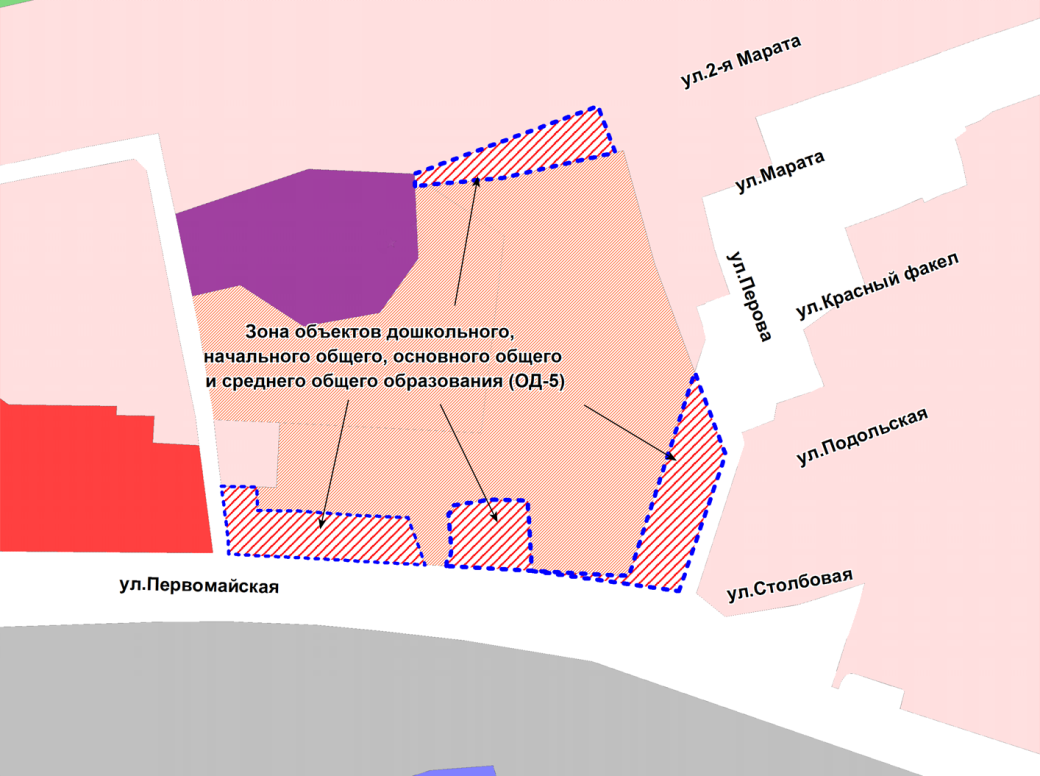 Масштаб  1 : 5000
Приложение 30
к решению Совета депутатов
города Новосибирска
от _____________ № ______
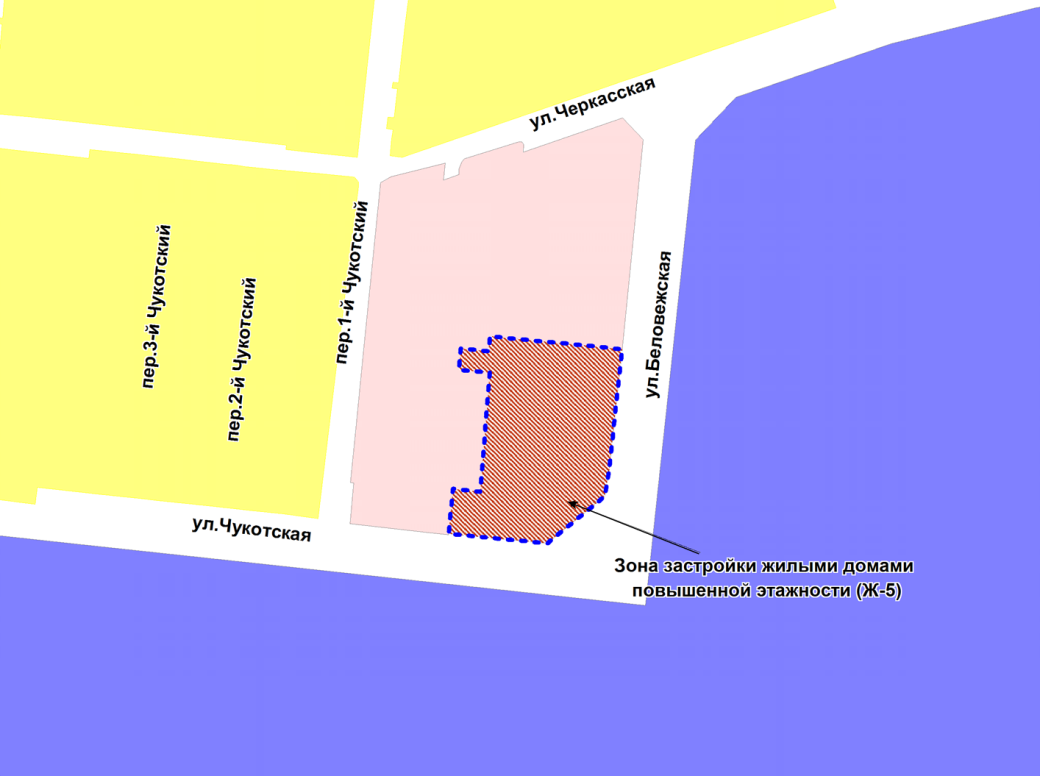 Масштаб  1 : 5000
Приложение 31
к решению Совета депутатов
города Новосибирска
от _____________ № ______
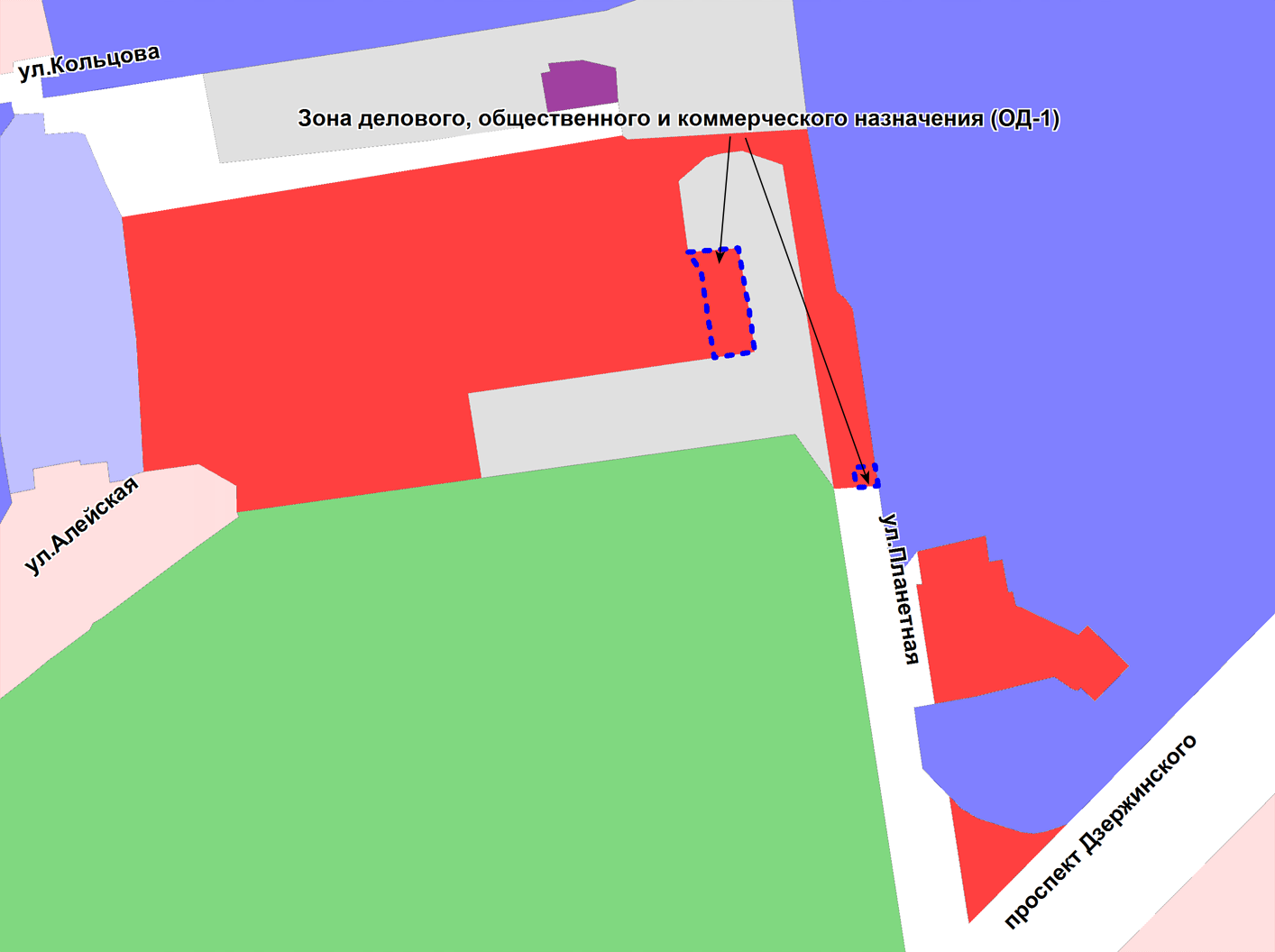 Масштаб  1 : 5000
Приложение 32
к решению Совета депутатов
города Новосибирска
от _____________ № ______
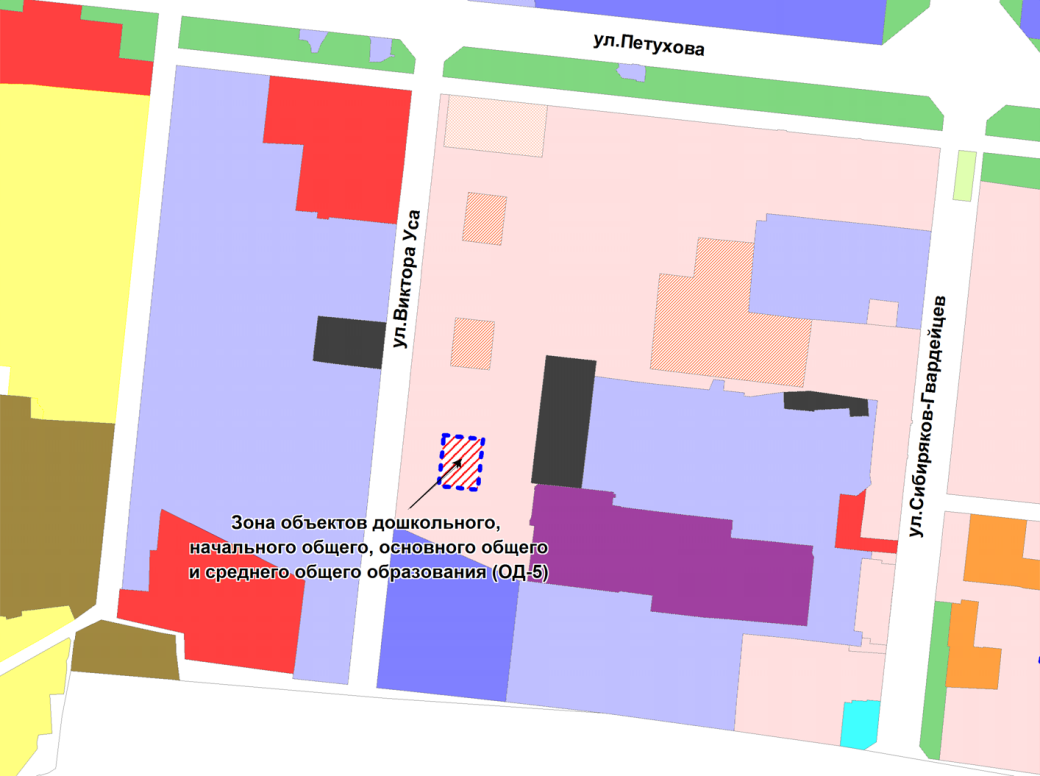 Масштаб  1 : 15000
Приложение 33
к решению Совета депутатов
города Новосибирска
от _____________ № ______
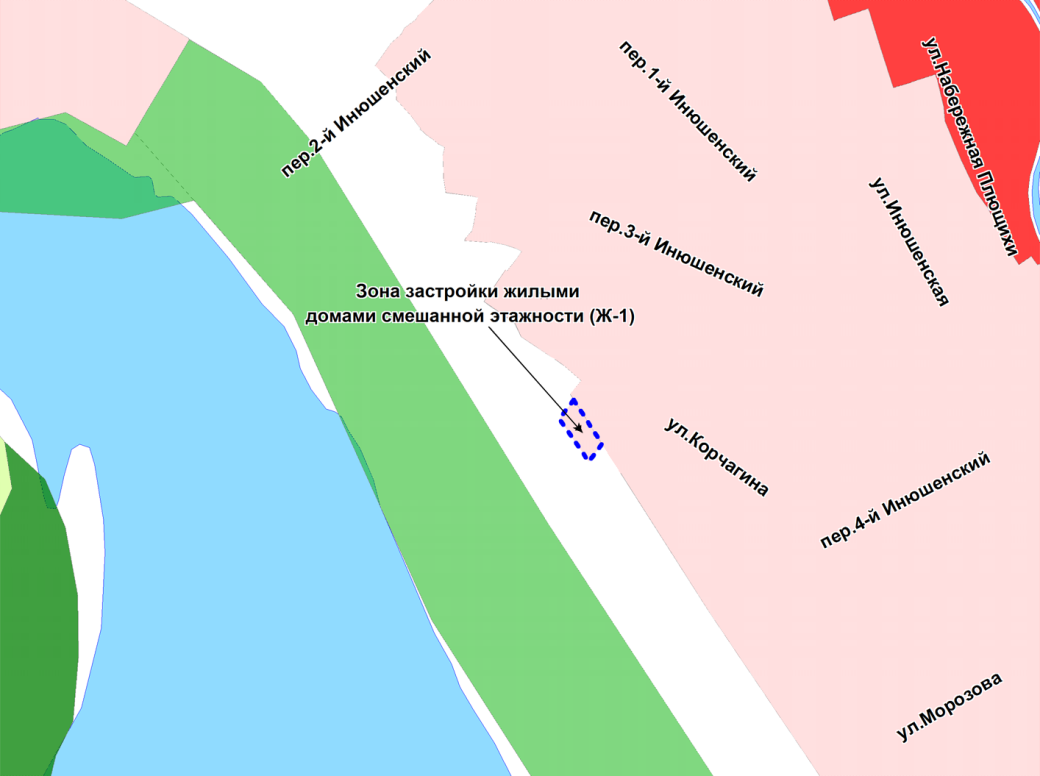 Масштаб  1 : 5000
Приложение 34
к решению Совета депутатов
города Новосибирска
от _____________ № ______
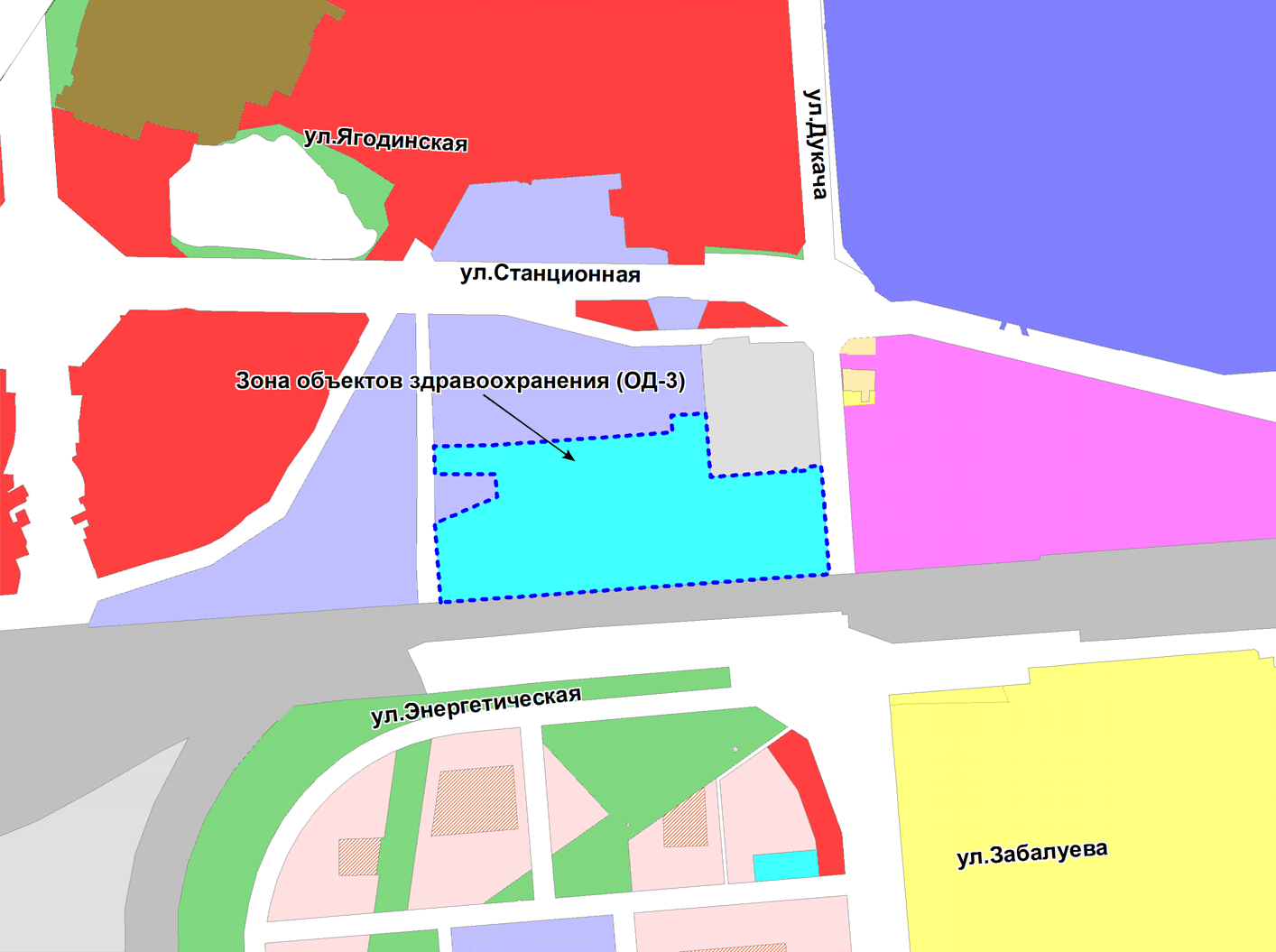 Масштаб  1 : 20000
Приложение 35
к решению Совета депутатов
города Новосибирска
от _____________ № ______
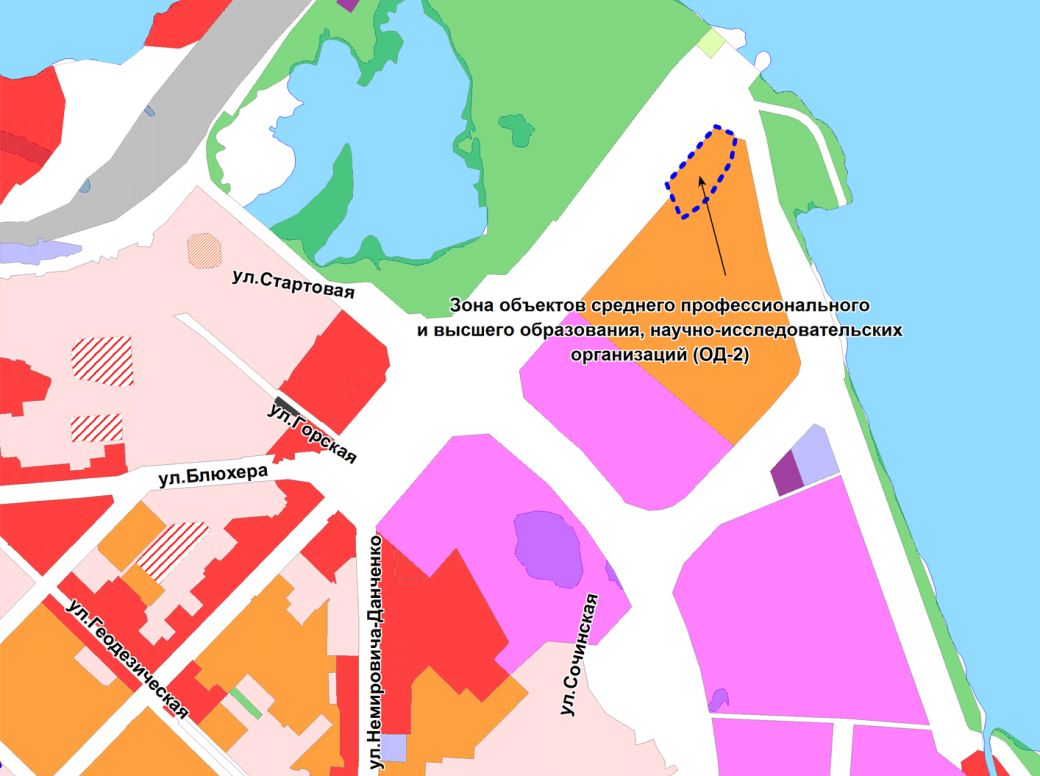 Масштаб  1 : 20000
Приложение 36
к решению Совета депутатов
города Новосибирска
от _____________ № ______
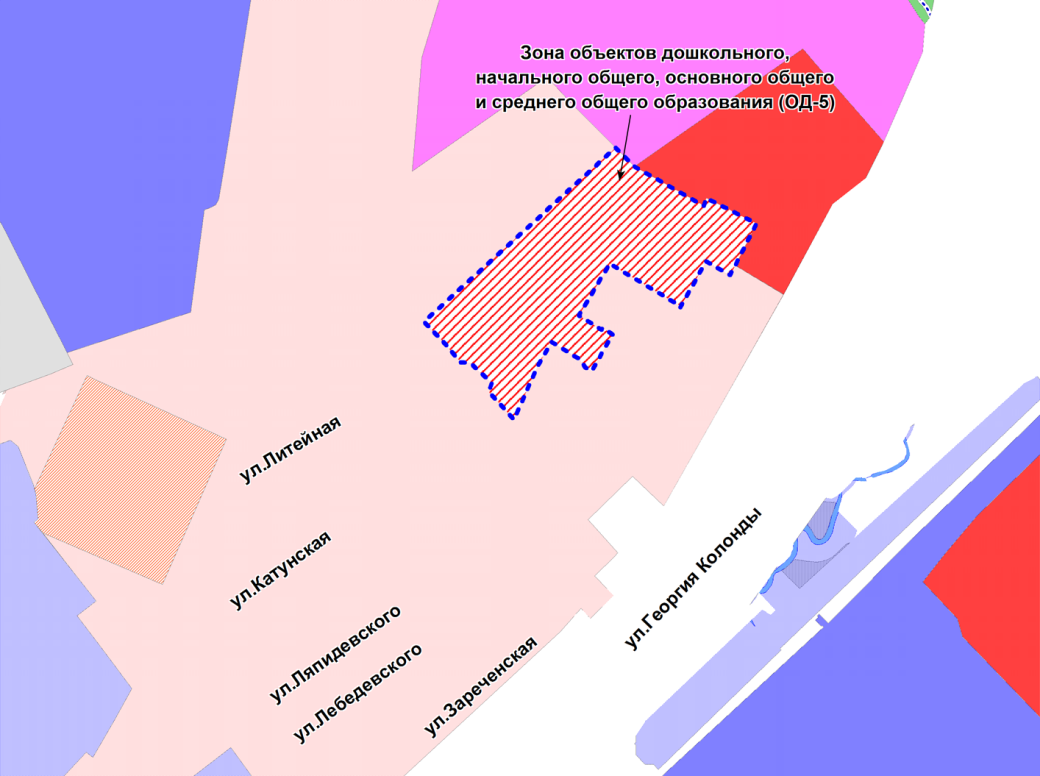 Масштаб  1 : 7000
Приложение 37
к решению Совета депутатов
города Новосибирска
от _____________ № ______
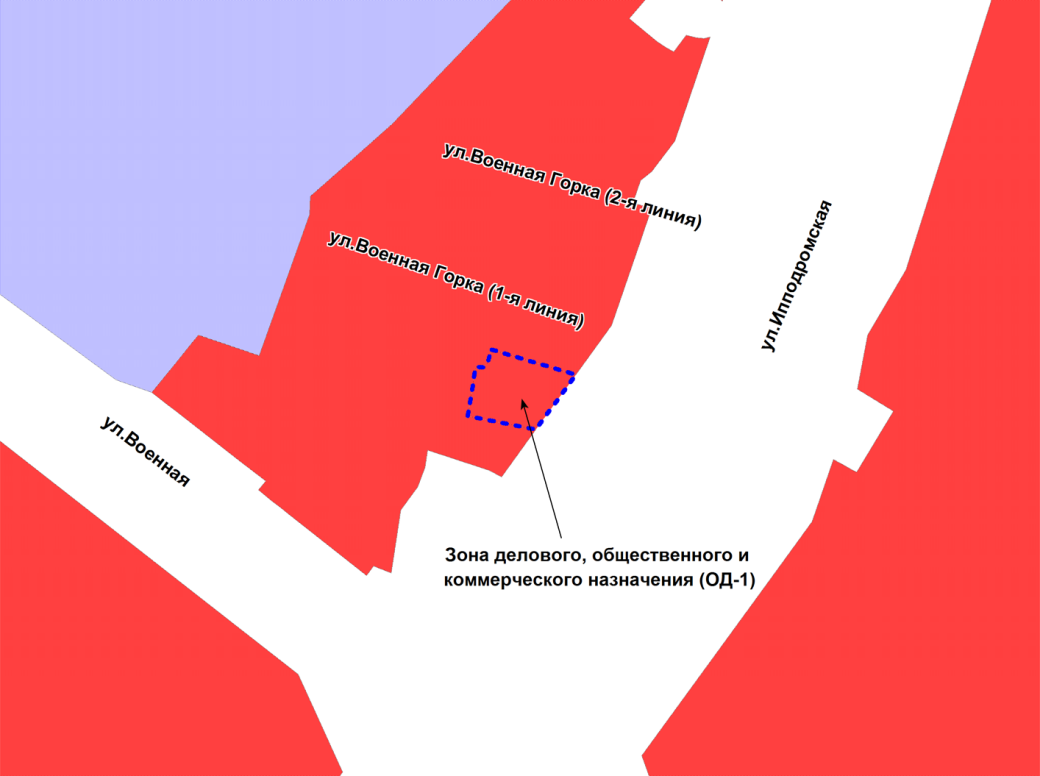 Масштаб  1 : 2500
Приложение 38
к решению Совета депутатов
города Новосибирска
от _____________ № ______
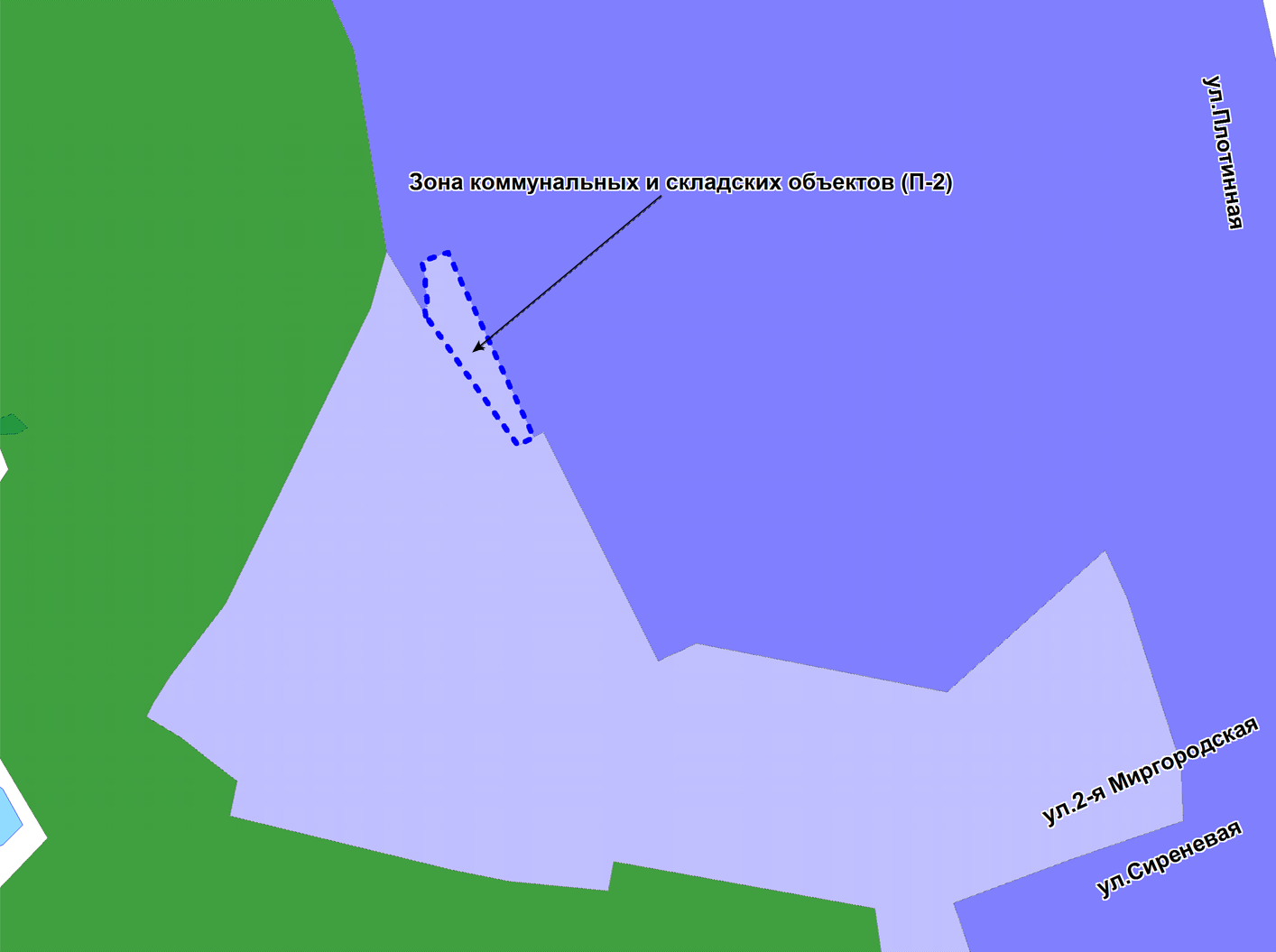 Масштаб  1 : 5000
Приложение 39
к решению Совета депутатов
города Новосибирска
от _____________ № ______
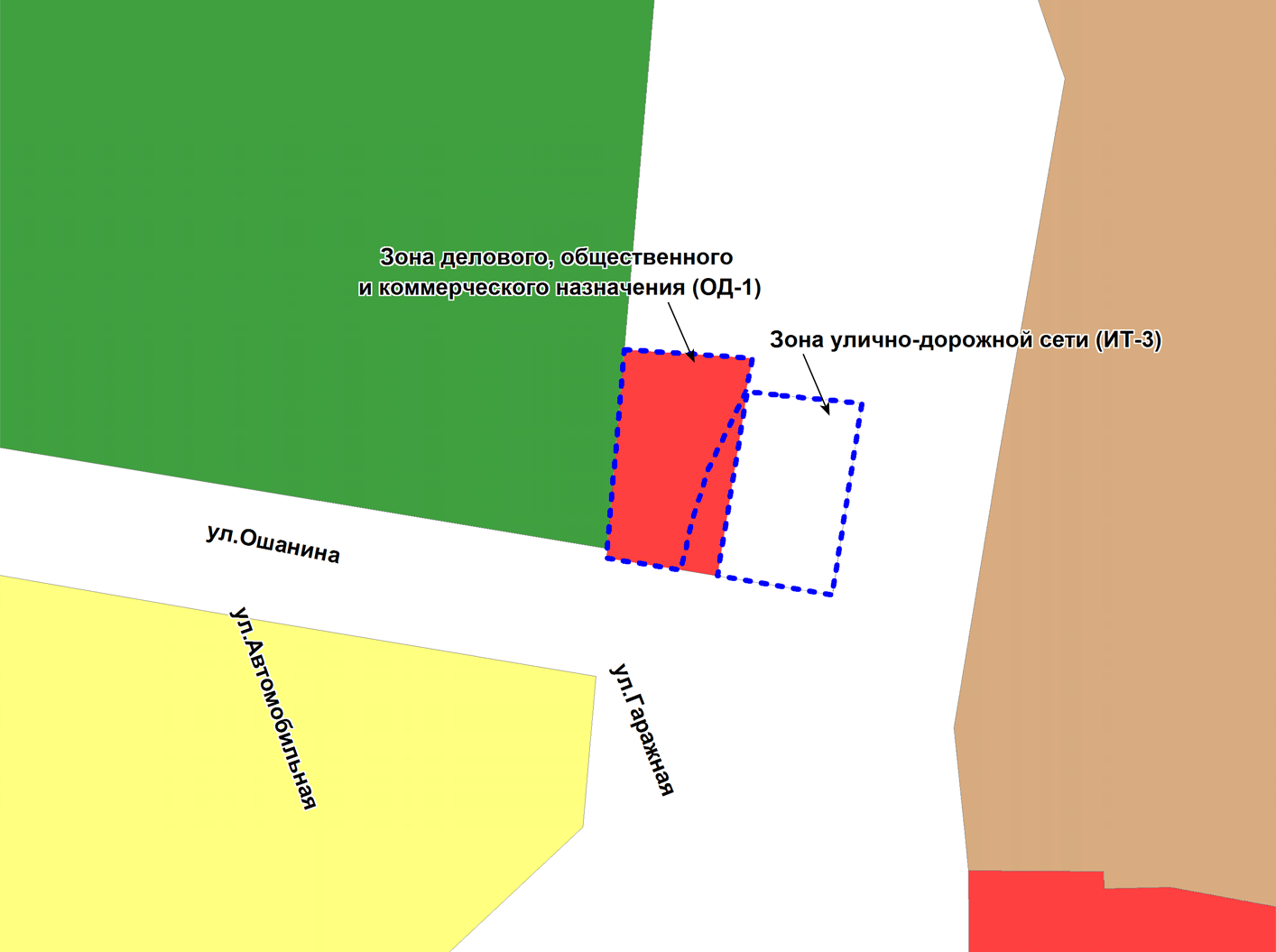 Масштаб  1 : 2500
Приложение 40
к решению Совета депутатов
города Новосибирска
от _____________ № ______
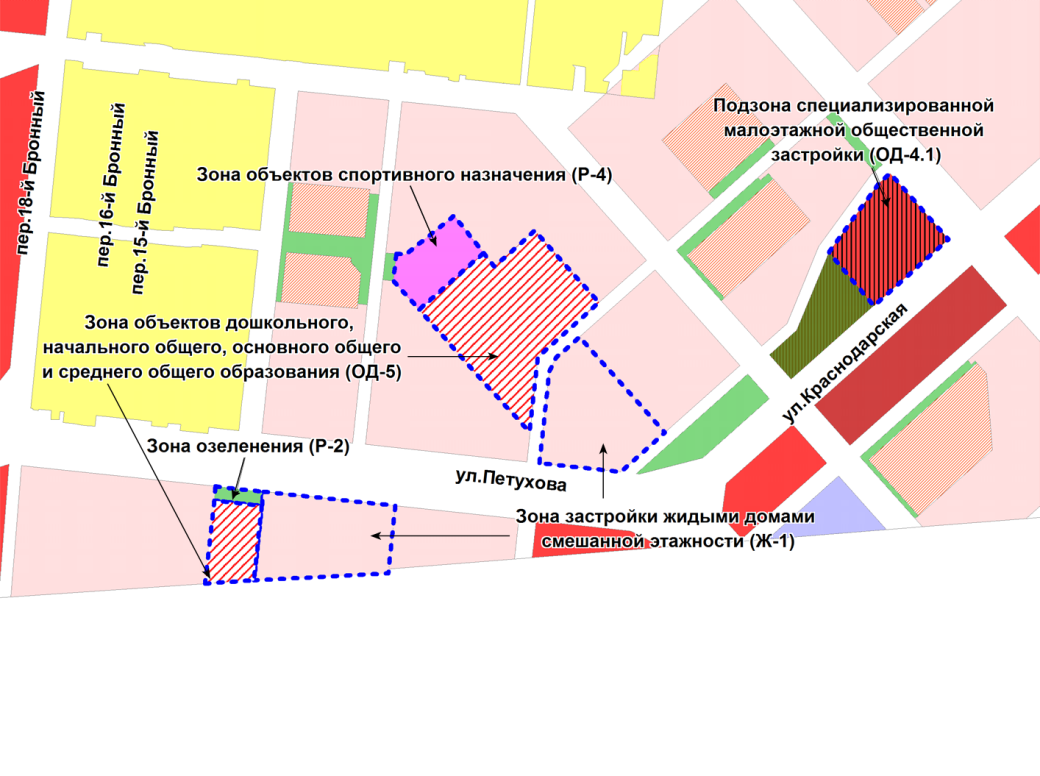 Масштаб  1 : 15000
Приложение 41
к решению Совета депутатов
города Новосибирска
от _____________ № ______
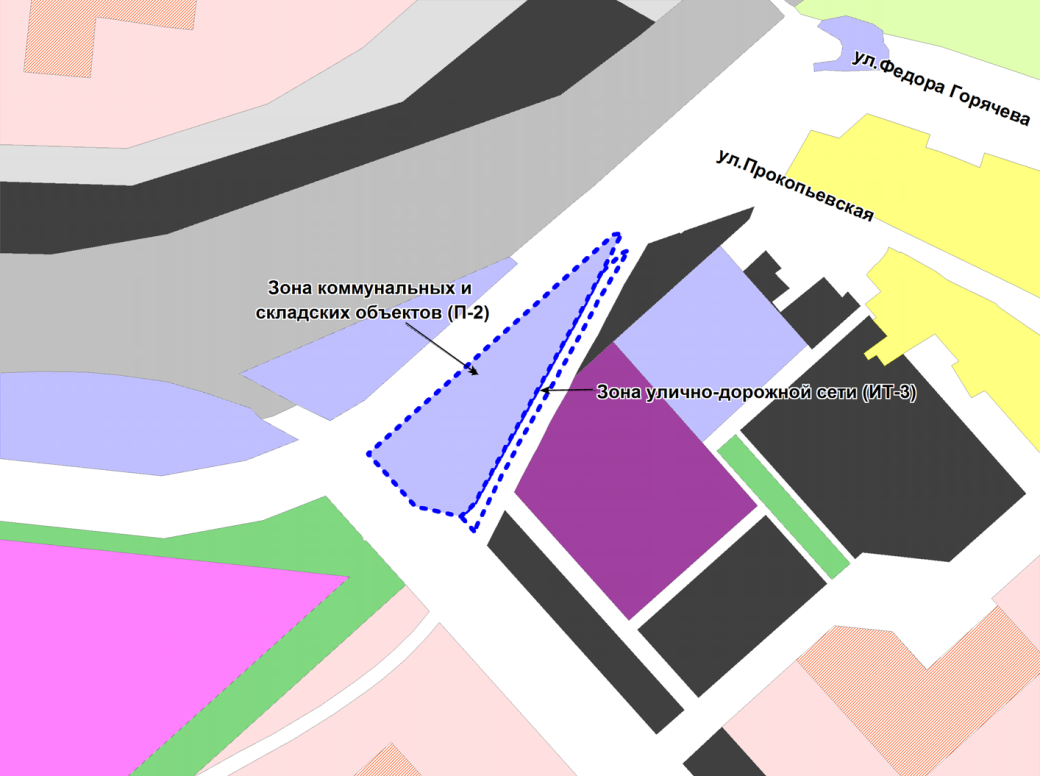 Масштаб  1 : 7000
Приложение 42
к решению Совета депутатов
города Новосибирска
от _____________ № ______
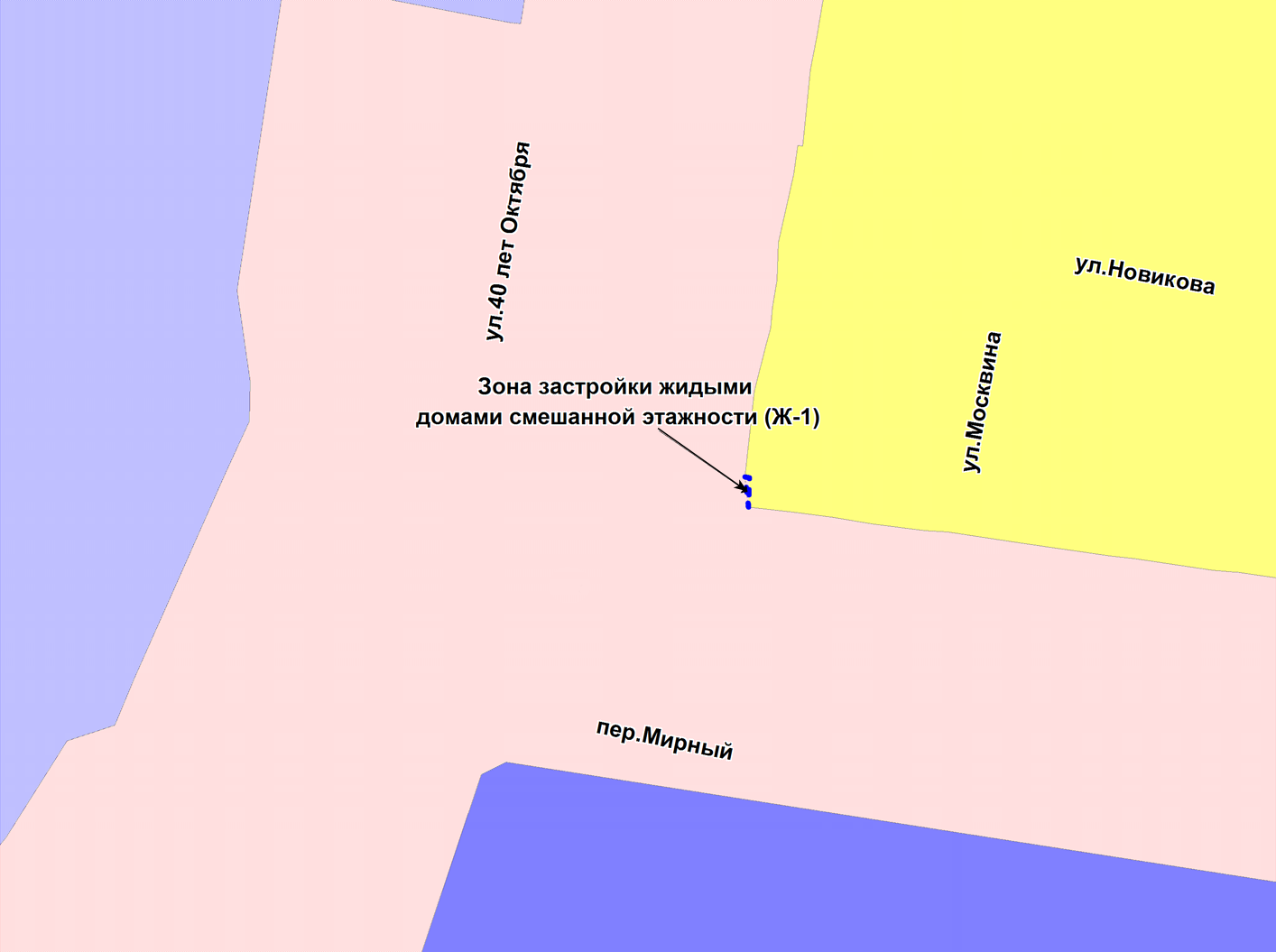 Масштаб  1 : 1250
Приложение 43
к решению Совета депутатов
города Новосибирска
от _____________ № ______
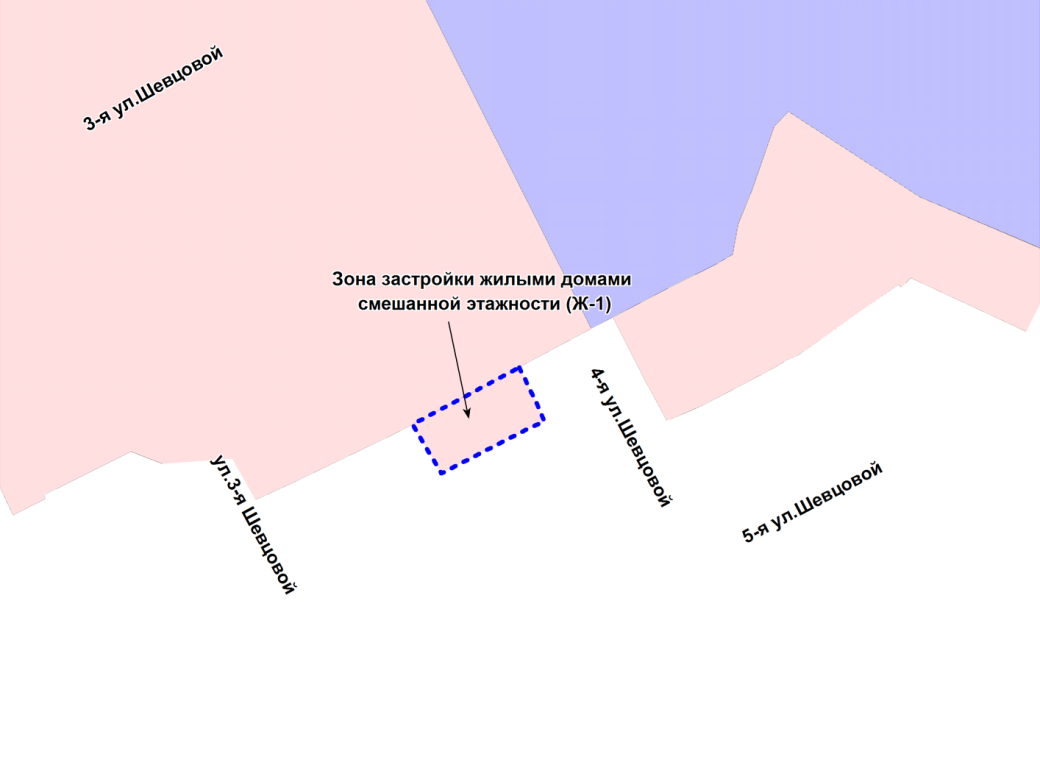 Масштаб  1 : 1250
Приложение 44
к решению Совета депутатов
города Новосибирска
от _____________ № ______
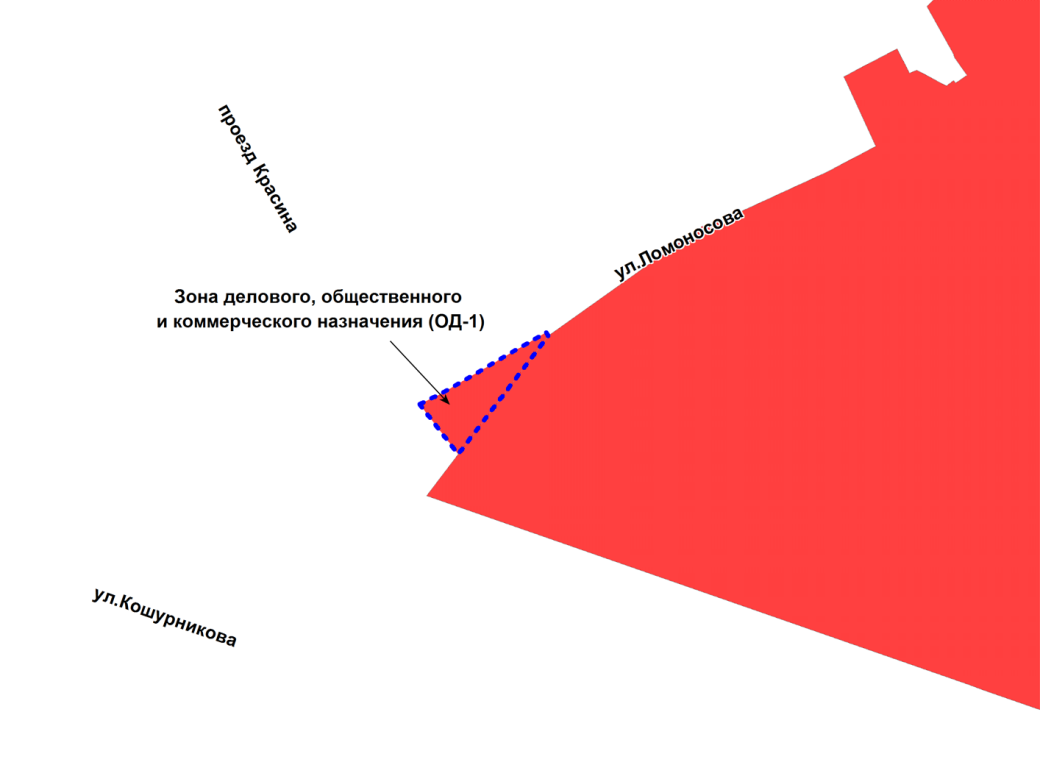 Масштаб  1 : 1250
Приложение 45
к решению Совета депутатов
города Новосибирска
от _____________ № ______
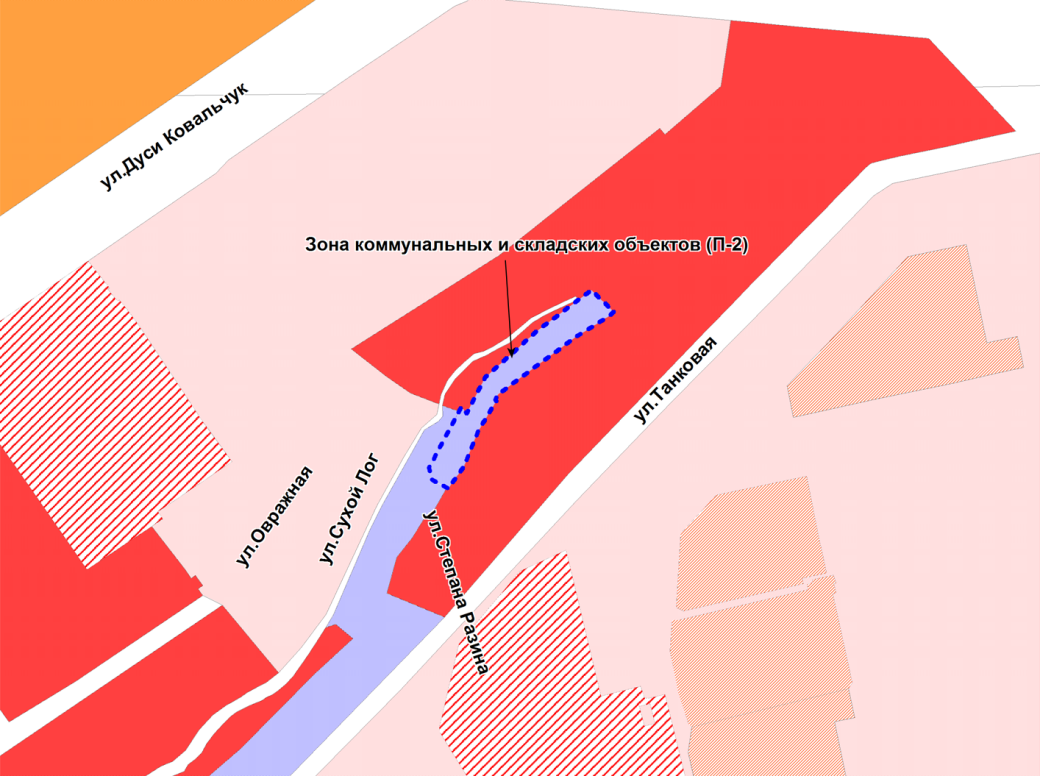 Масштаб  1 : 5000
Приложение 46
к решению Совета депутатов
города Новосибирска
от _____________ № ______
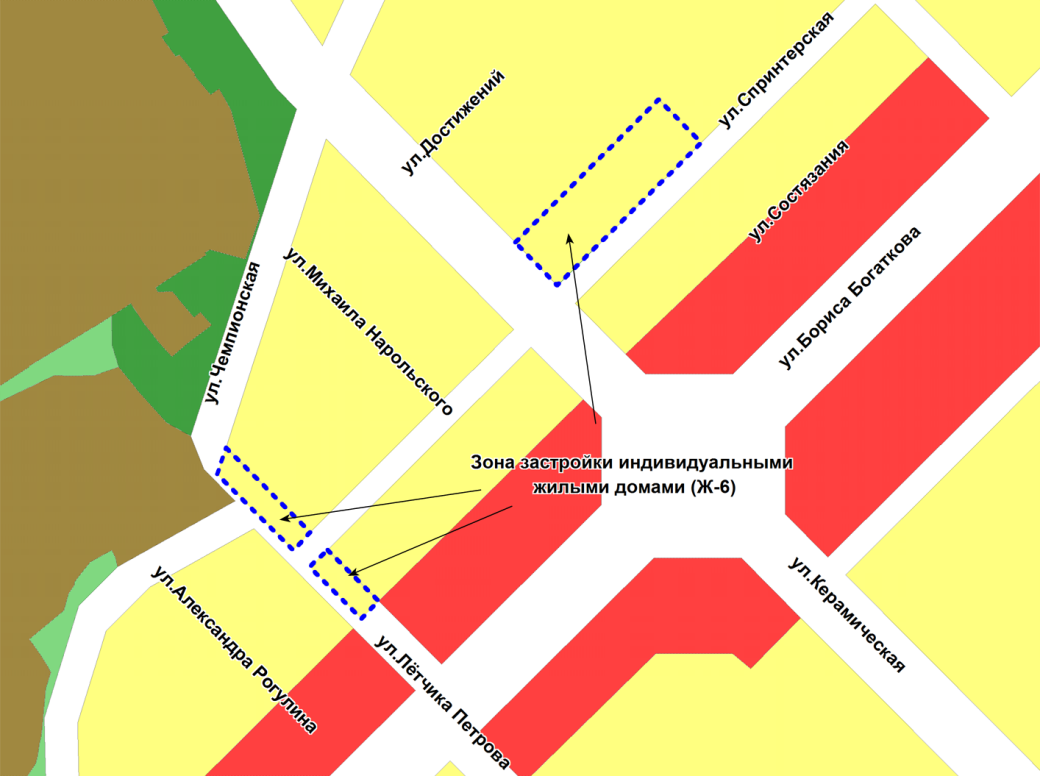 Масштаб  1 : 7000
Приложение 47
к решению Совета депутатов
города Новосибирска
от _____________ № ______
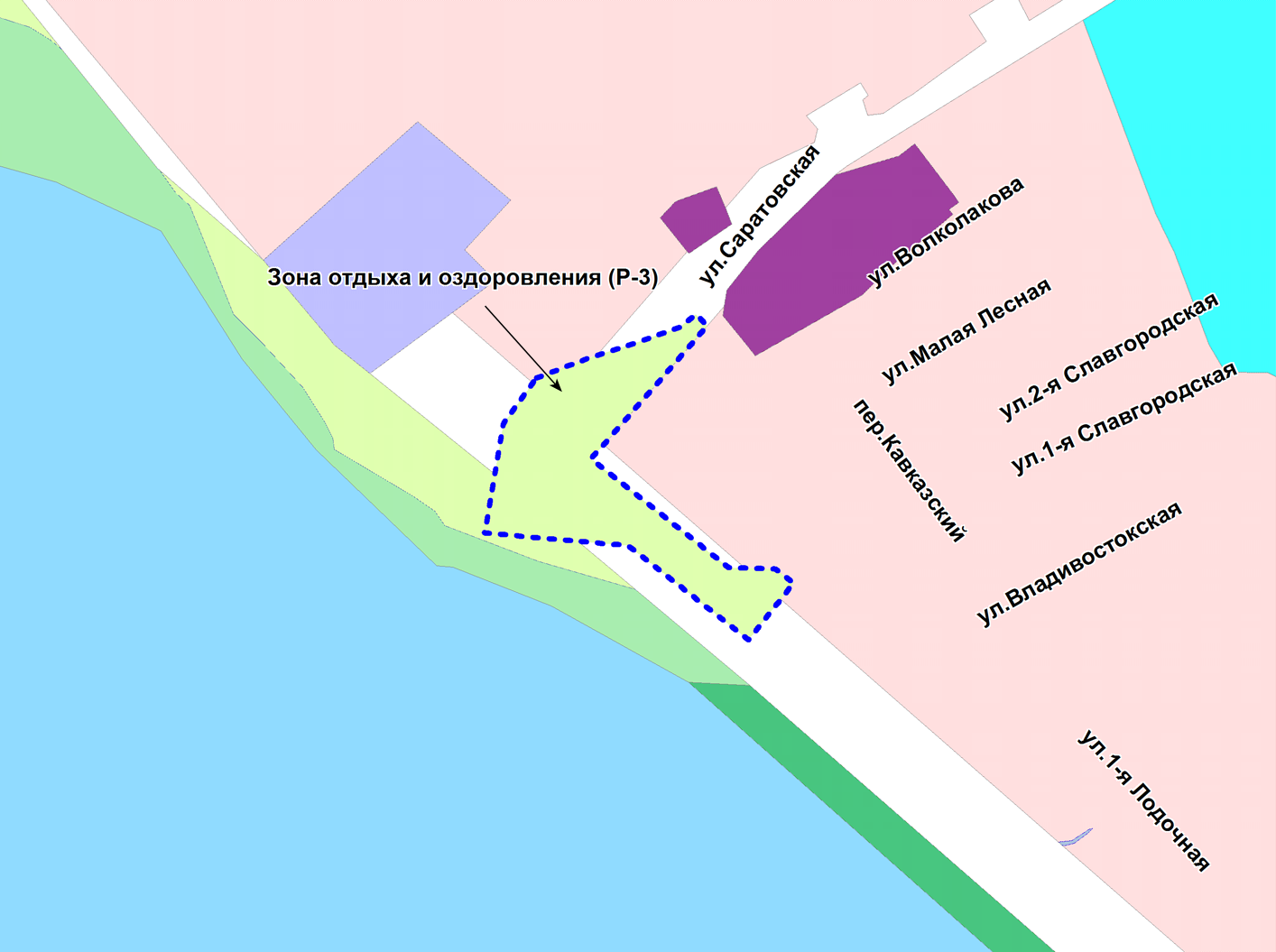 Масштаб  1 : 5000
Приложение 48
к решению Совета депутатов
города Новосибирска
от _____________ № ______
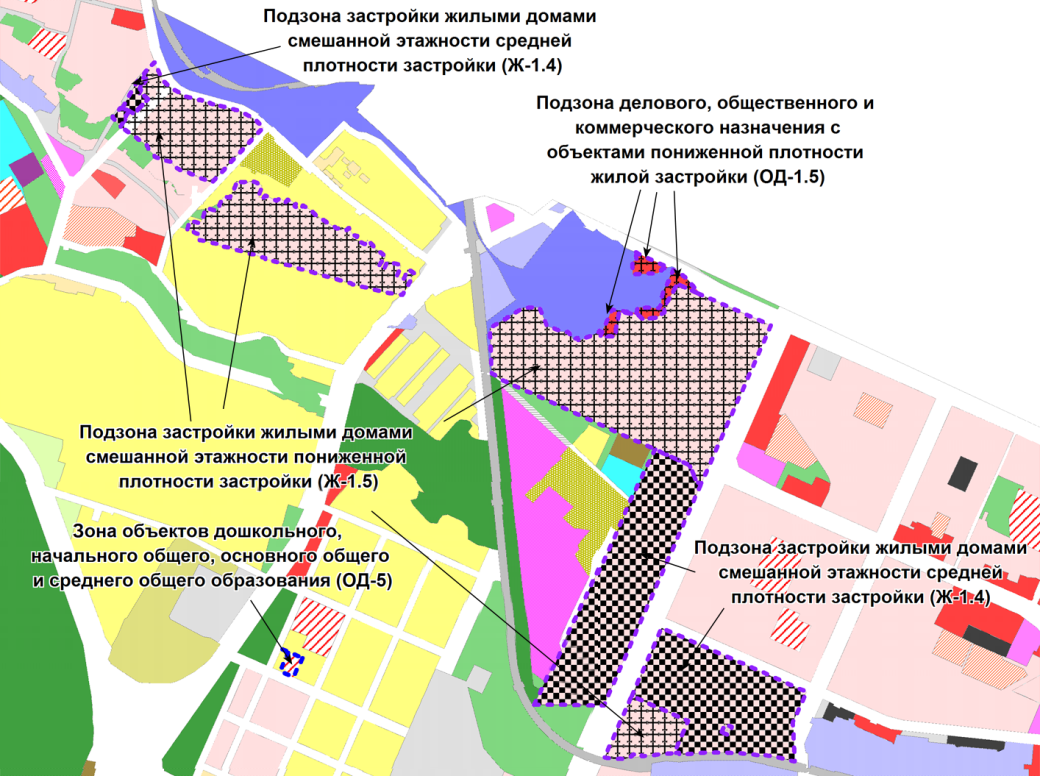 Масштаб  1 : 30000
Приложение 49
к решению Совета депутатов
города Новосибирска
от _____________ № ______
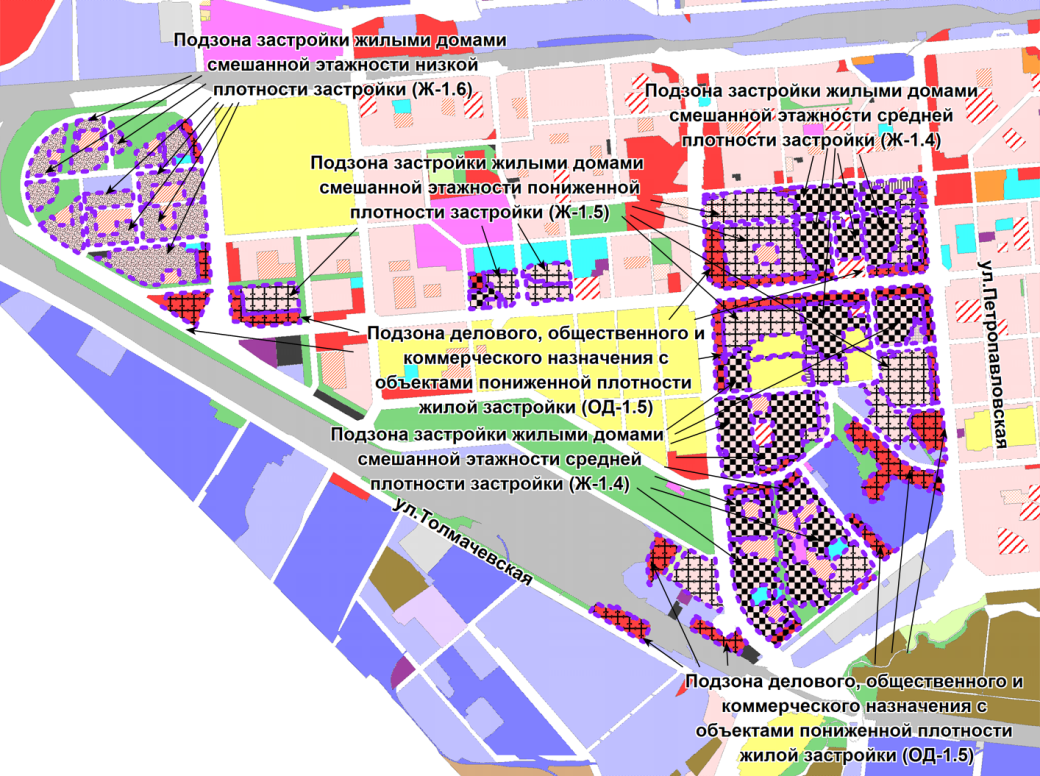 Масштаб  1 : 54000
Приложение 50
к решению Совета депутатов
города Новосибирска
от _____________ № ______
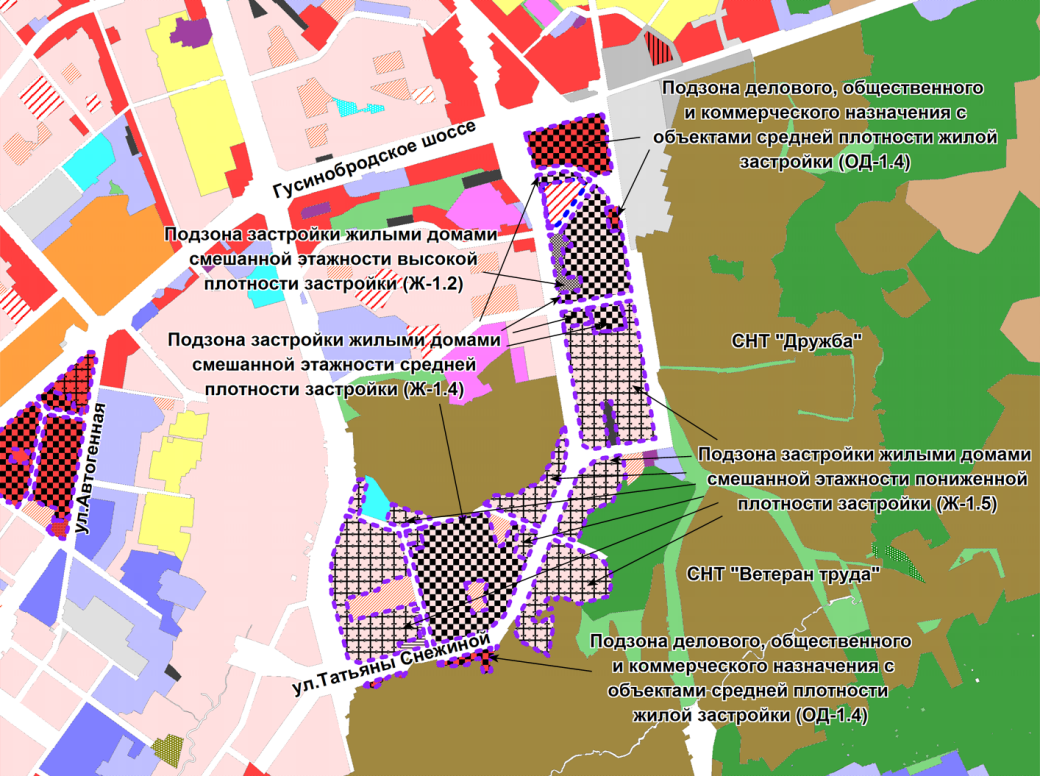 Масштаб  1 : 40000
Приложение 51
к решению Совета депутатов
города Новосибирска
от _____________ № ______
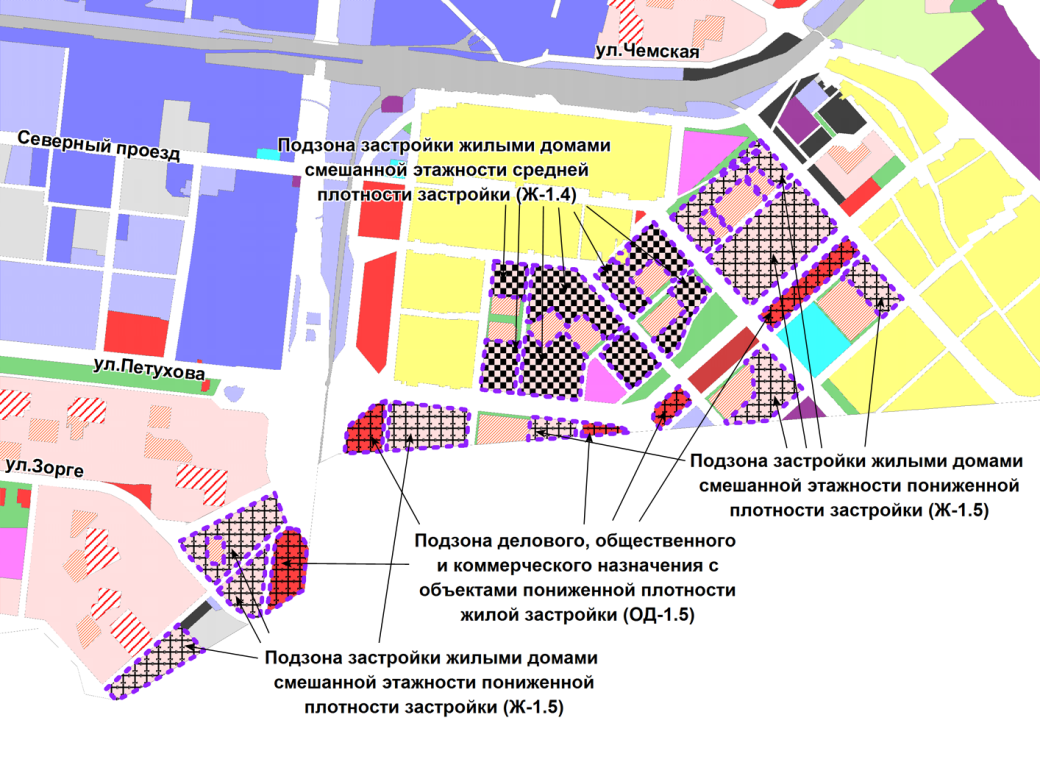 Масштаб  1 : 40000
Приложение 52
к решению Совета депутатов
города Новосибирска
от _____________ № ______
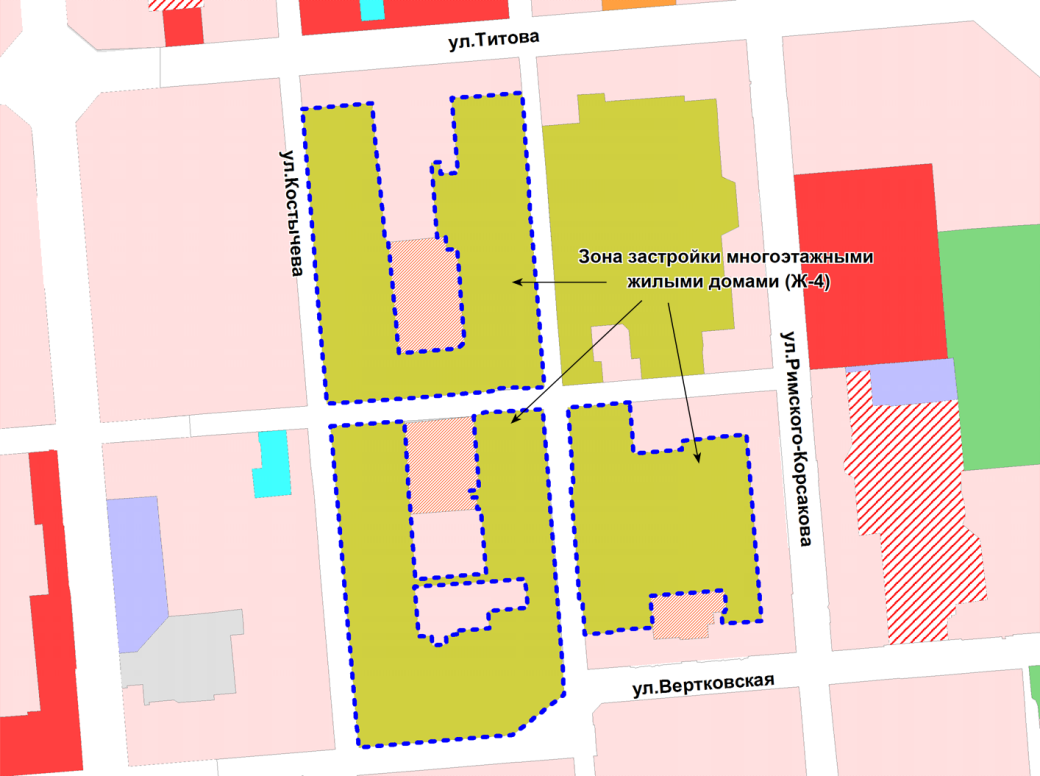 Масштаб  1 : 10000
Приложение 53
к решению Совета депутатов
города Новосибирска
от _____________ № ______
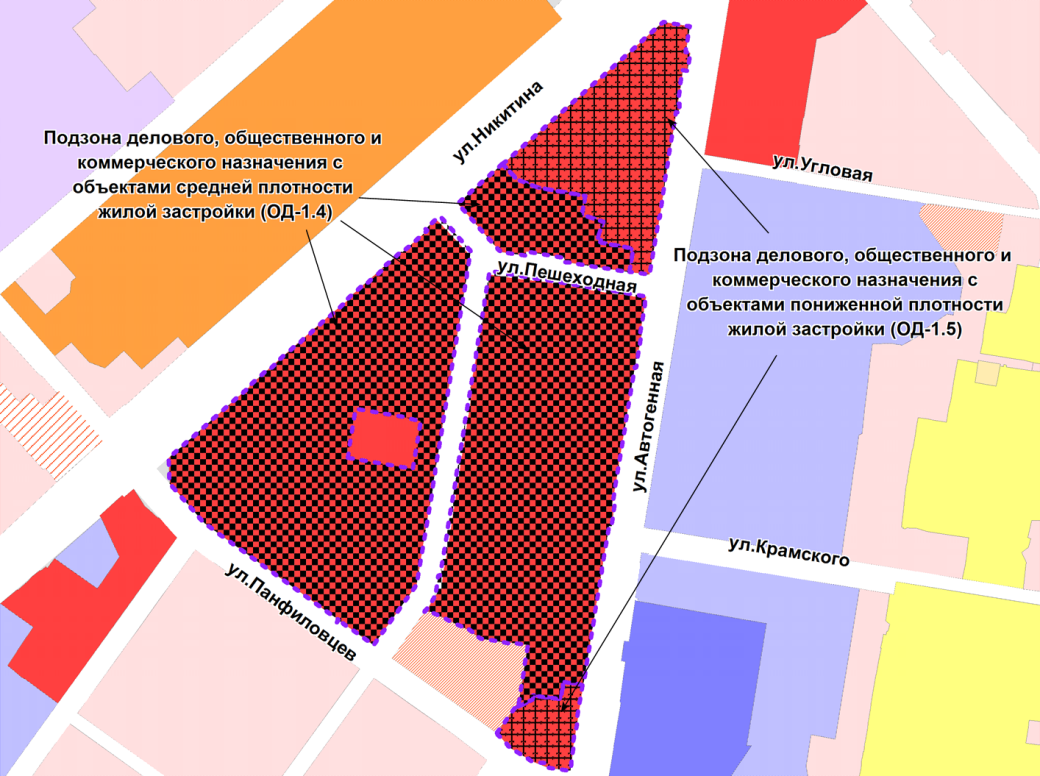 Масштаб  1 : 10000
Приложение 54
к решению Совета депутатов
города Новосибирска
от _____________ № ______
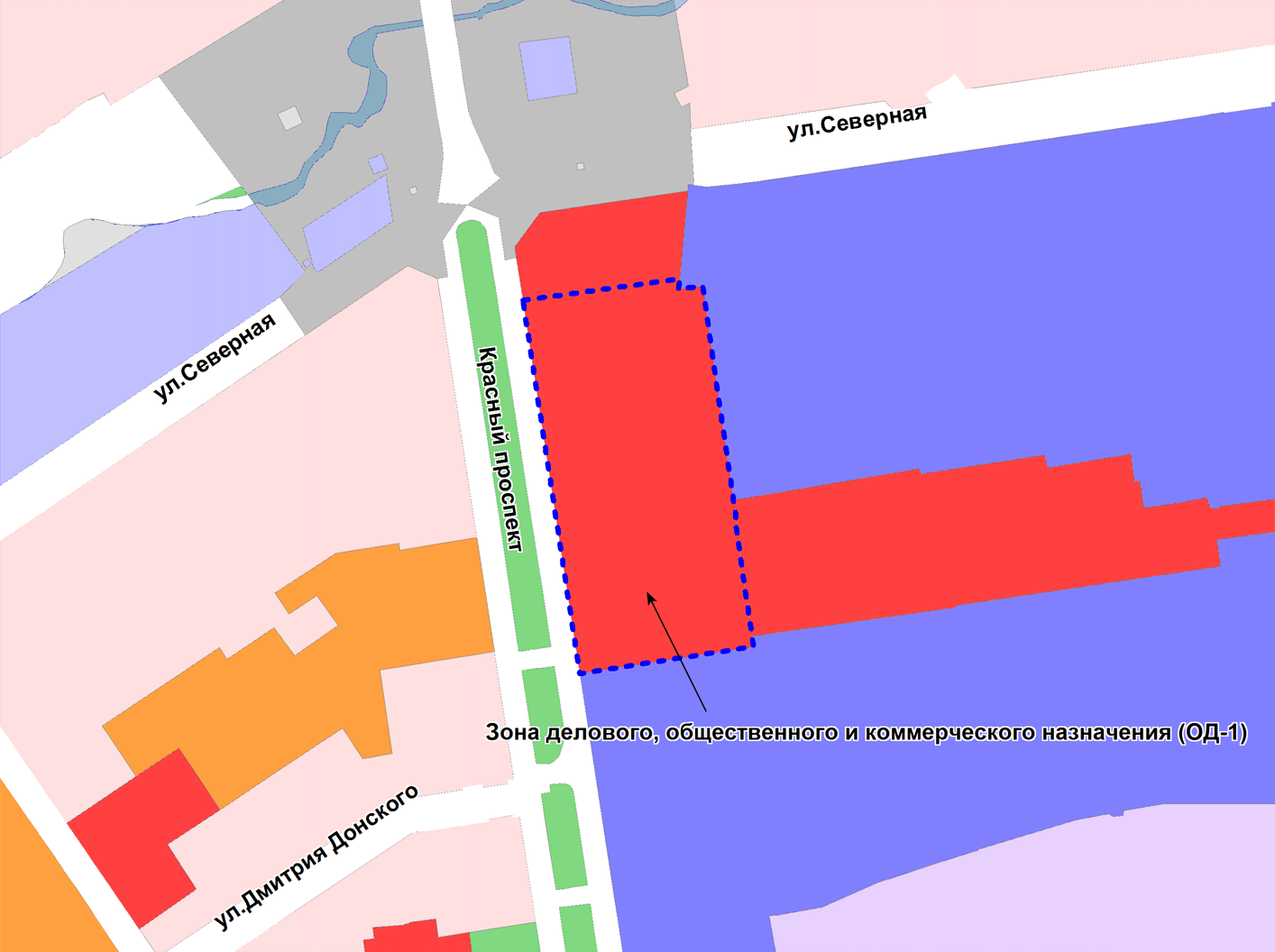 Масштаб  1 : 7000
Приложение 55
к решению Совета депутатов
города Новосибирска
от _____________ № ______
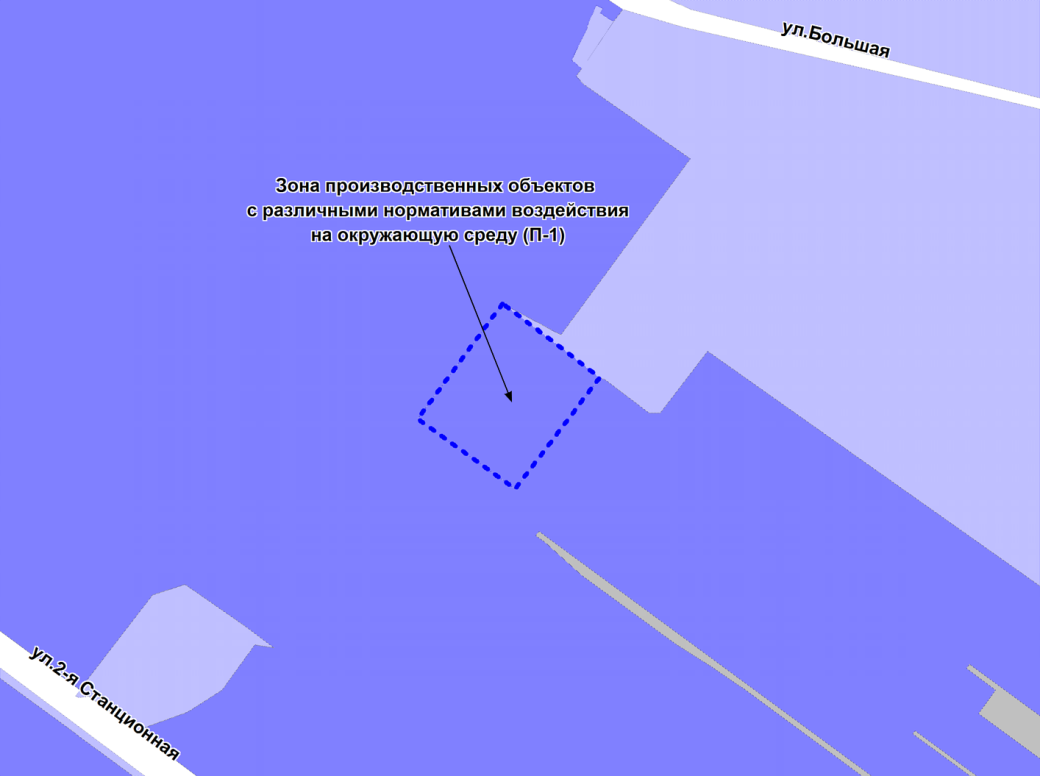 Масштаб  1 : 7000
Приложение 56
к решению Совета депутатов
города Новосибирска
от _____________ № ______
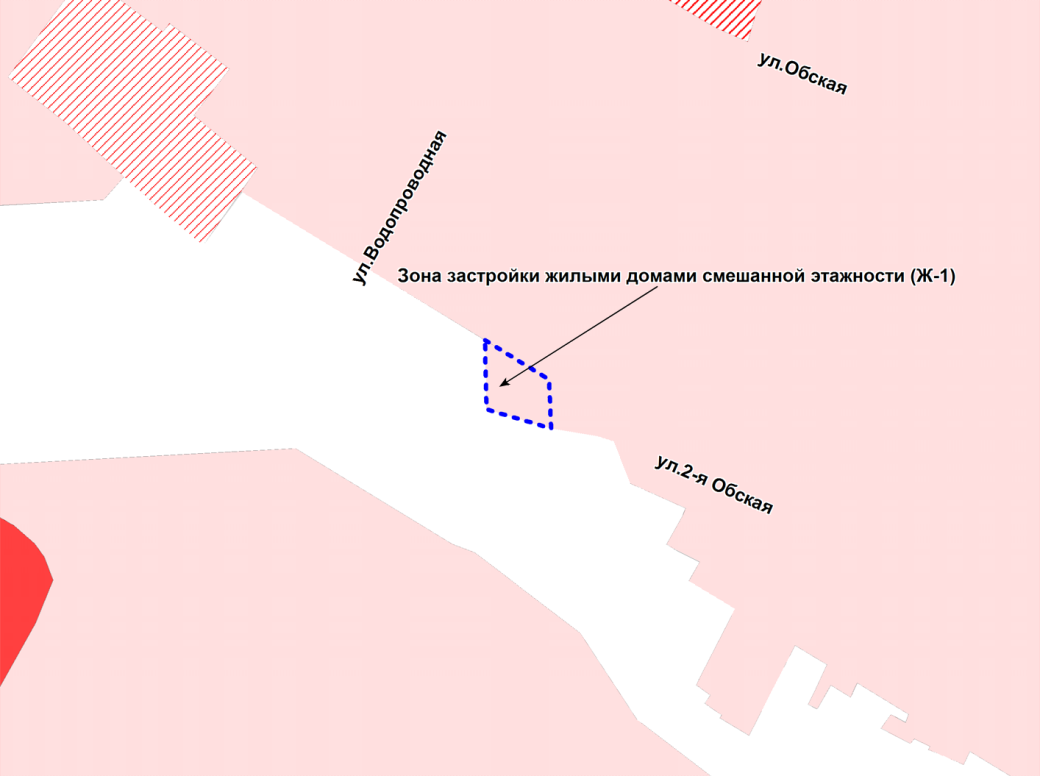 Масштаб  1 : 2500
Приложение 57
к решению Совета депутатов
города Новосибирска
от _____________ № ______
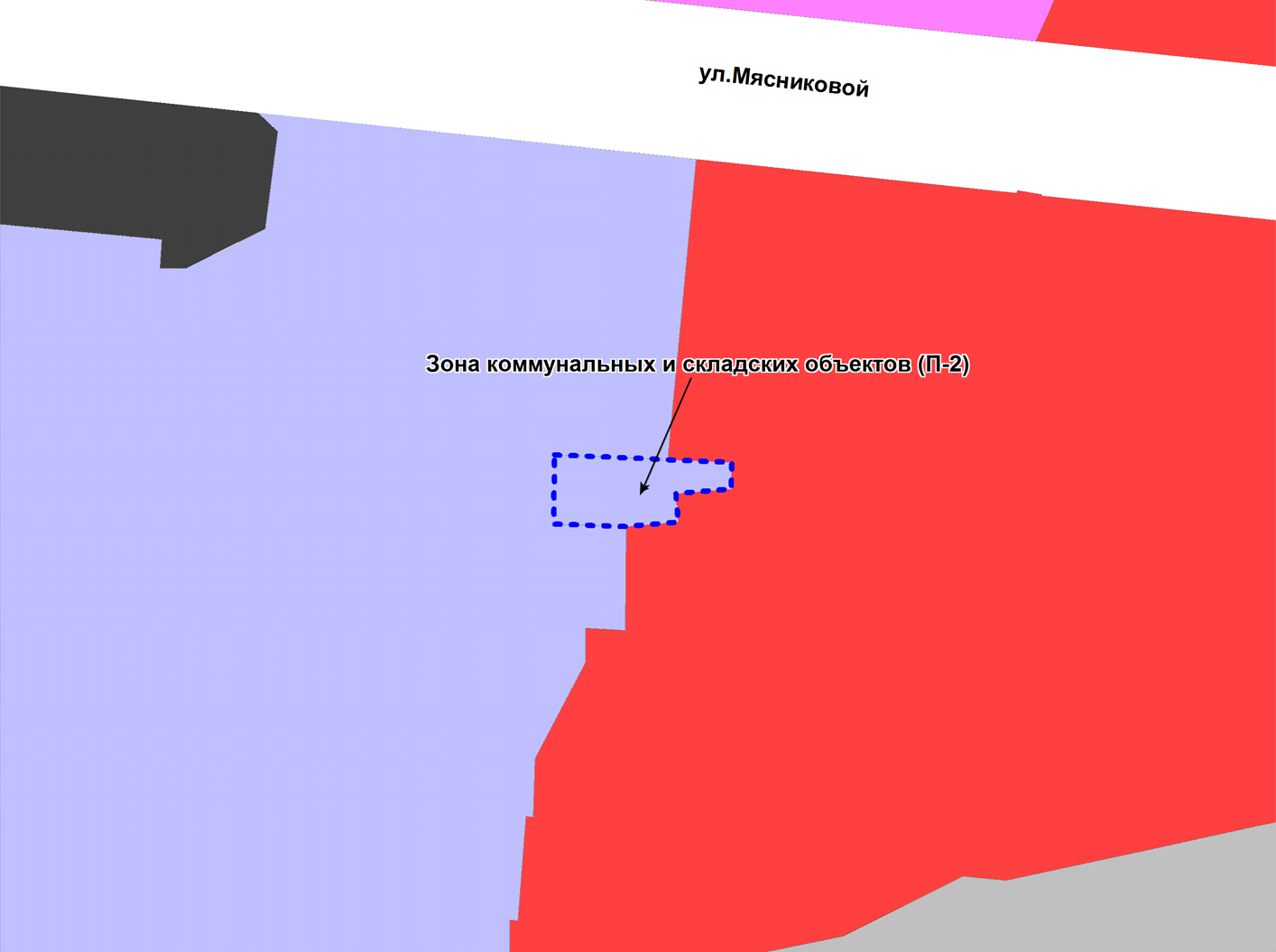 Масштаб  1 : 2500
Приложение 58
к решению Совета депутатов
города Новосибирска
от _____________ № ______
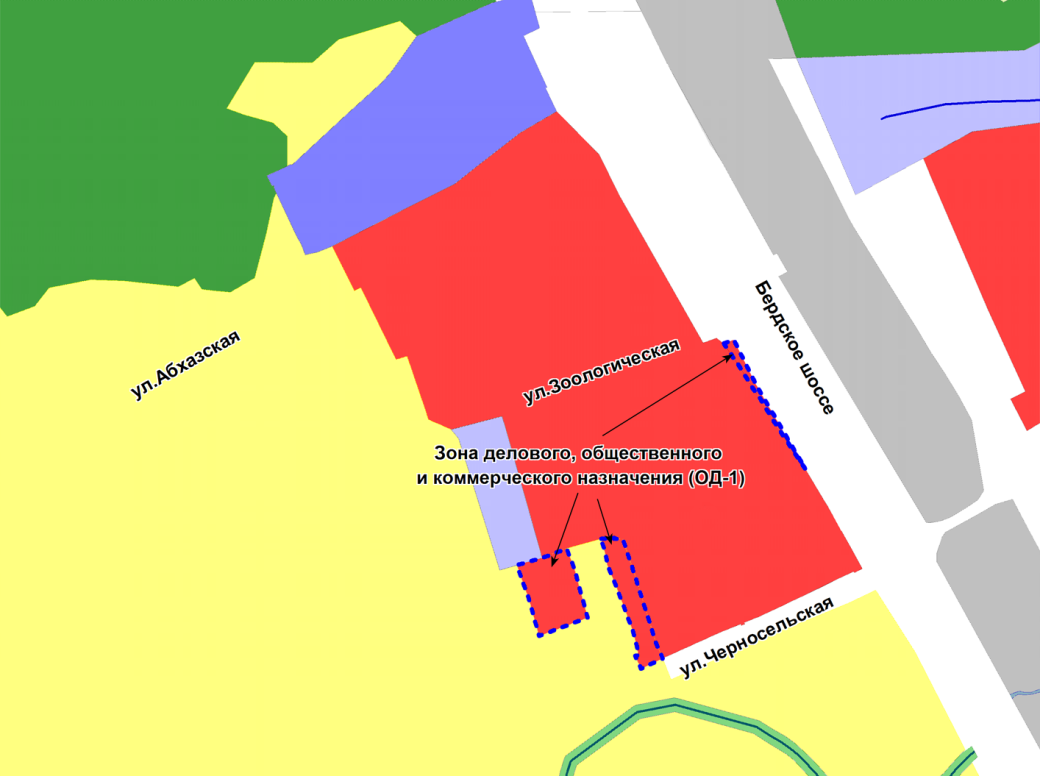 Масштаб  1 : 5000
Приложение 59
к решению Совета депутатов
города Новосибирска
от _____________ № ______
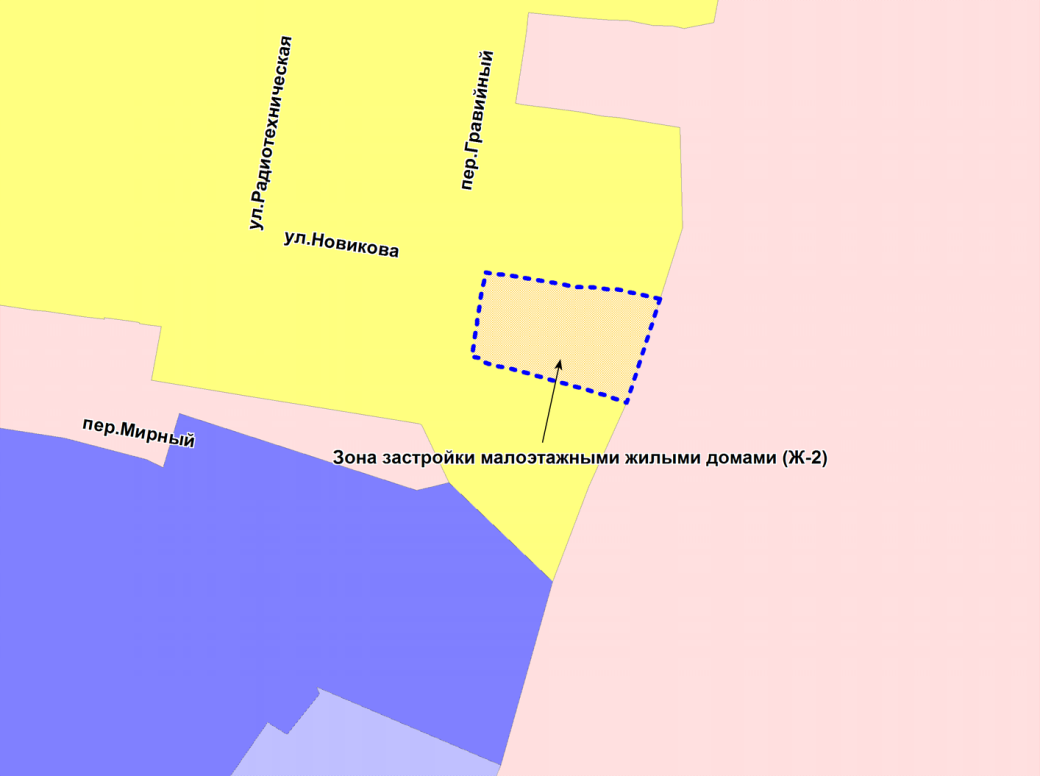 Масштаб  1 : 2500
Приложение 60
к решению Совета депутатов
города Новосибирска
от _____________ № ______
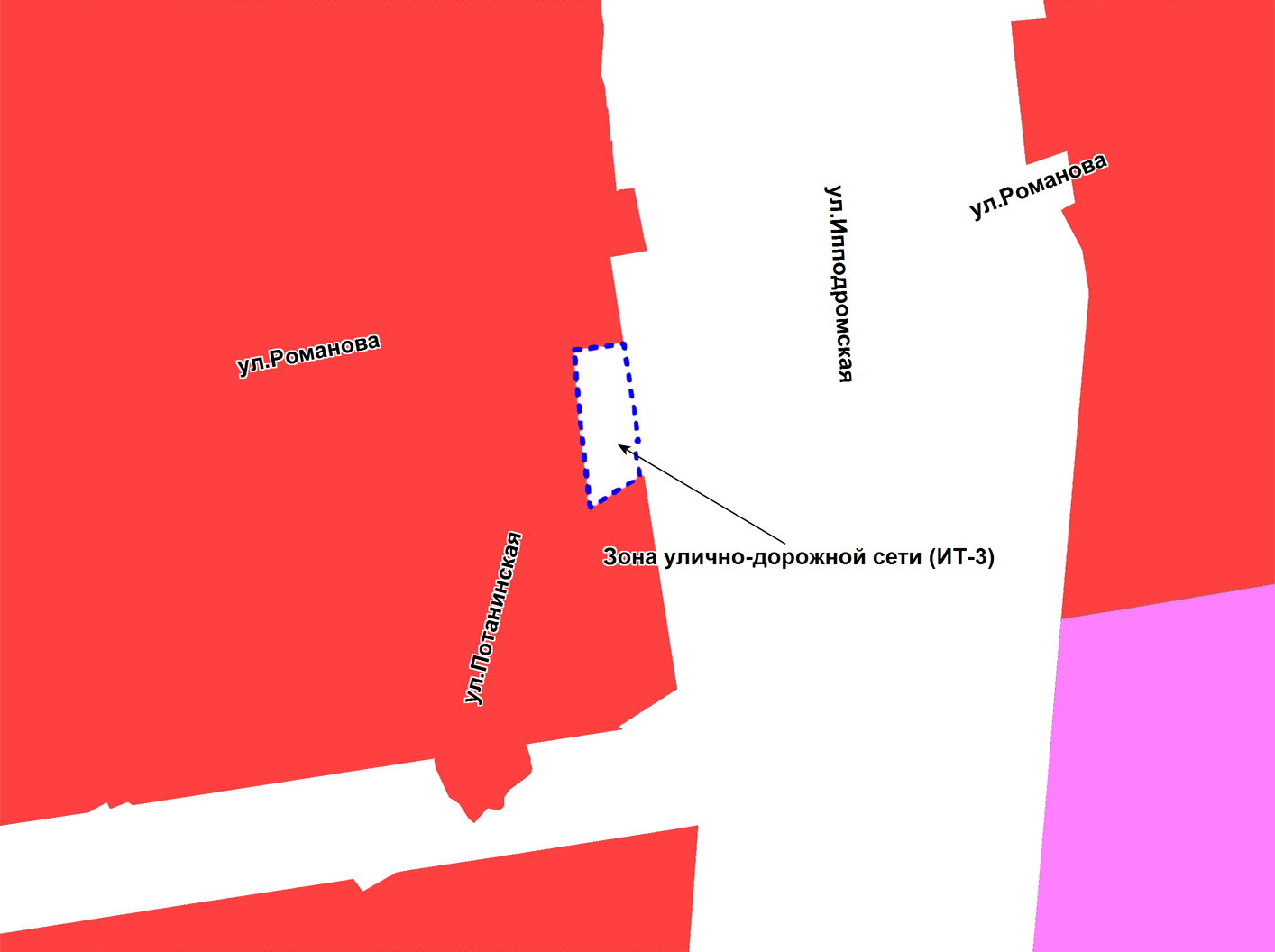 Масштаб  1 : 2500
Приложение 61
к решению Совета депутатов
города Новосибирска
от _____________ № ______
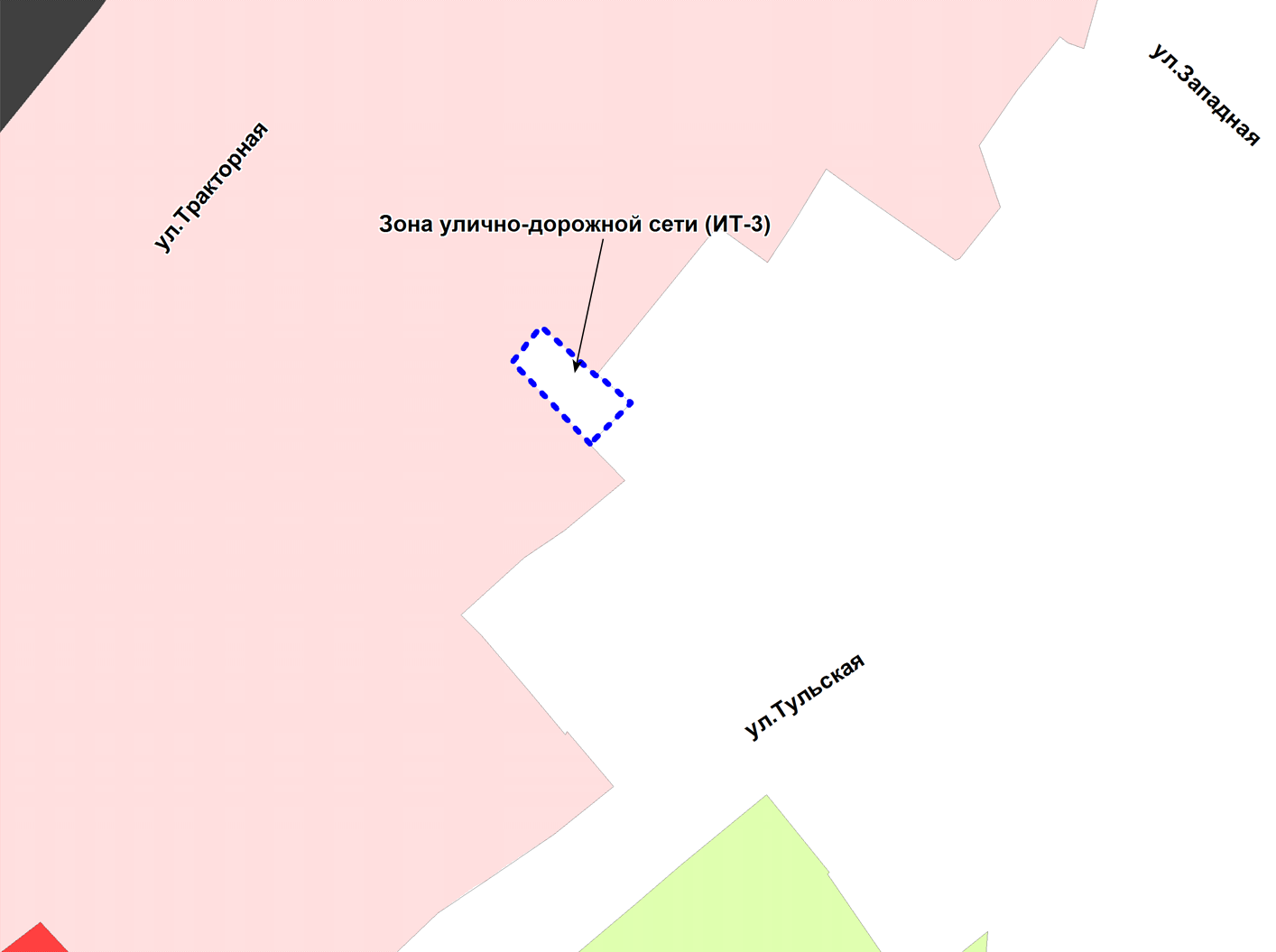 Масштаб  1 : 2500
Приложение 62
к решению Совета депутатов
города Новосибирска
от _____________ № ______
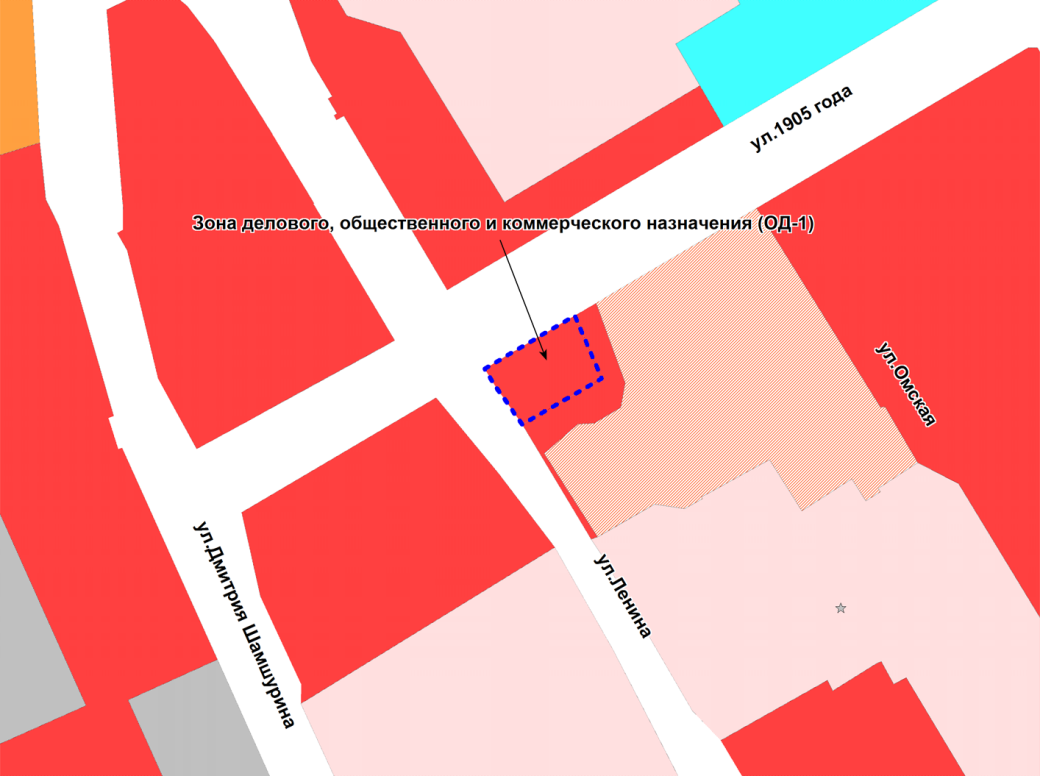 Масштаб  1 : 2500
Приложение 63
к решению Совета депутатов
города Новосибирска
от _____________ № ______
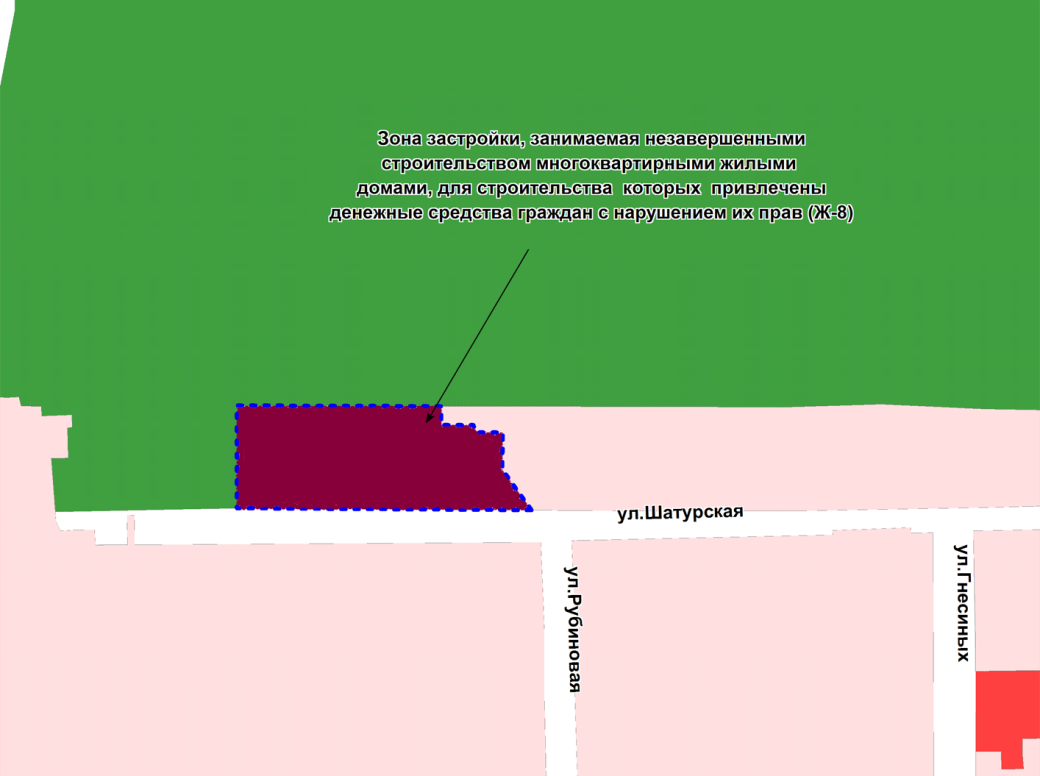 Масштаб  1 : 5000
Приложение 64
к решению Совета депутатов
города Новосибирска
от _____________ № ______
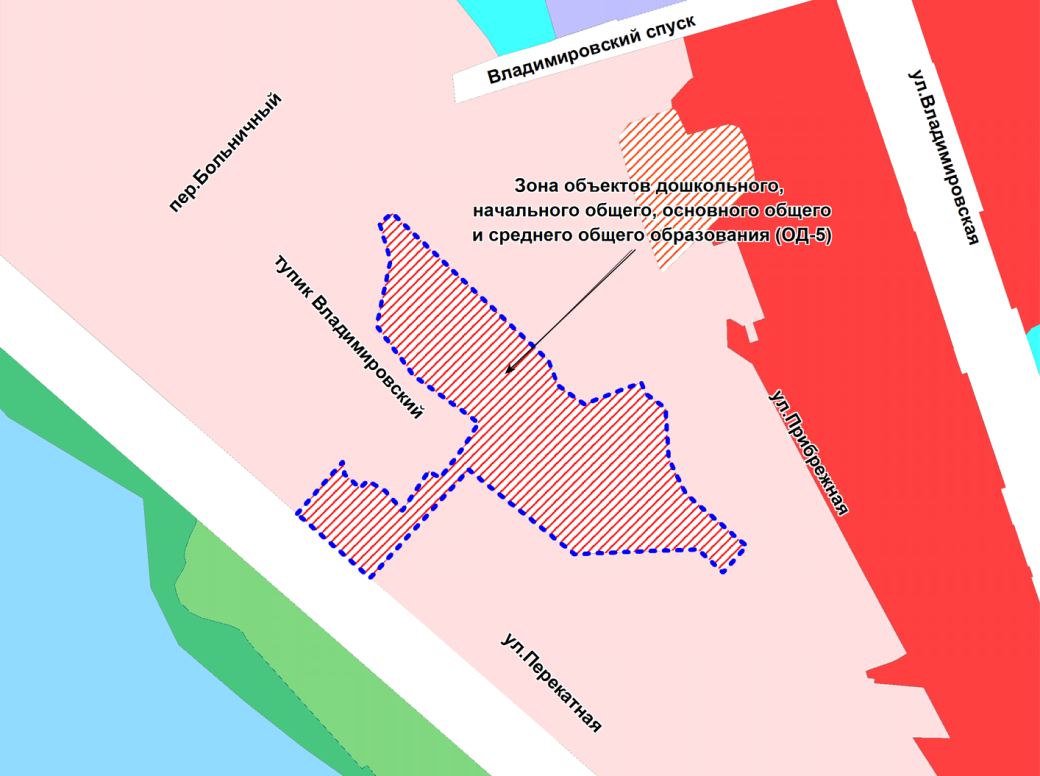 Масштаб  1 :5000
Приложение 65
к решению Совета депутатов
города Новосибирска
от _____________ № ______
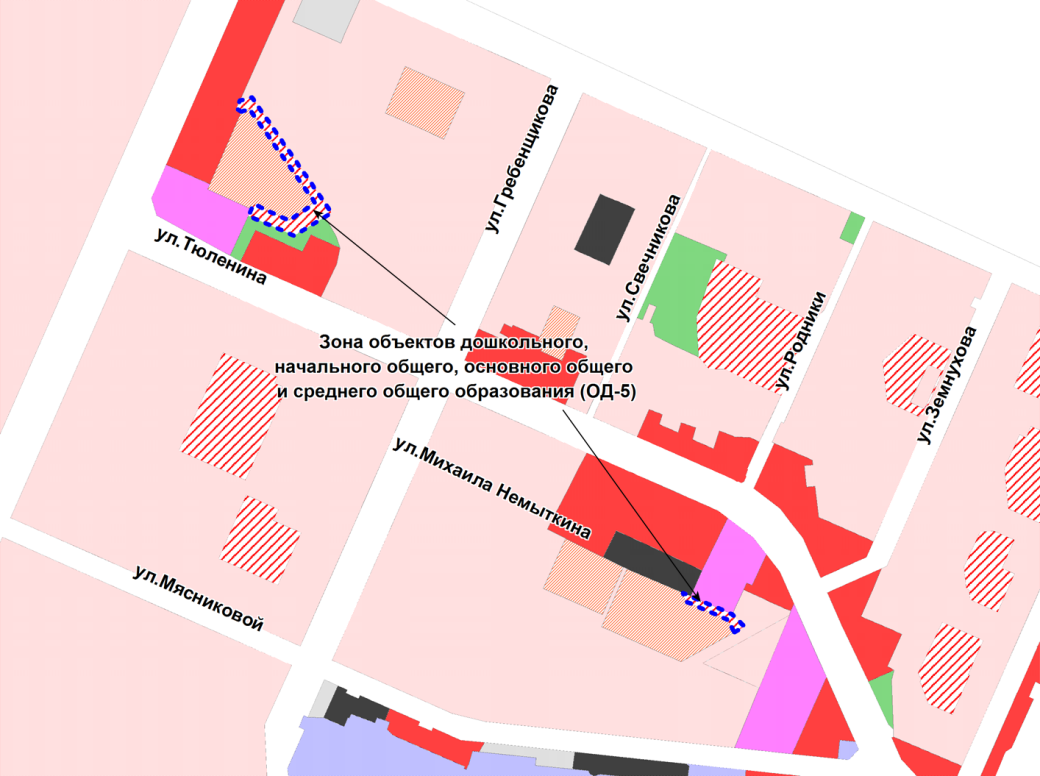 Масштаб  1 : 15000
Приложение 66
к решению Совета депутатов
города Новосибирска
от _____________ № ______
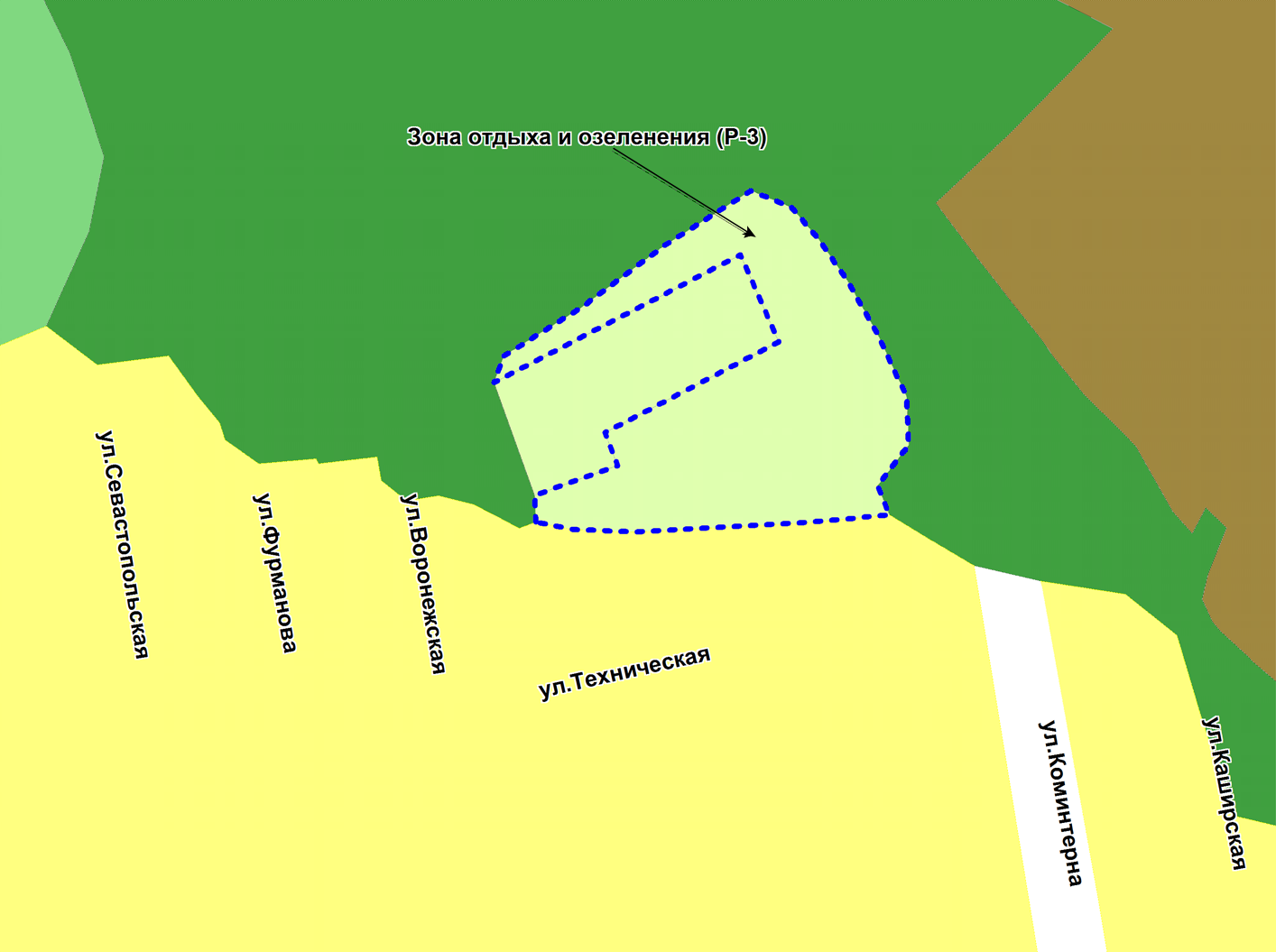 Масштаб  1 : 5000
Приложение 67
к решению Совета депутатов
города Новосибирска
от _____________ № ______
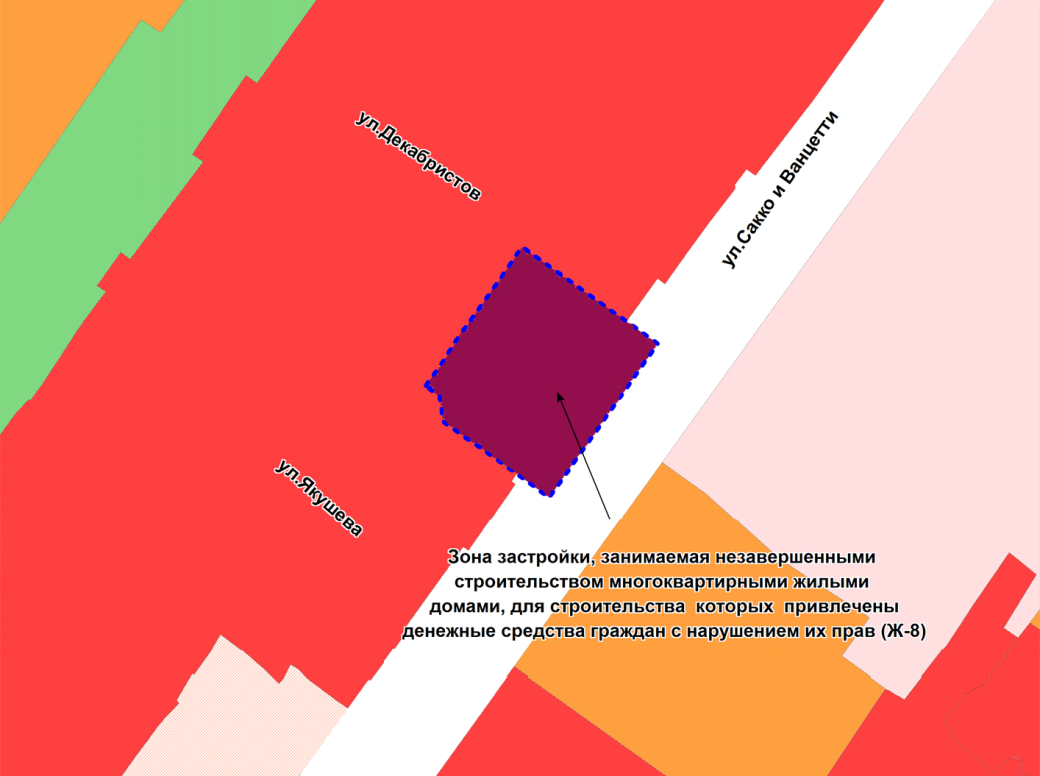 Масштаб  1 : 5000
Приложение 68
к решению Совета депутатов
города Новосибирска
от _____________ № ______
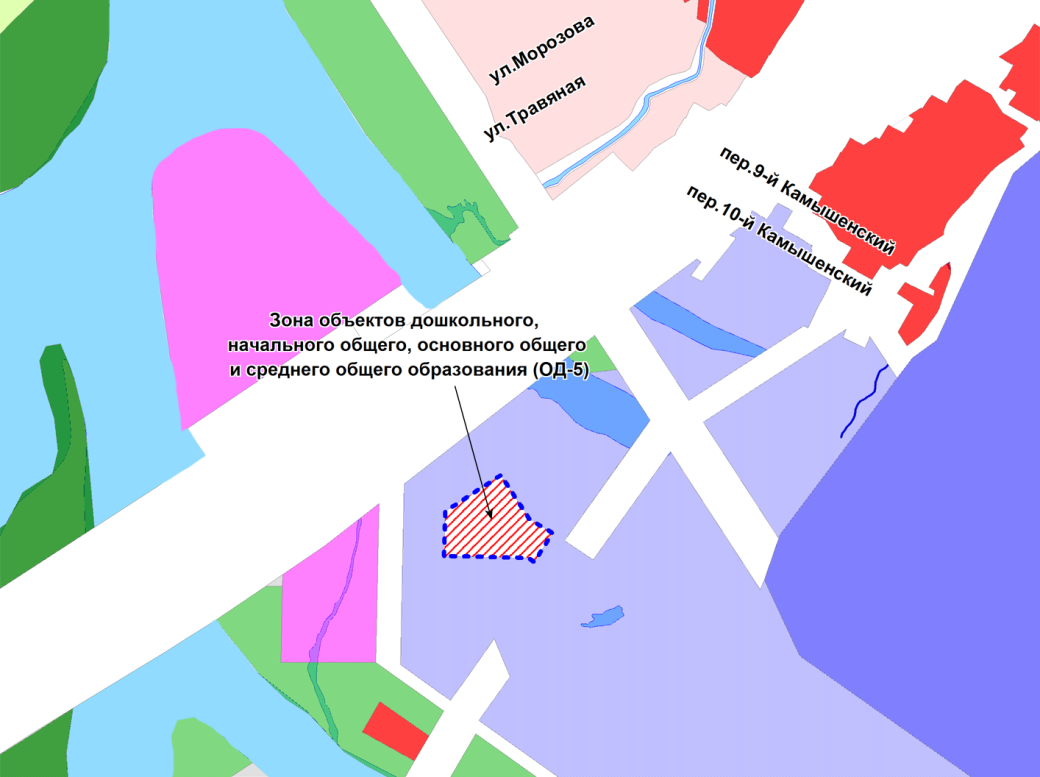 Масштаб  1 : 10000
Приложение 69
к решению Совета депутатов
города Новосибирска
от _____________ № ______
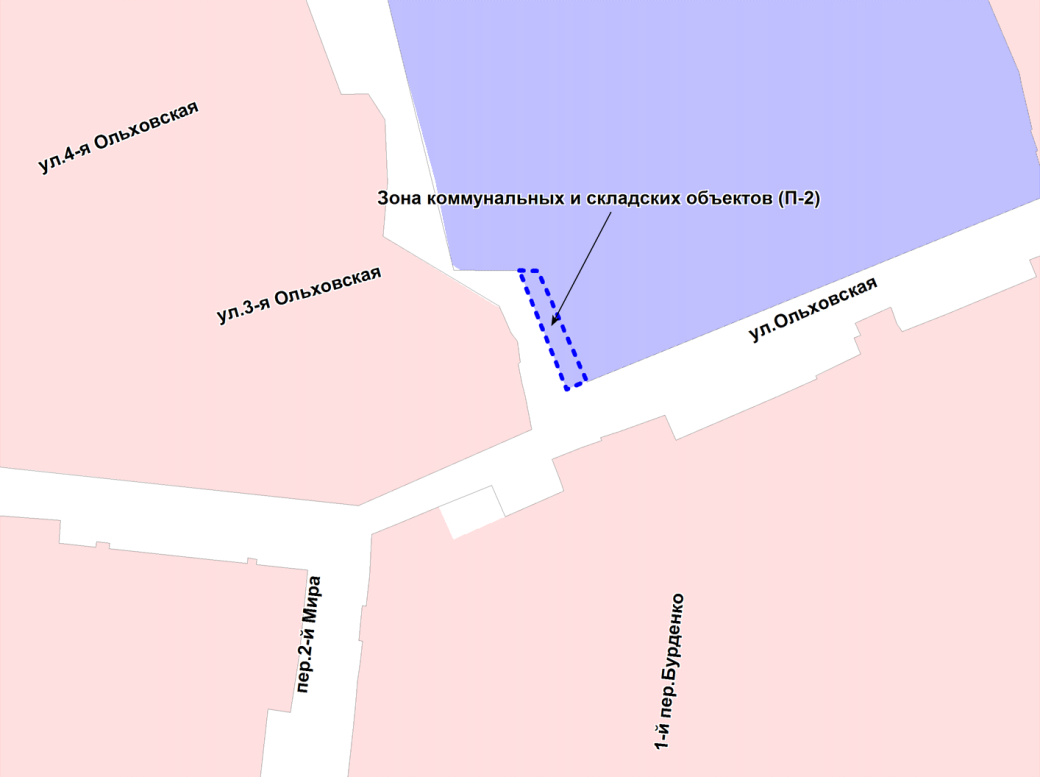 Масштаб  1 : 5000
Приложение 70
к решению Совета депутатов
города Новосибирска
от _____________ № ______
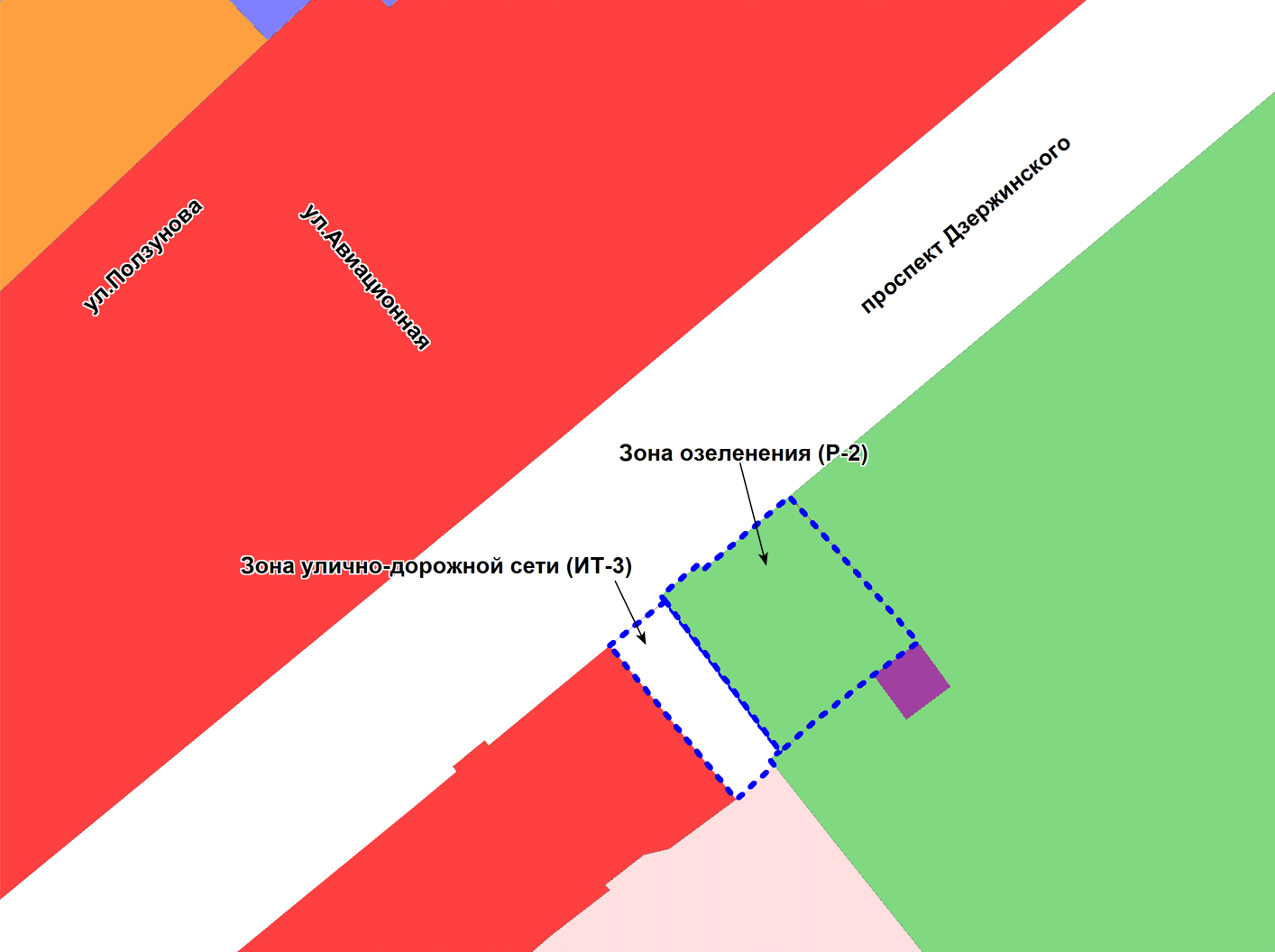 Масштаб  1 : 2500
Приложение 71
к решению Совета депутатов
города Новосибирска
от _____________ № ______
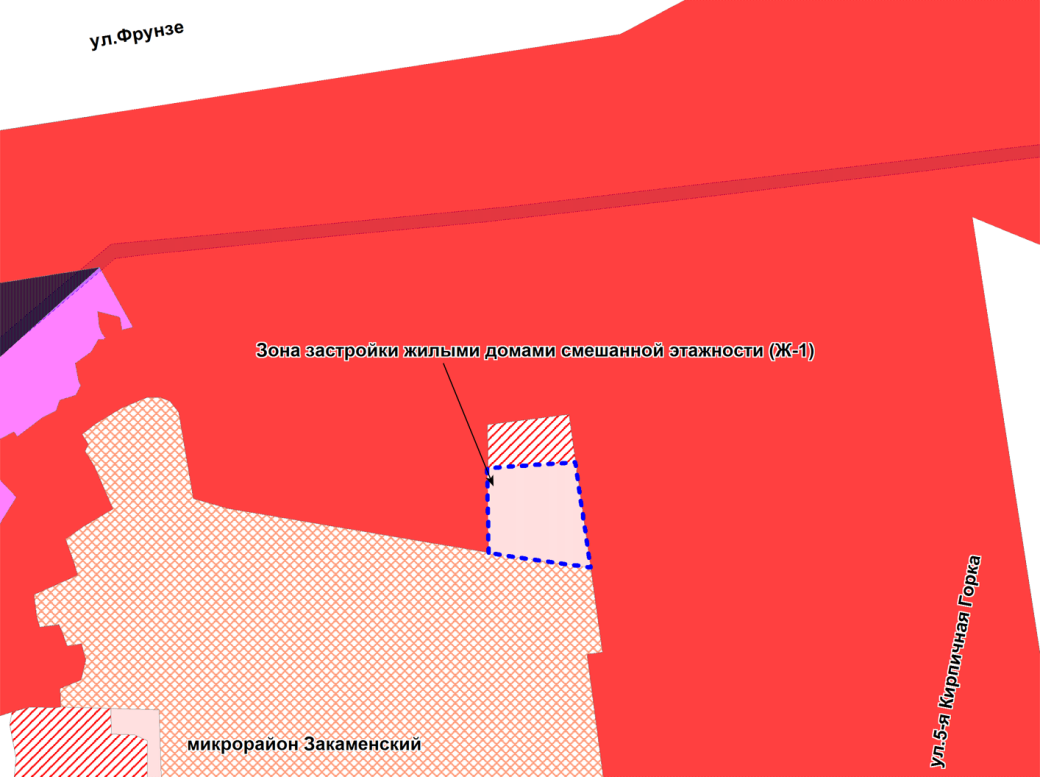 Масштаб  1 : 5000
Приложение 72
к решению Совета депутатов
города Новосибирска
от _____________ № ______
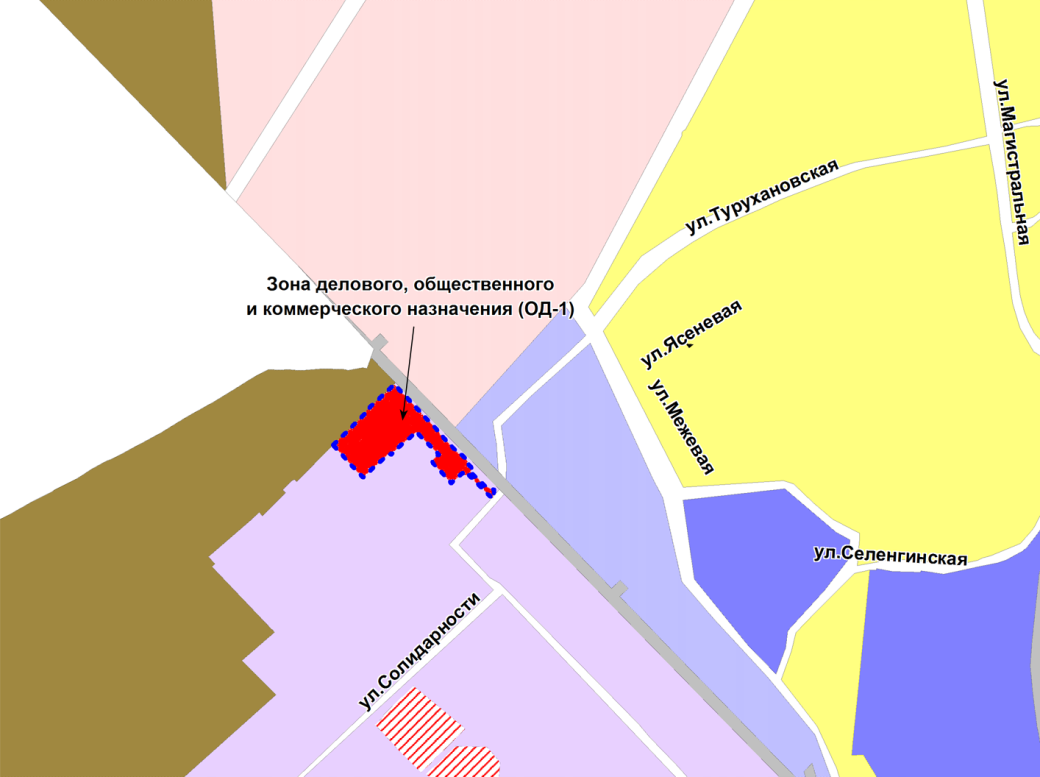 Масштаб  1 : 15000
Приложение 73
к решению Совета депутатов
города Новосибирска
от _____________ № ______
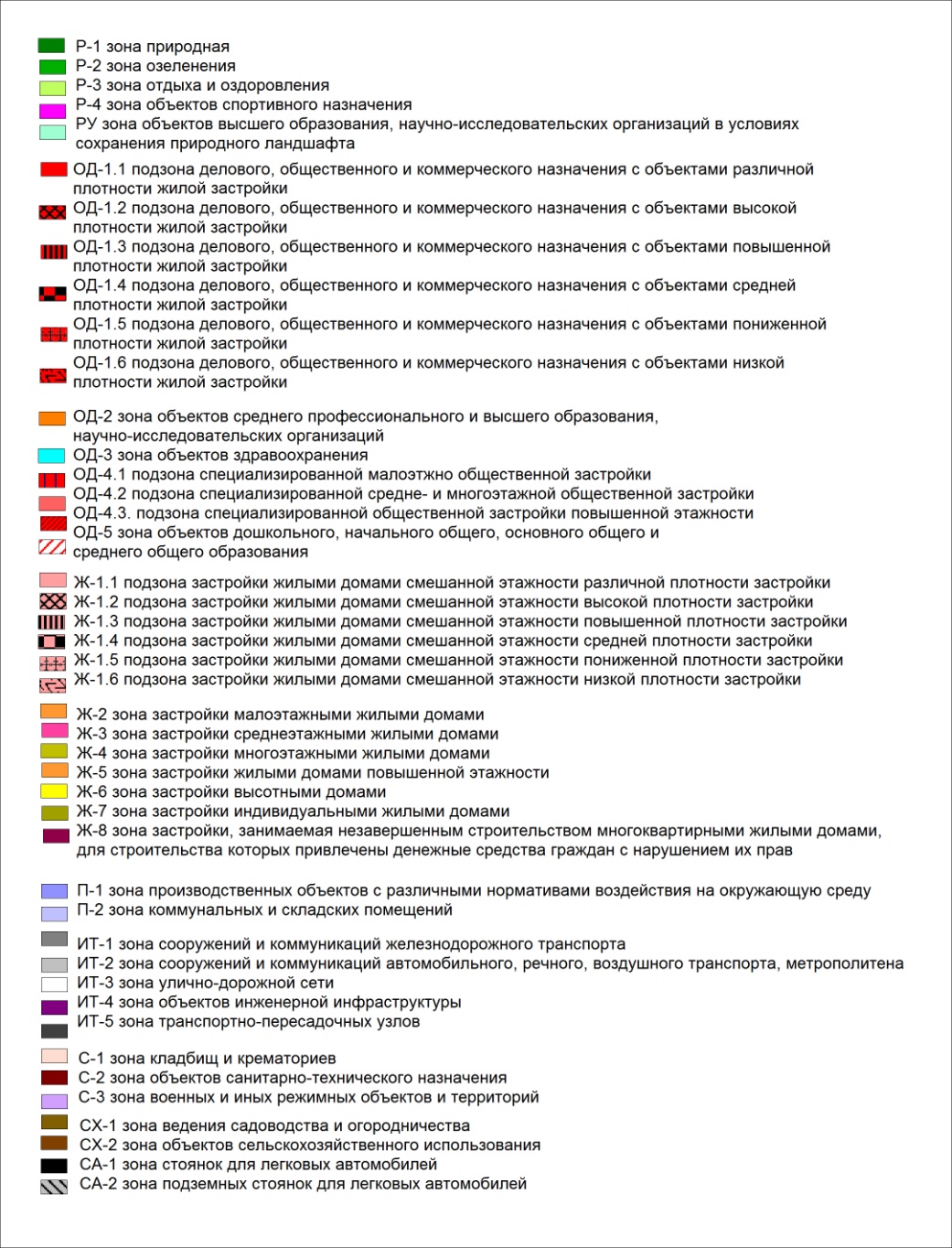 Приложение 74
к решению Совета депутатов
города Новосибирска
от _____________ № ______
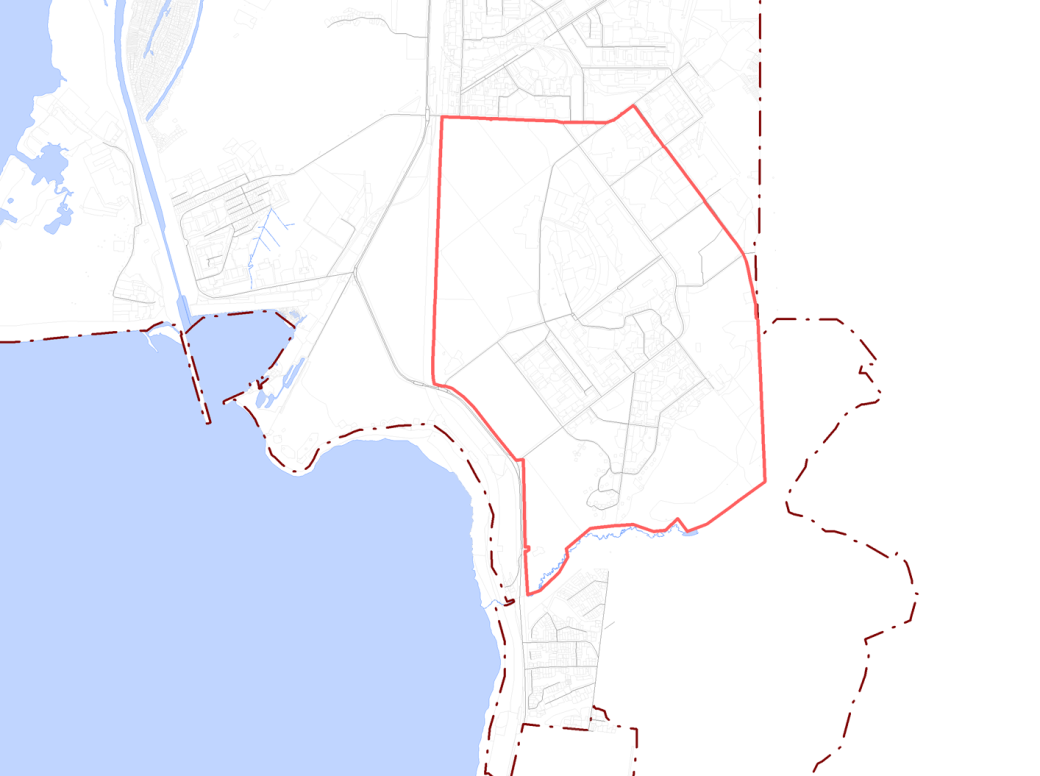 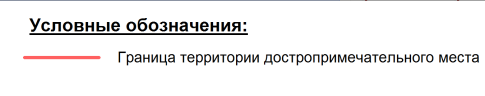 Масштаб  1 : 80000
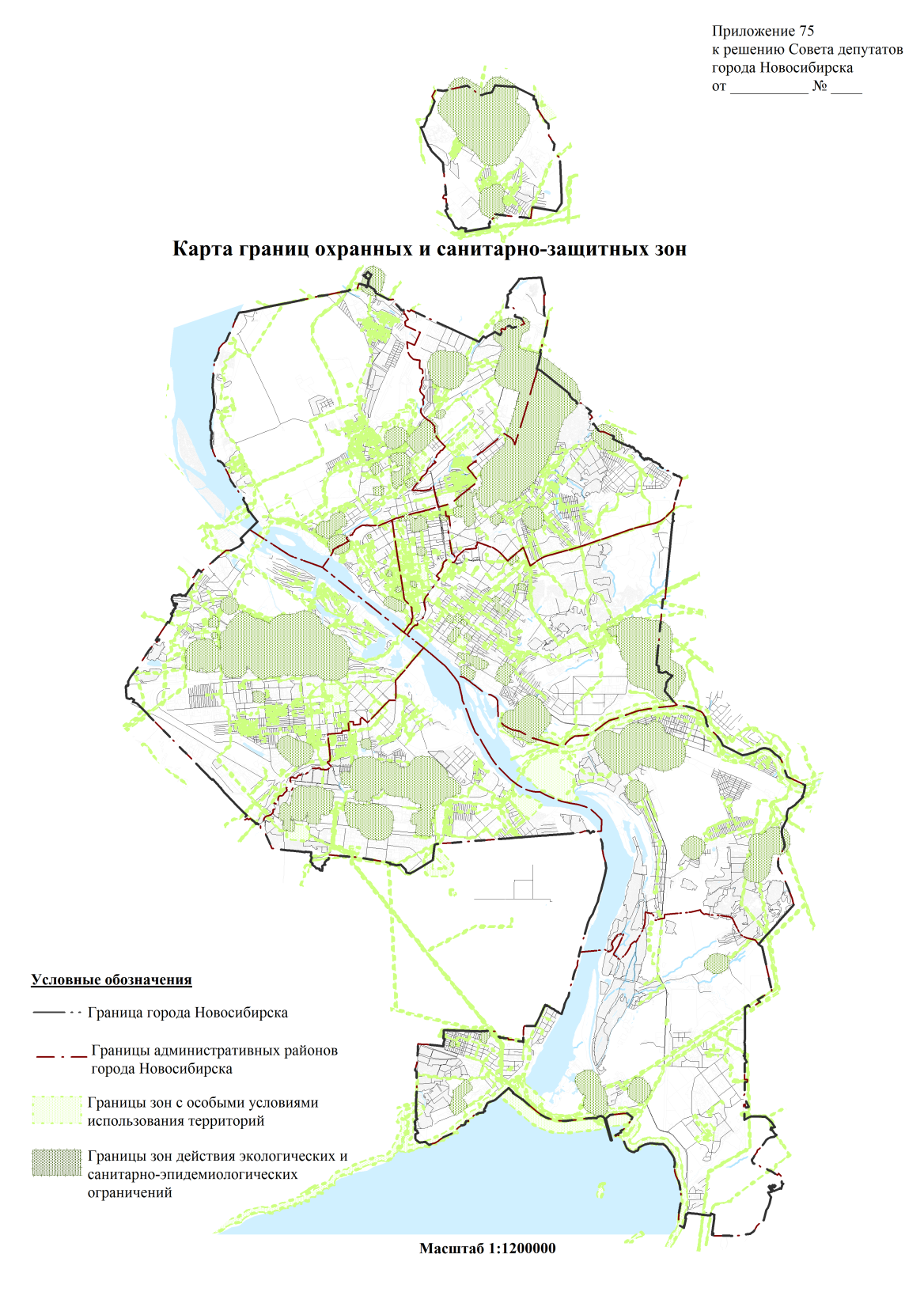